Welcome to the SYMPHONY!
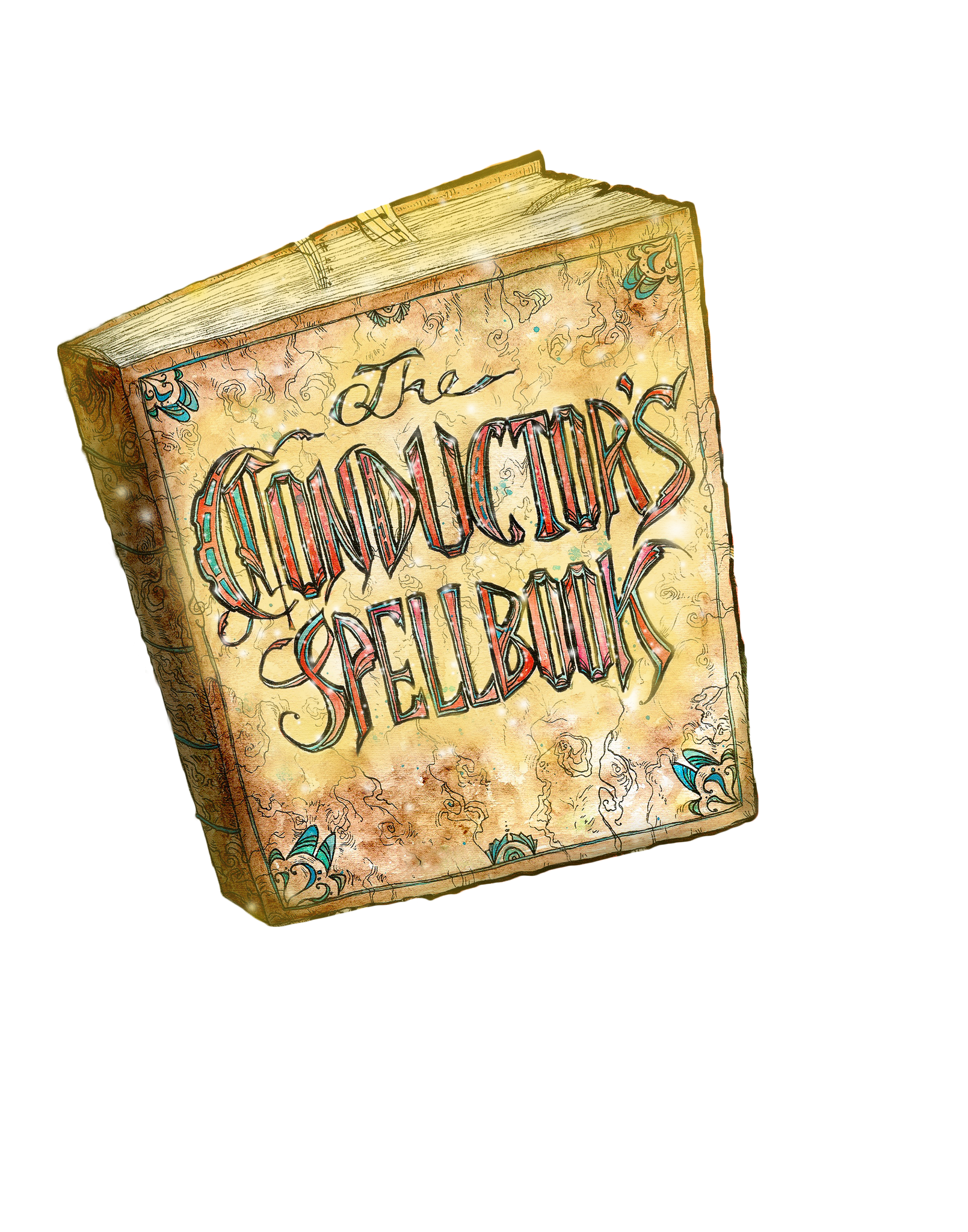 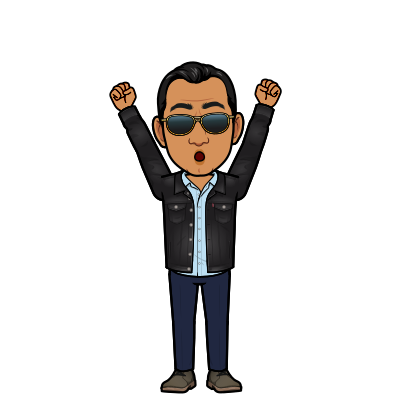 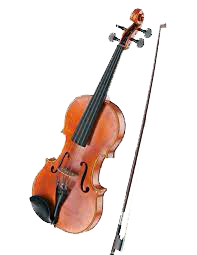 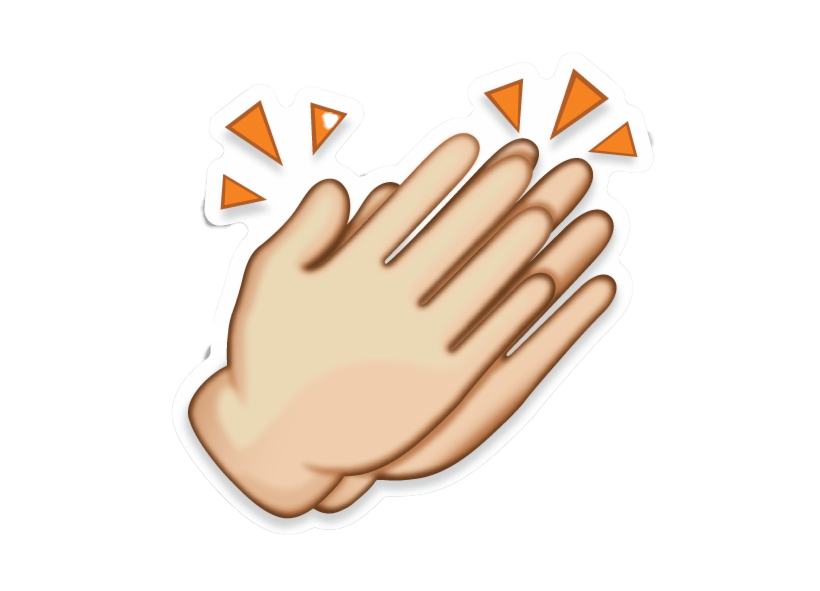 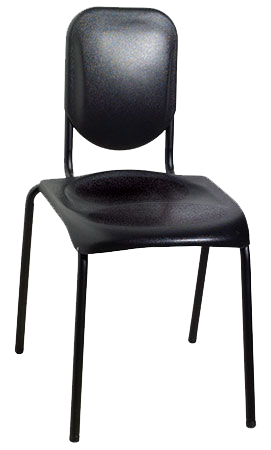 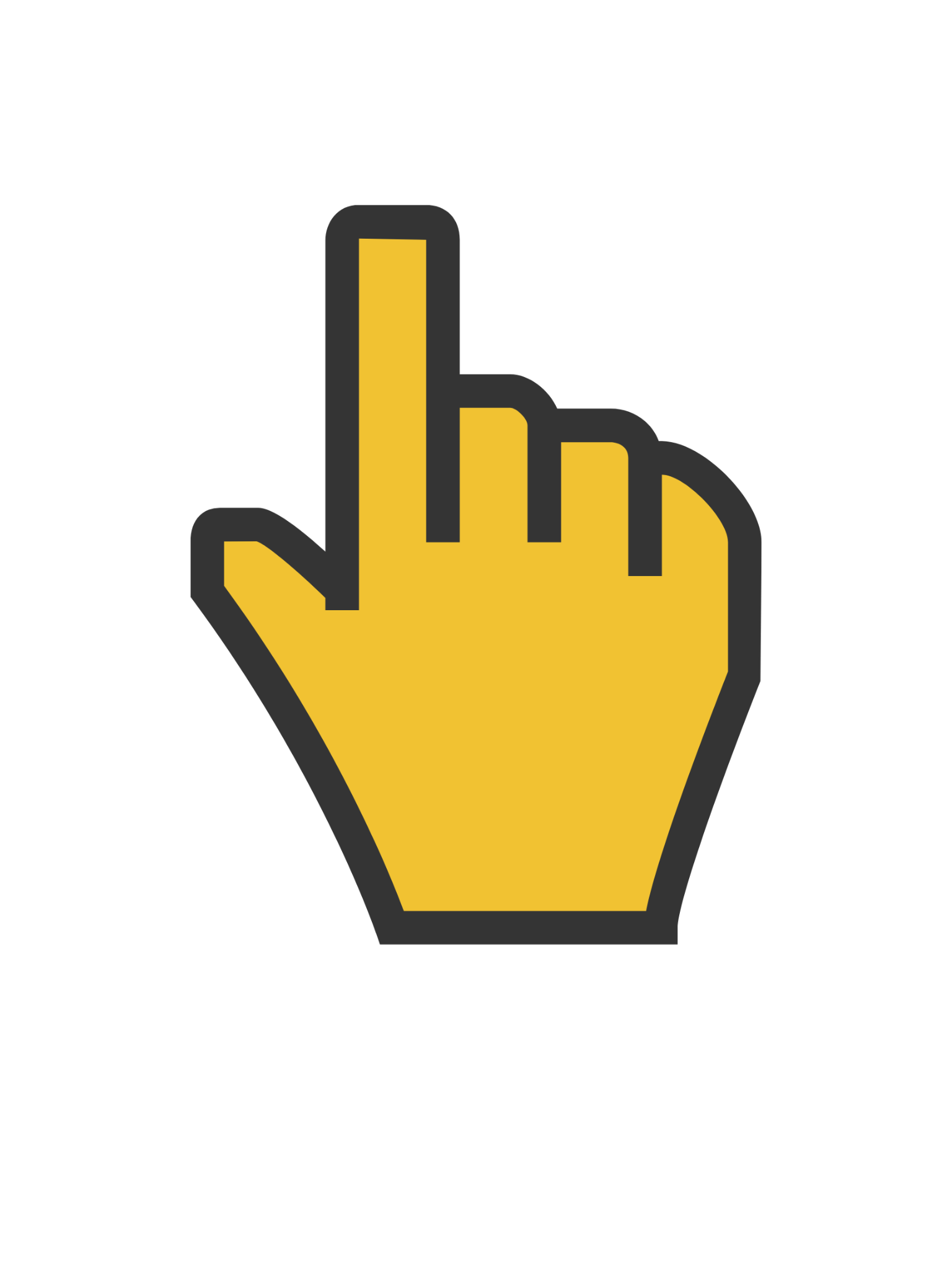 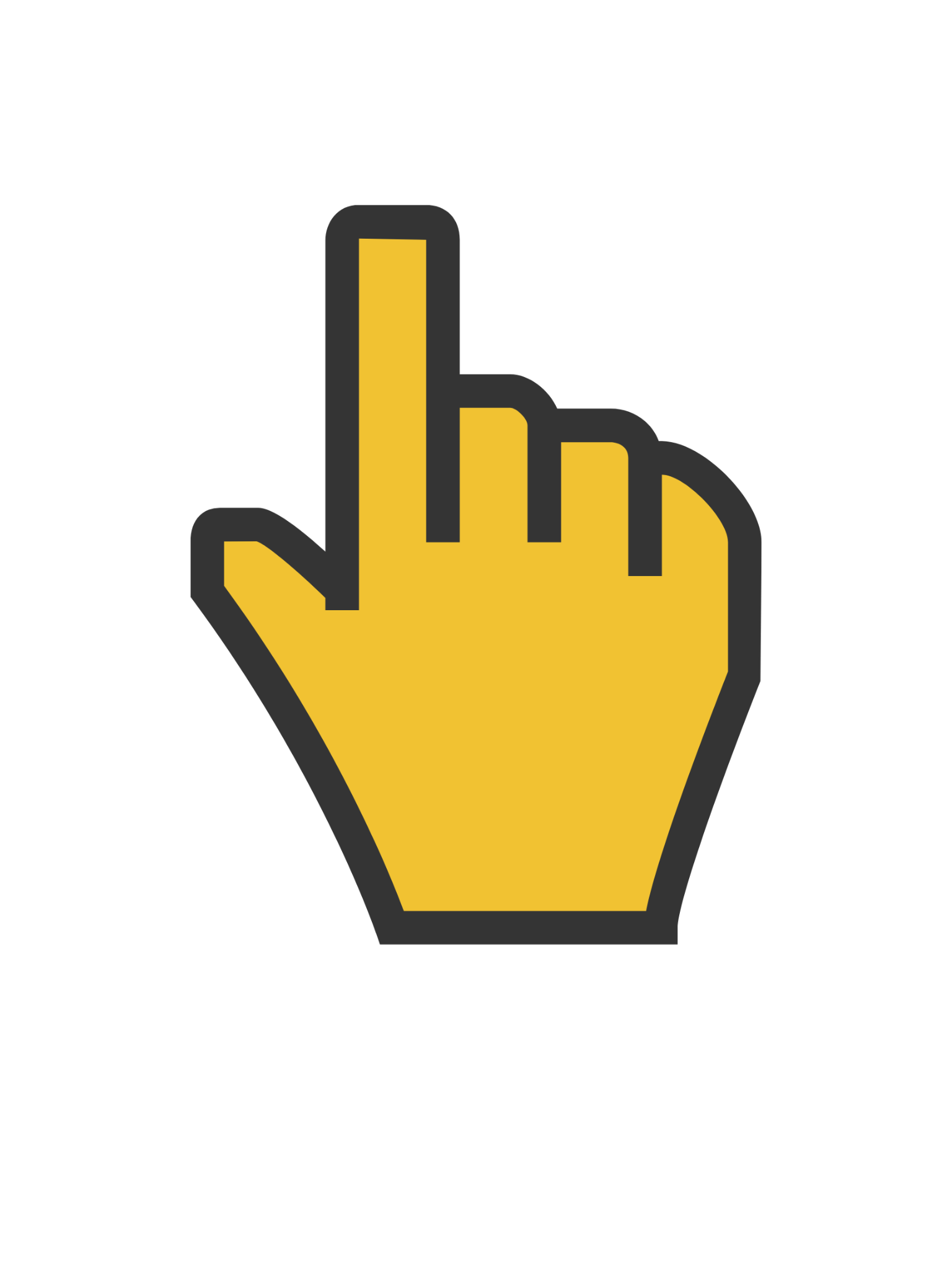 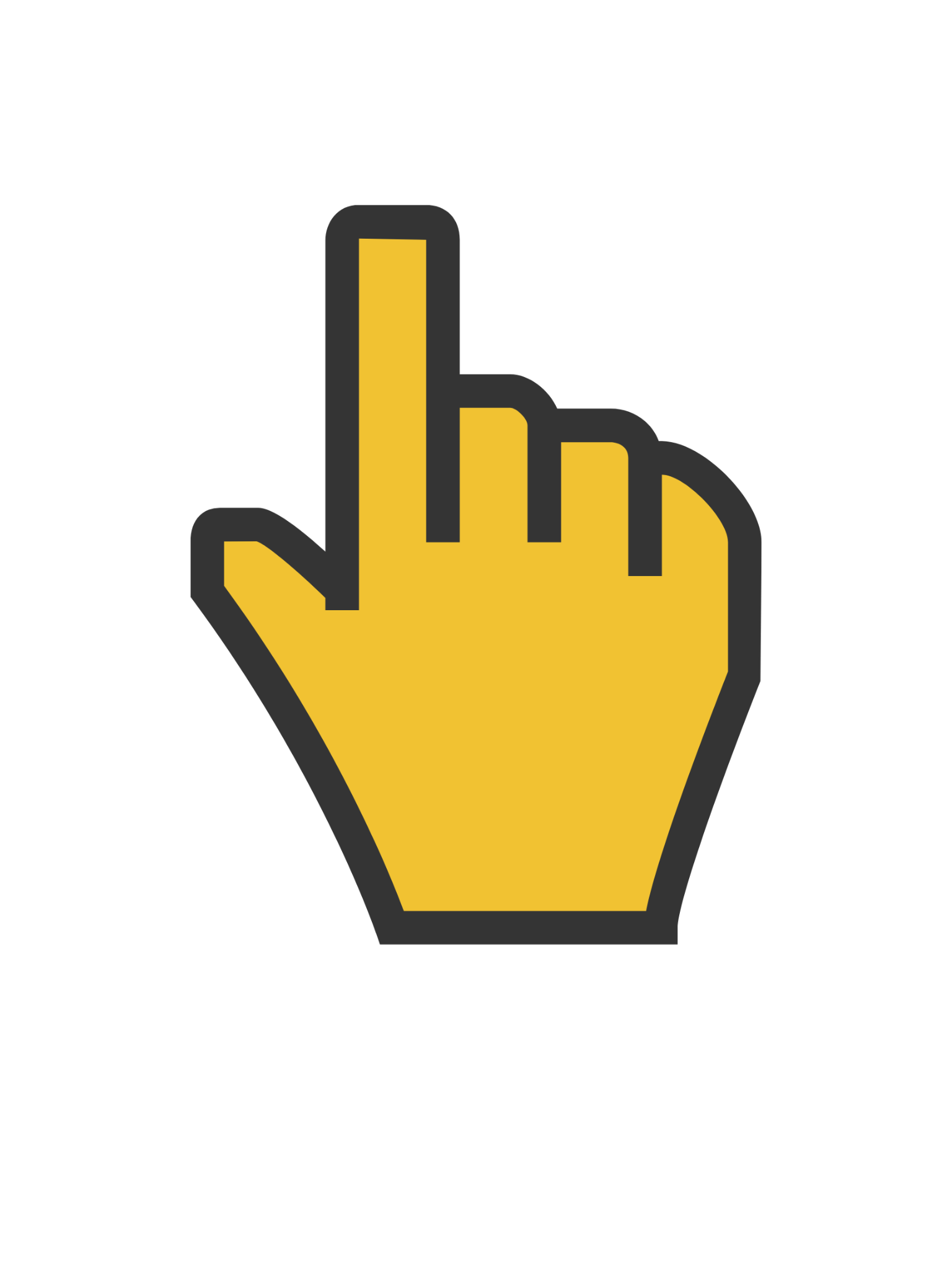 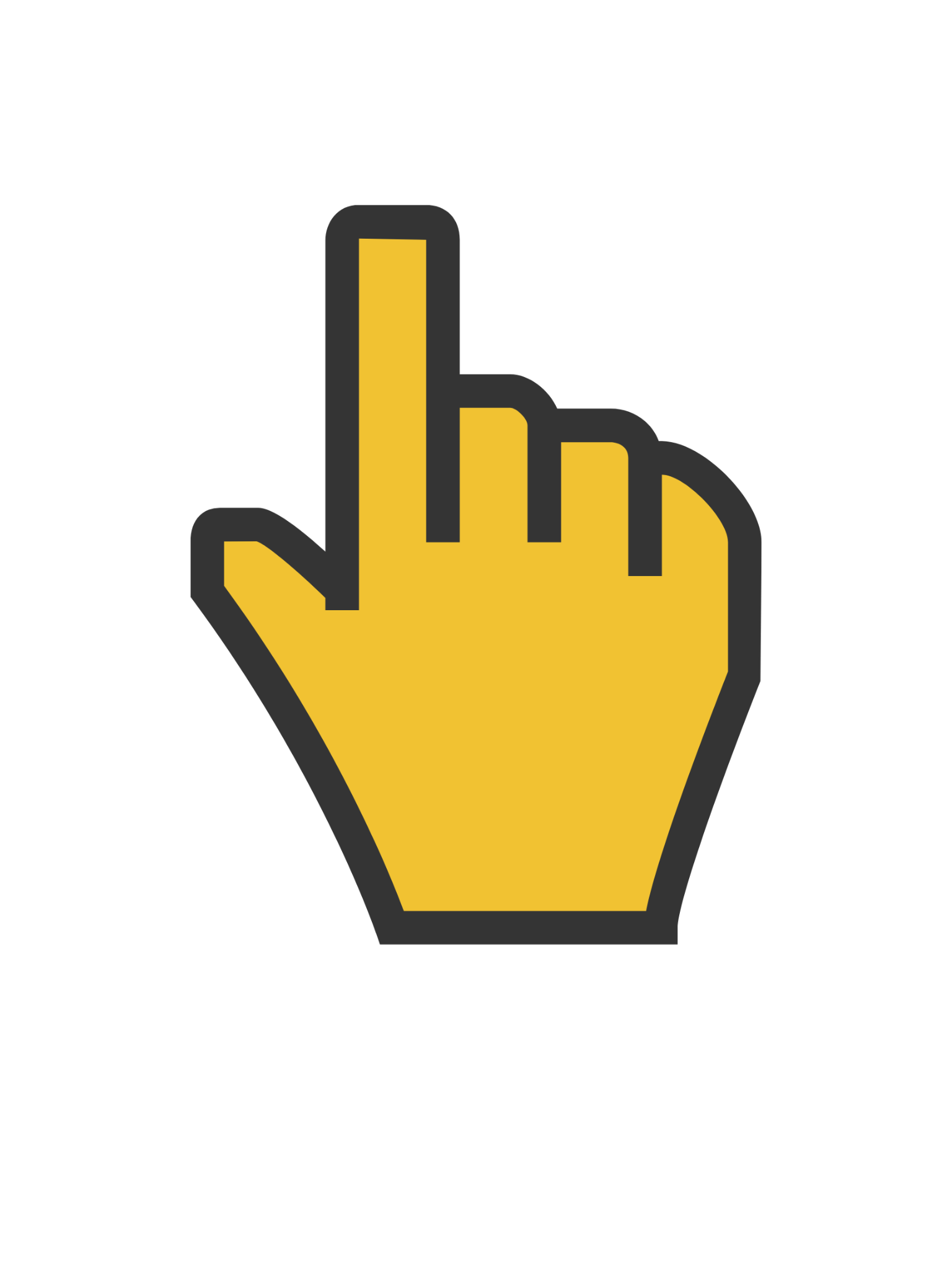 Lesson 1, Activity 1: 
Intro to the Orchestra: The Orchestra
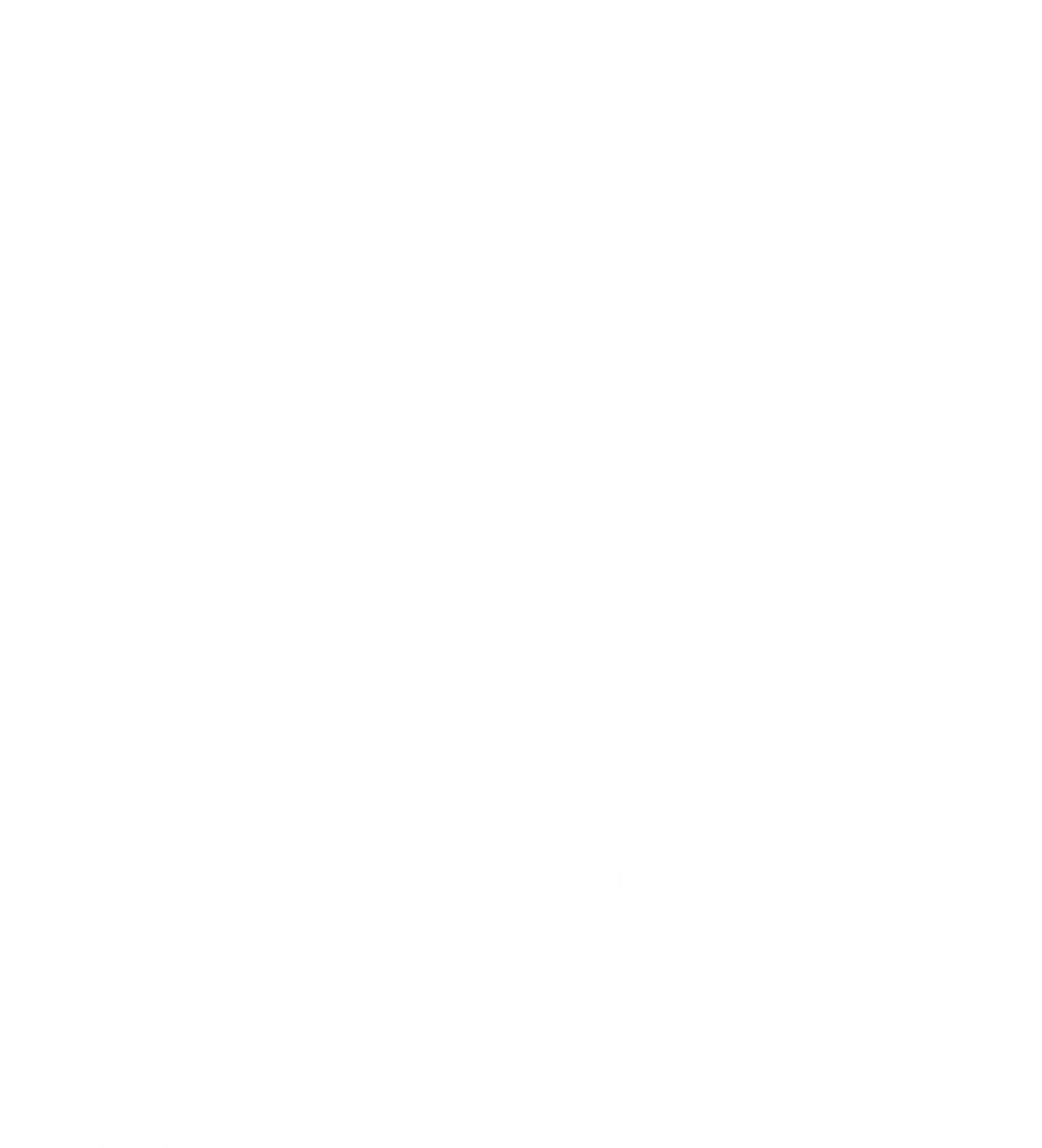 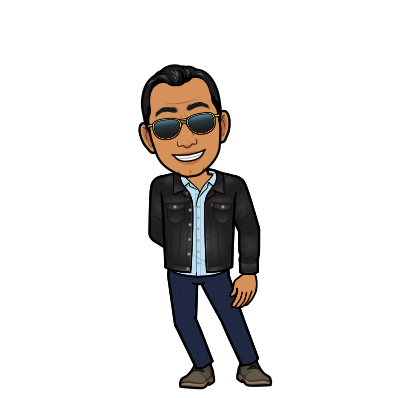 What kind of music does an orchestra perform?
What do you know about the orchestra?
Have you ever heard an orchestra?
How many people play in an orchestra?
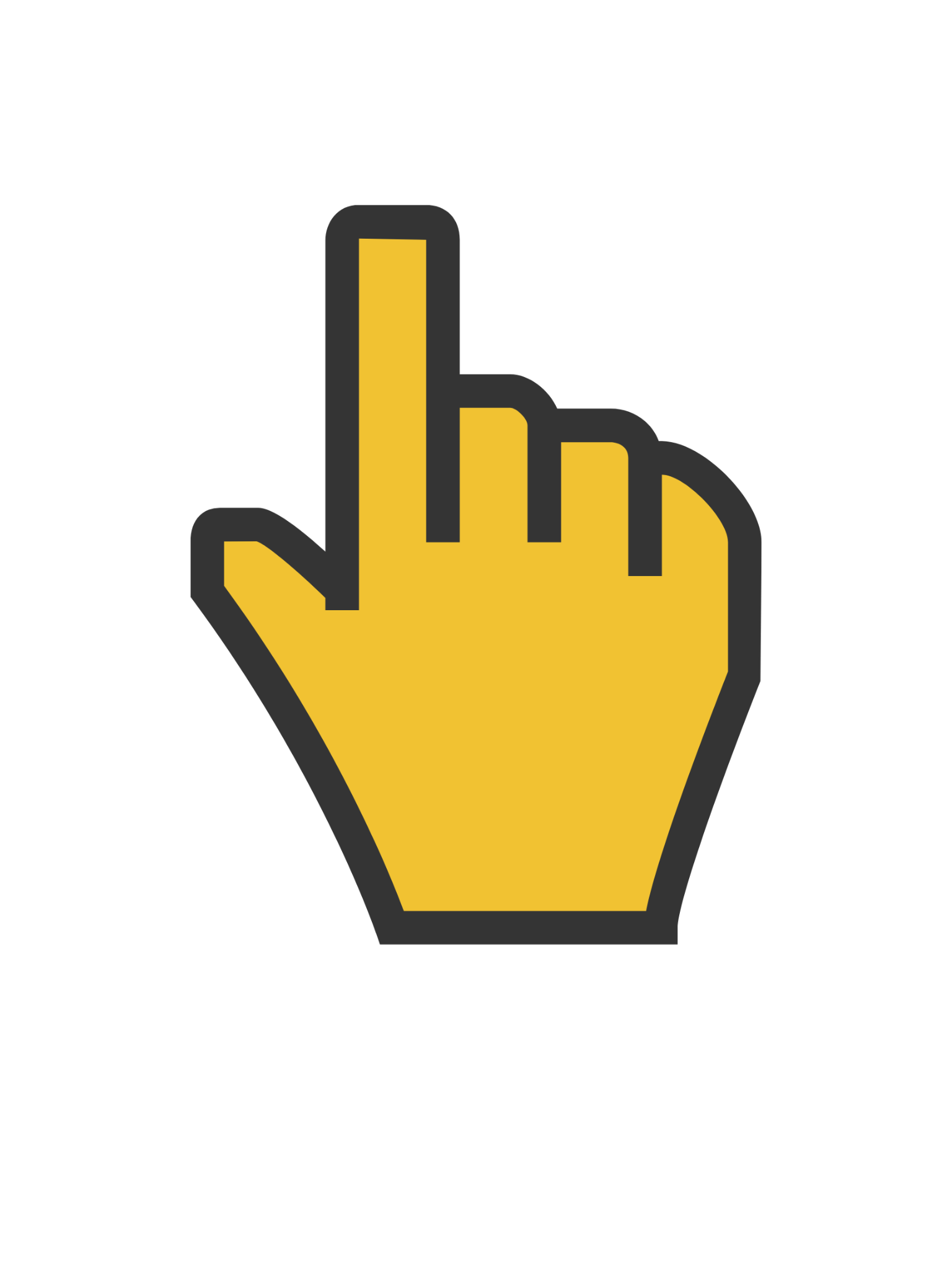 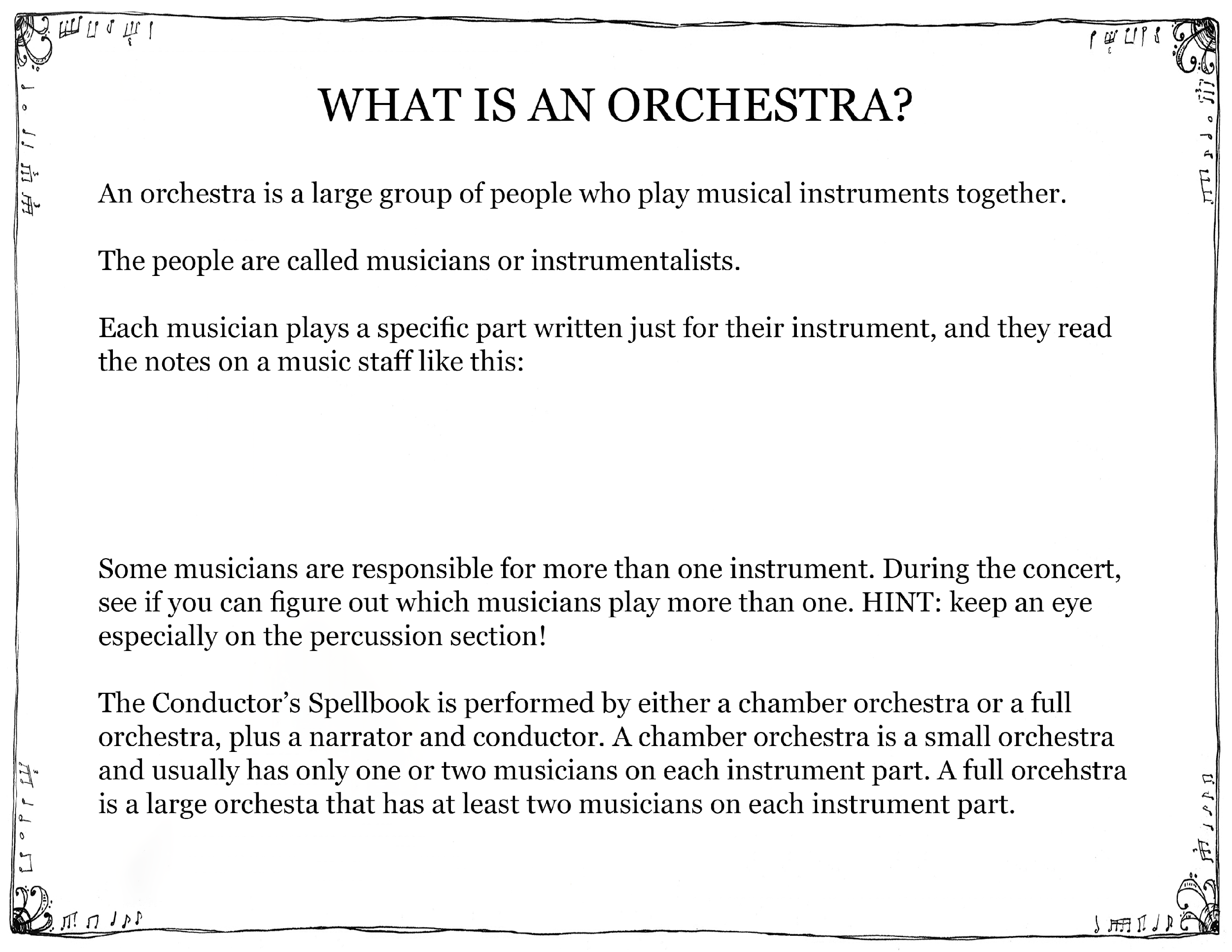 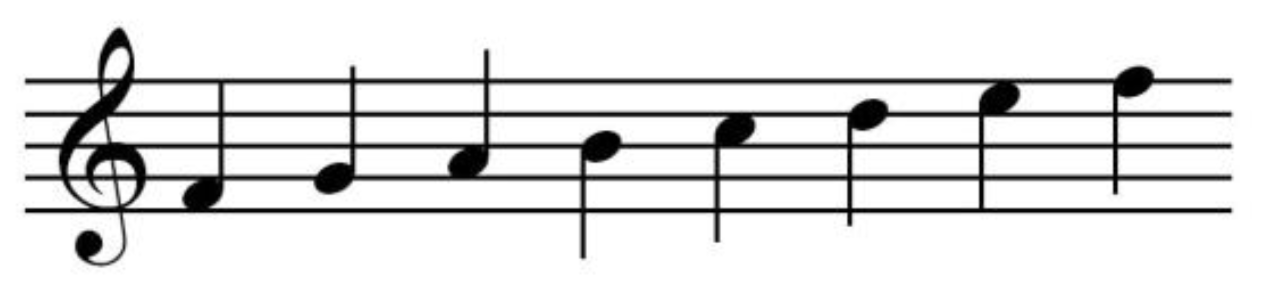 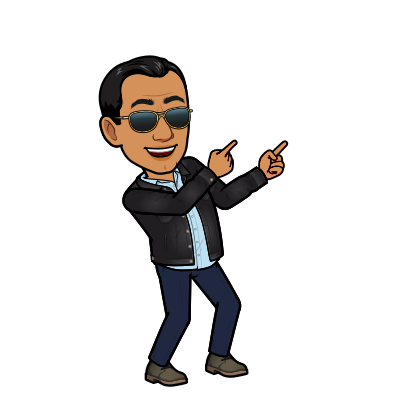 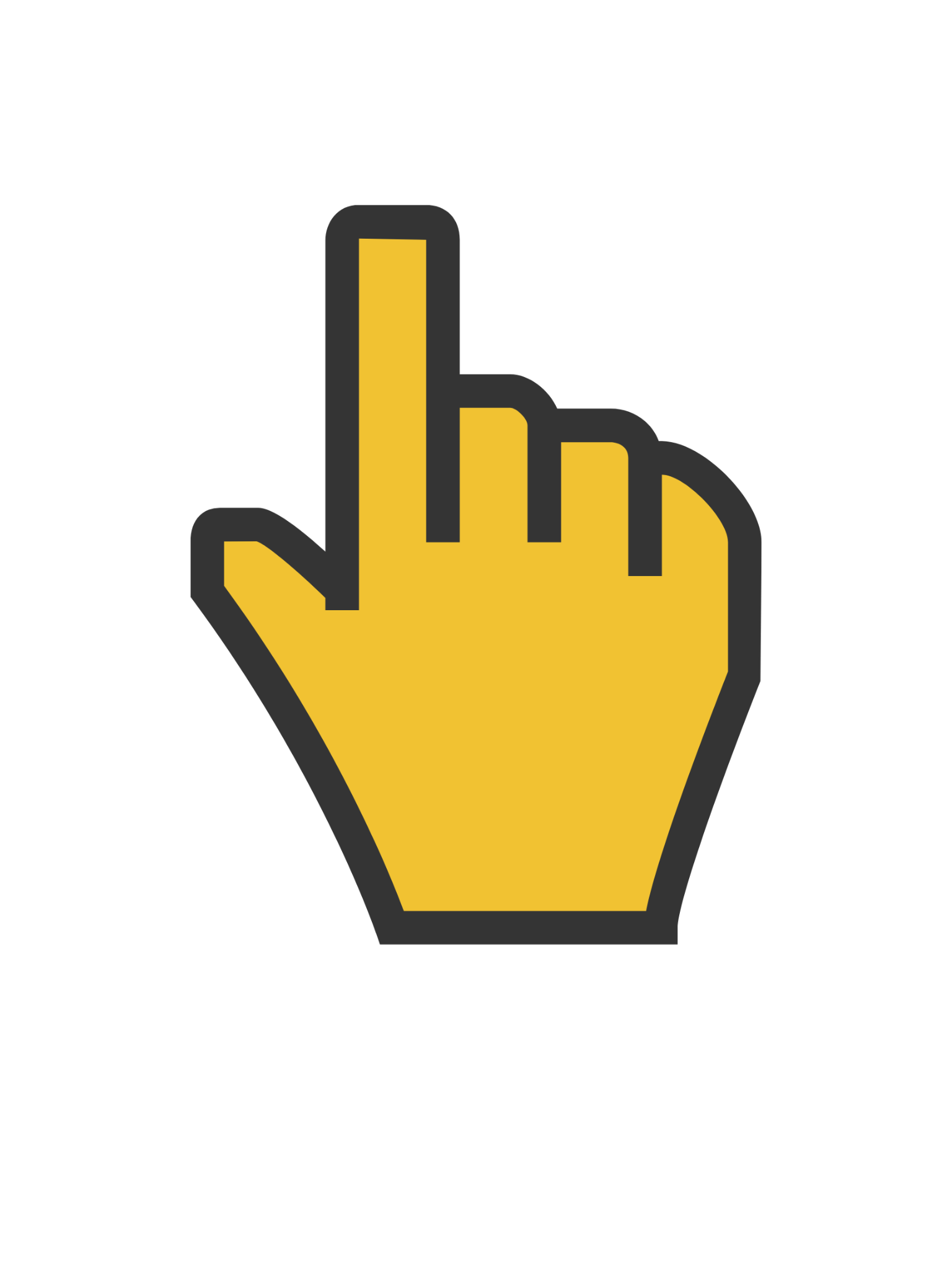 Orchestra Diagram
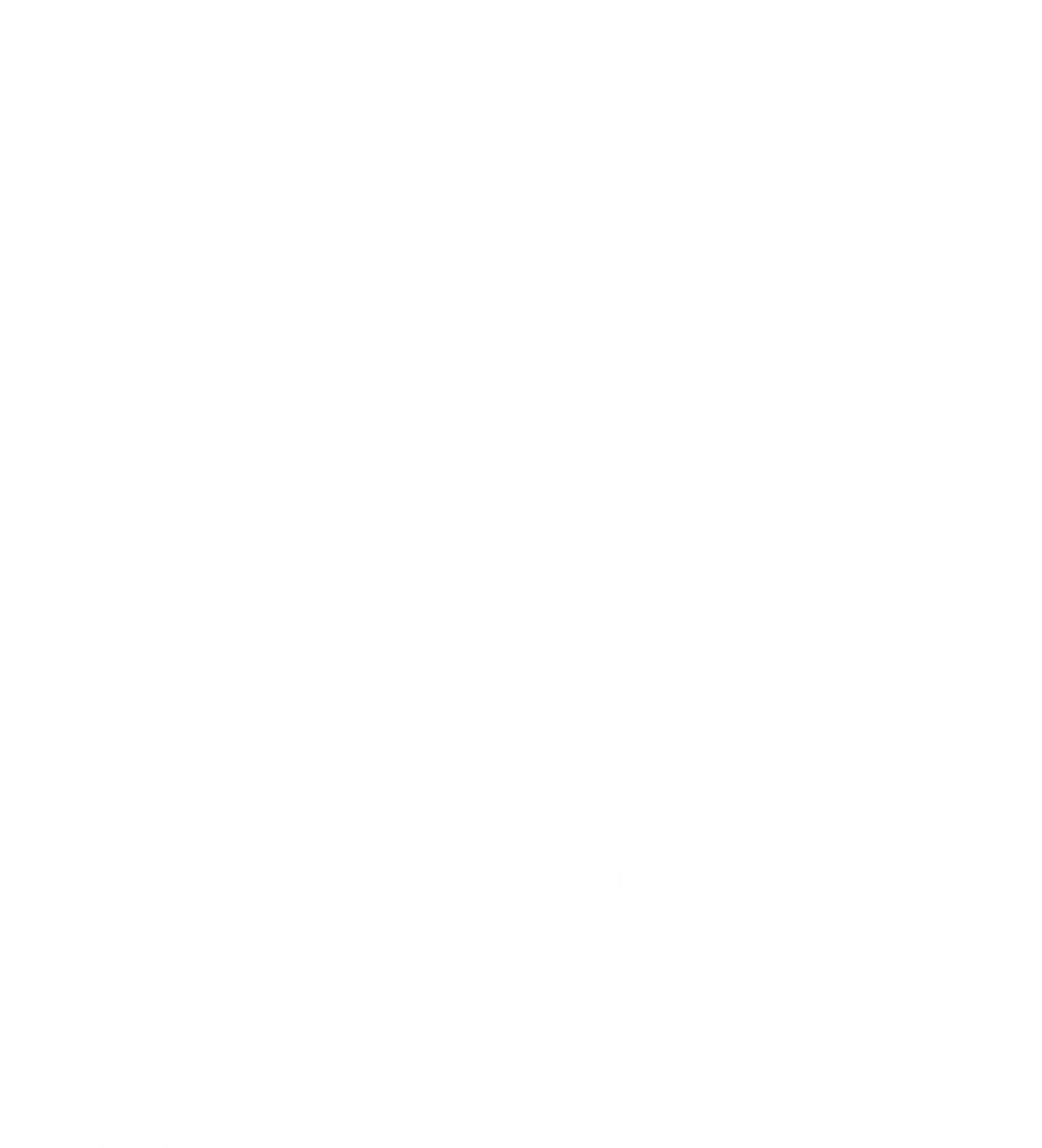 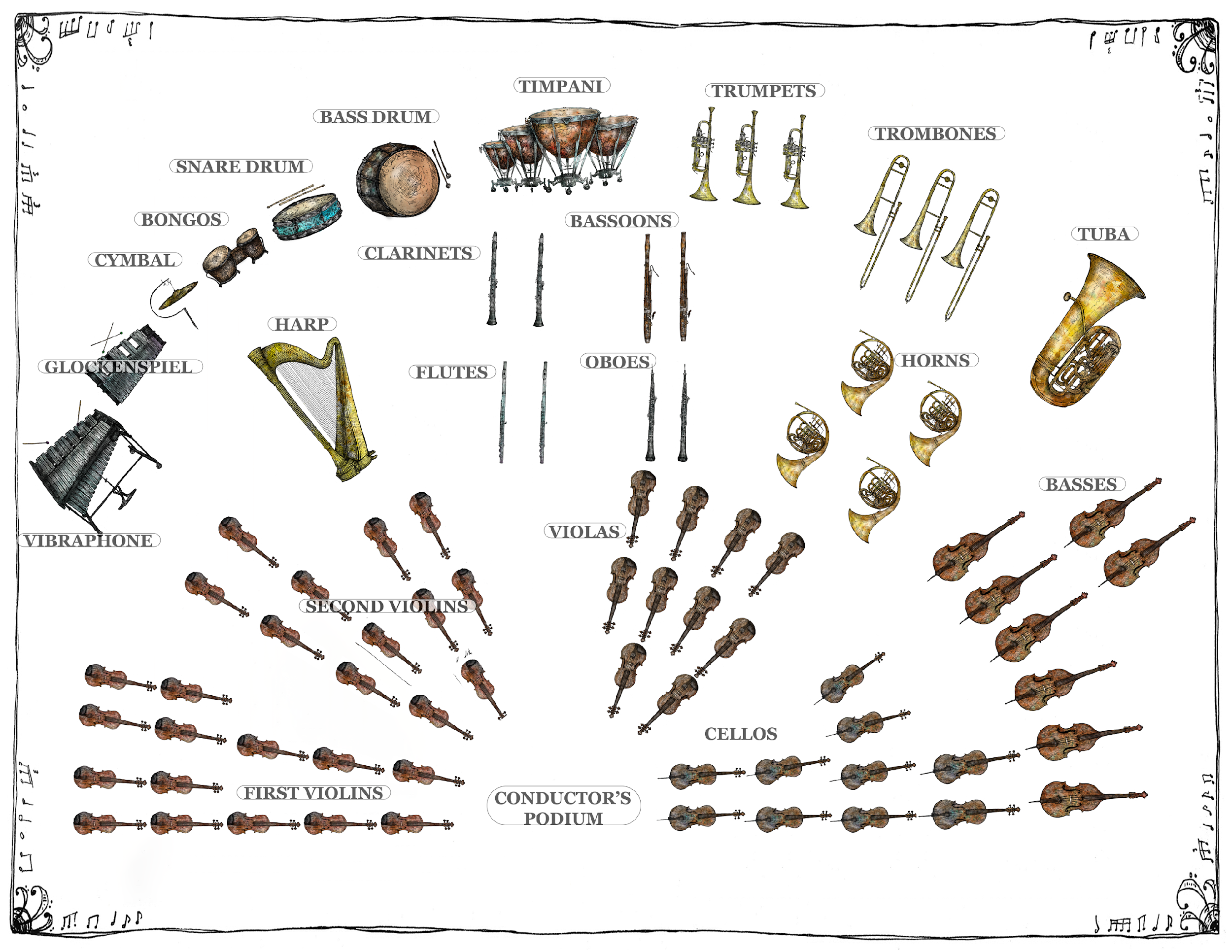 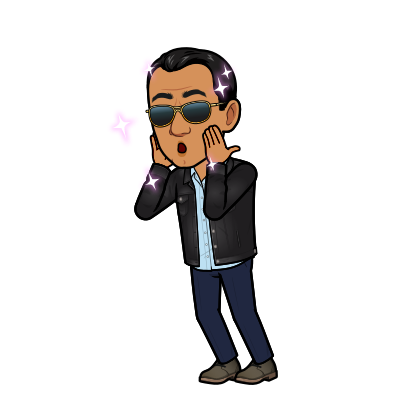 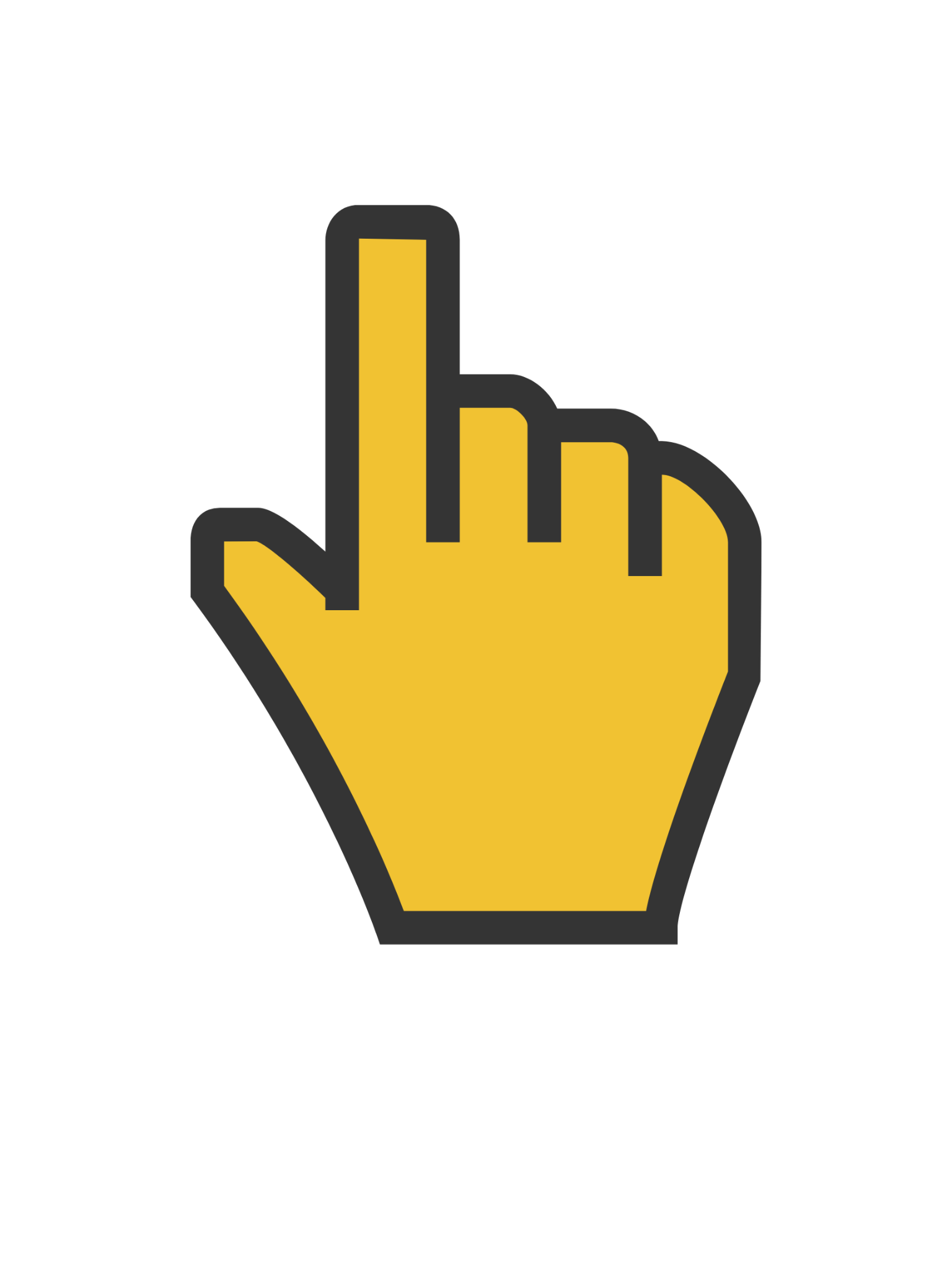 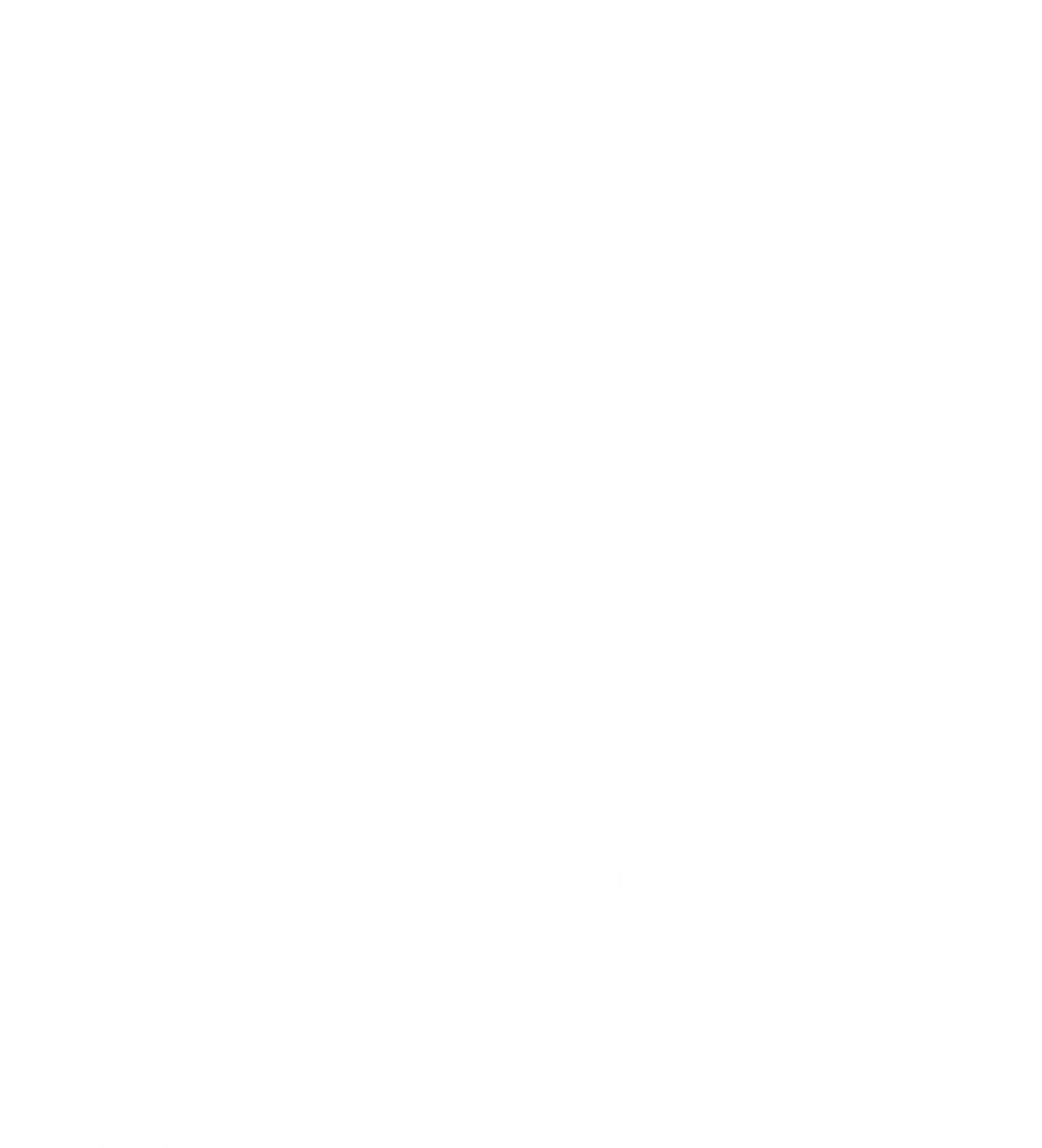 Instrument Families
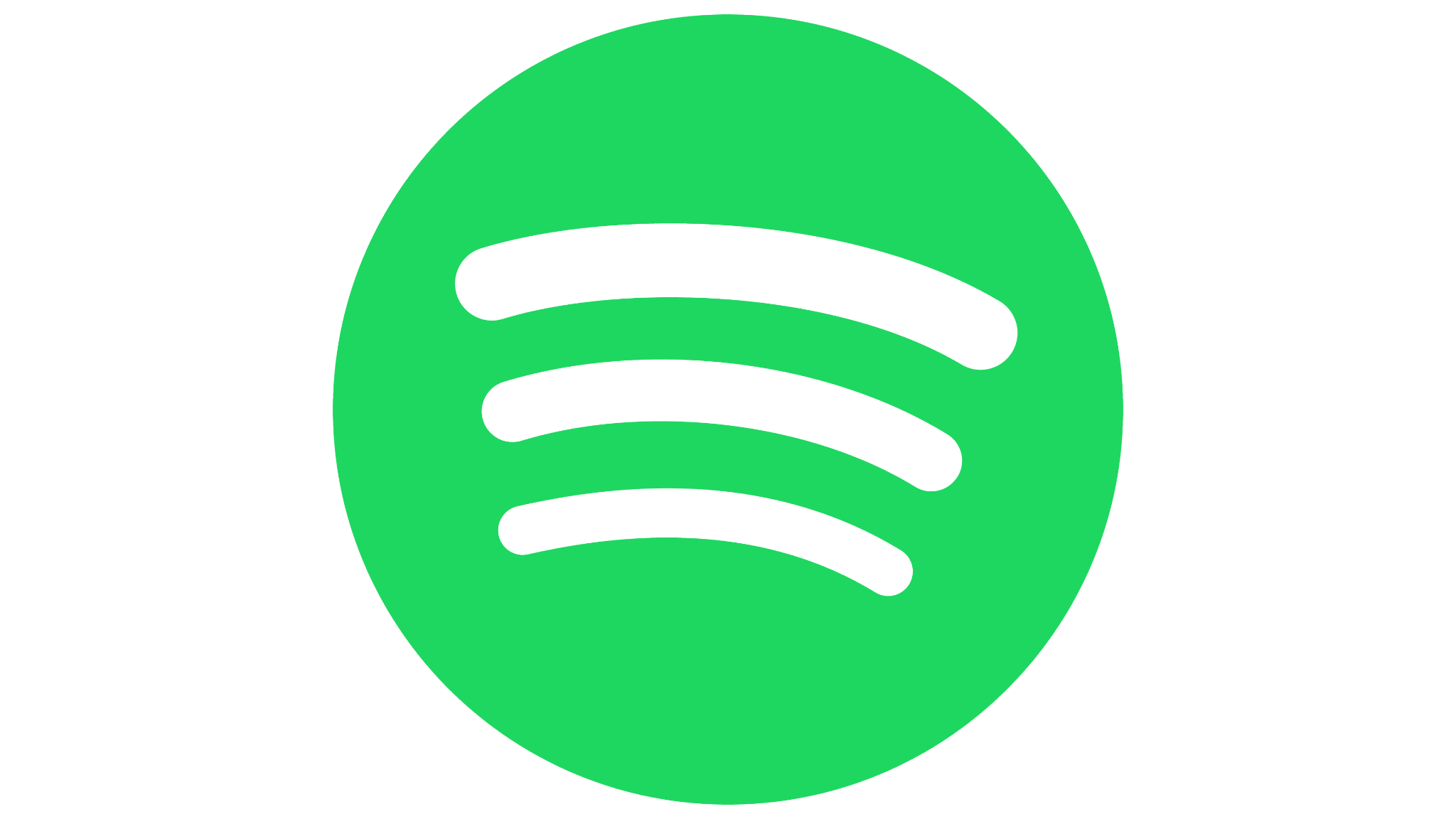 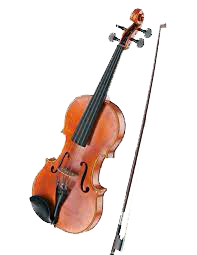 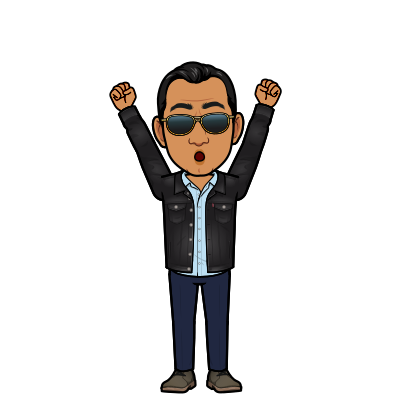 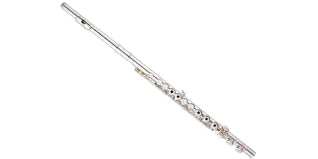 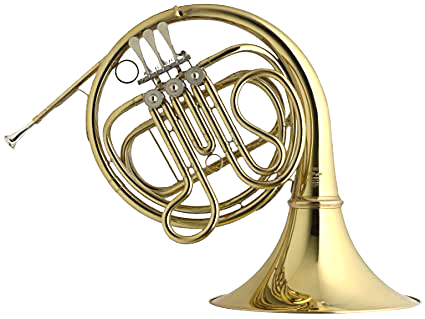 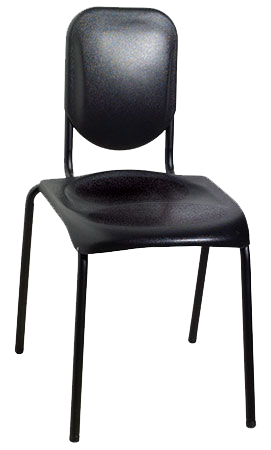 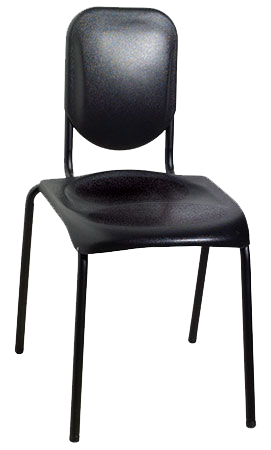 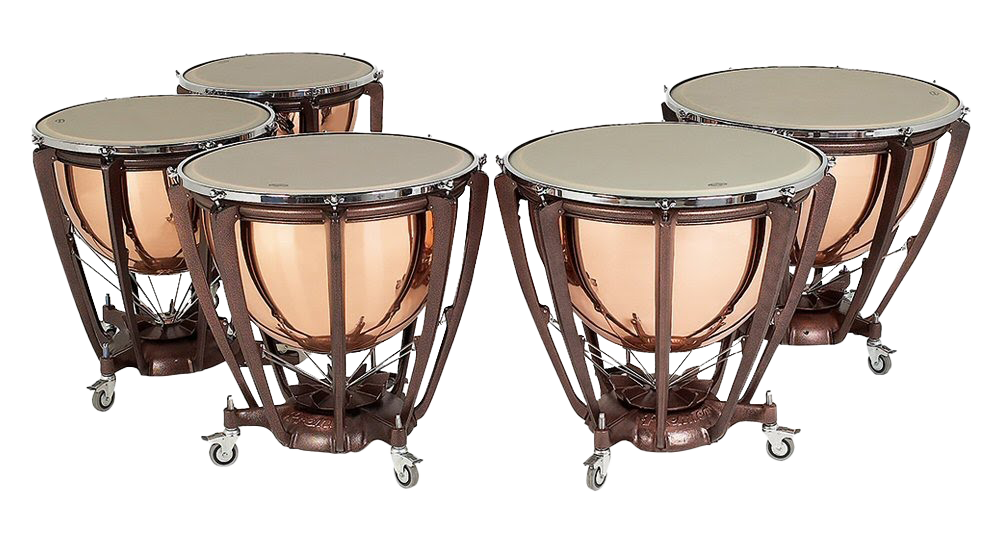 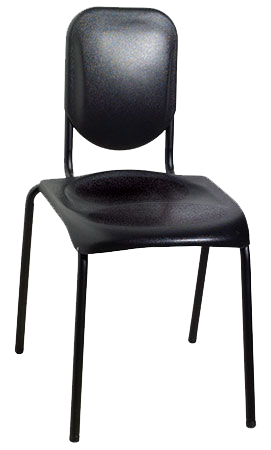 Percussion
Brass
Strings
Woodwinds
String Family
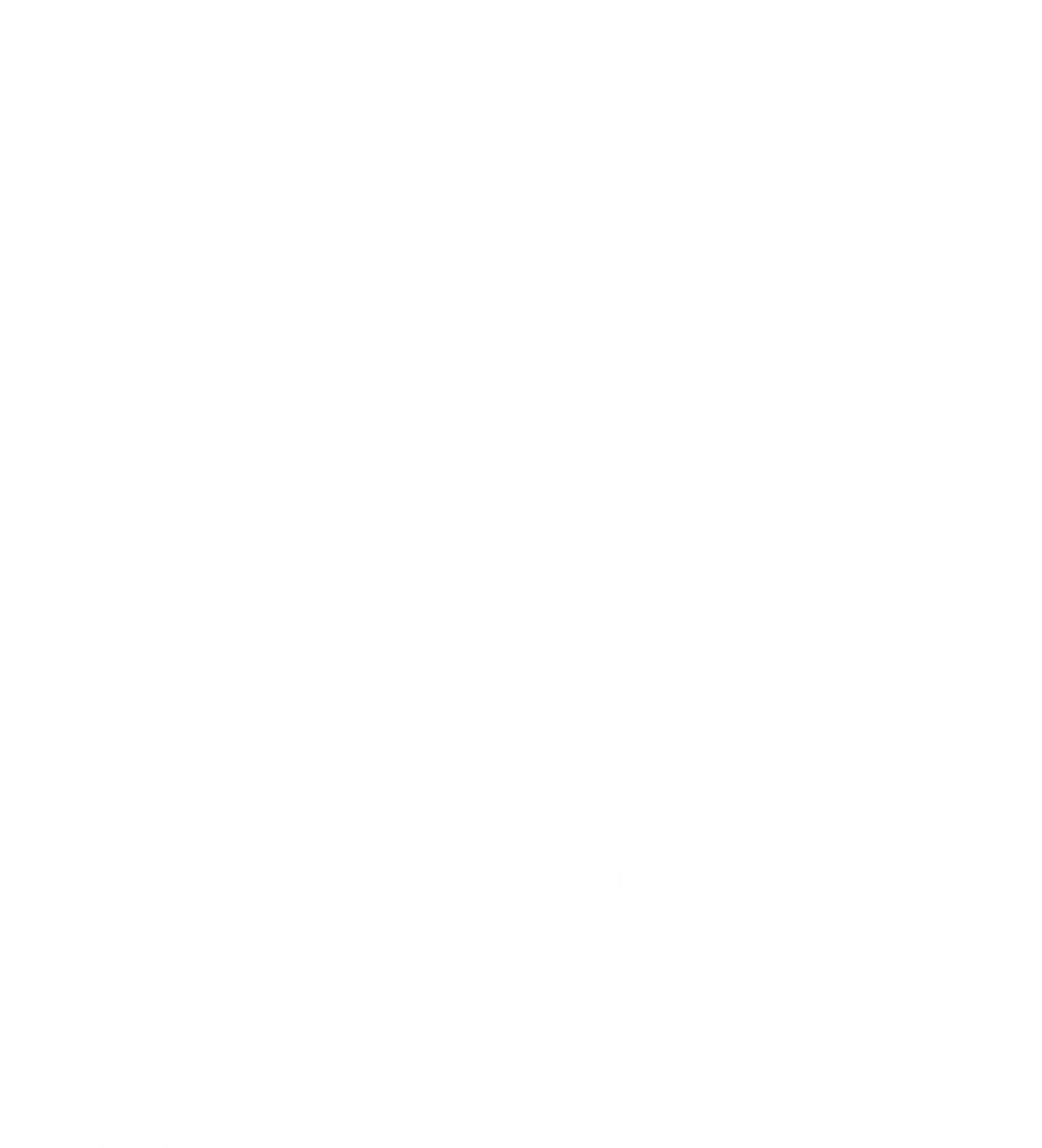 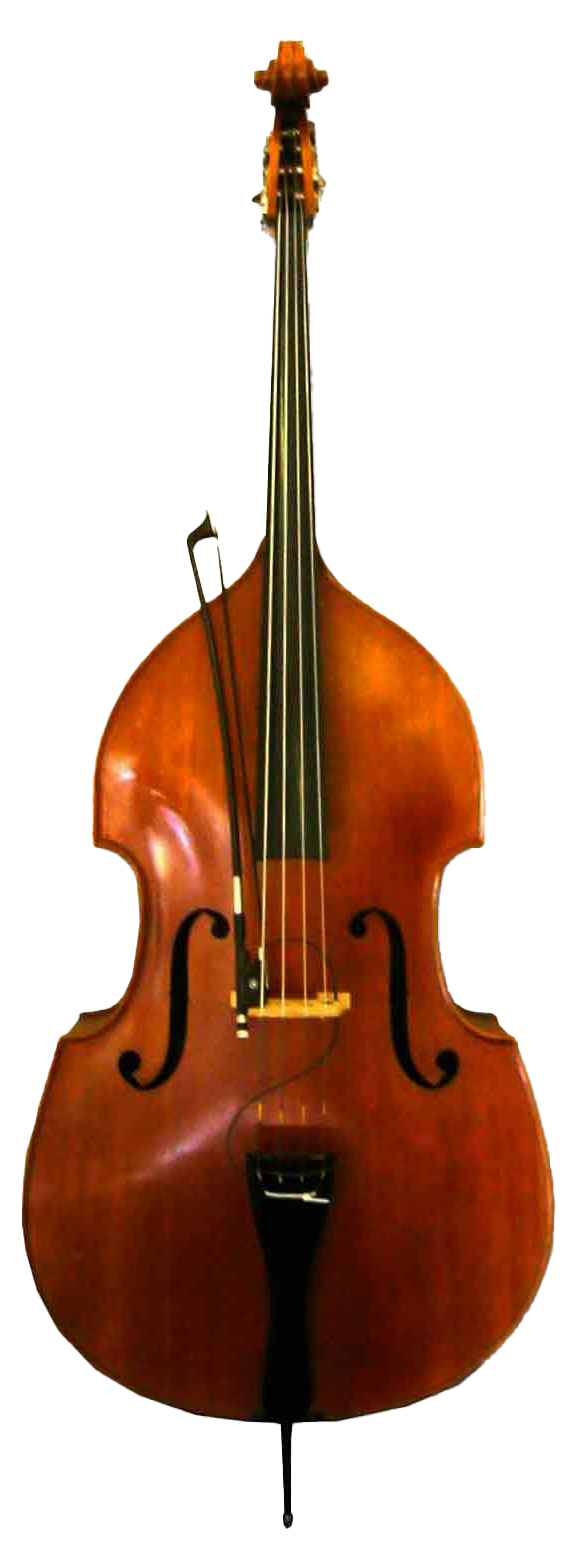 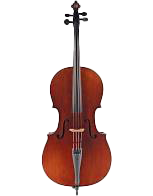 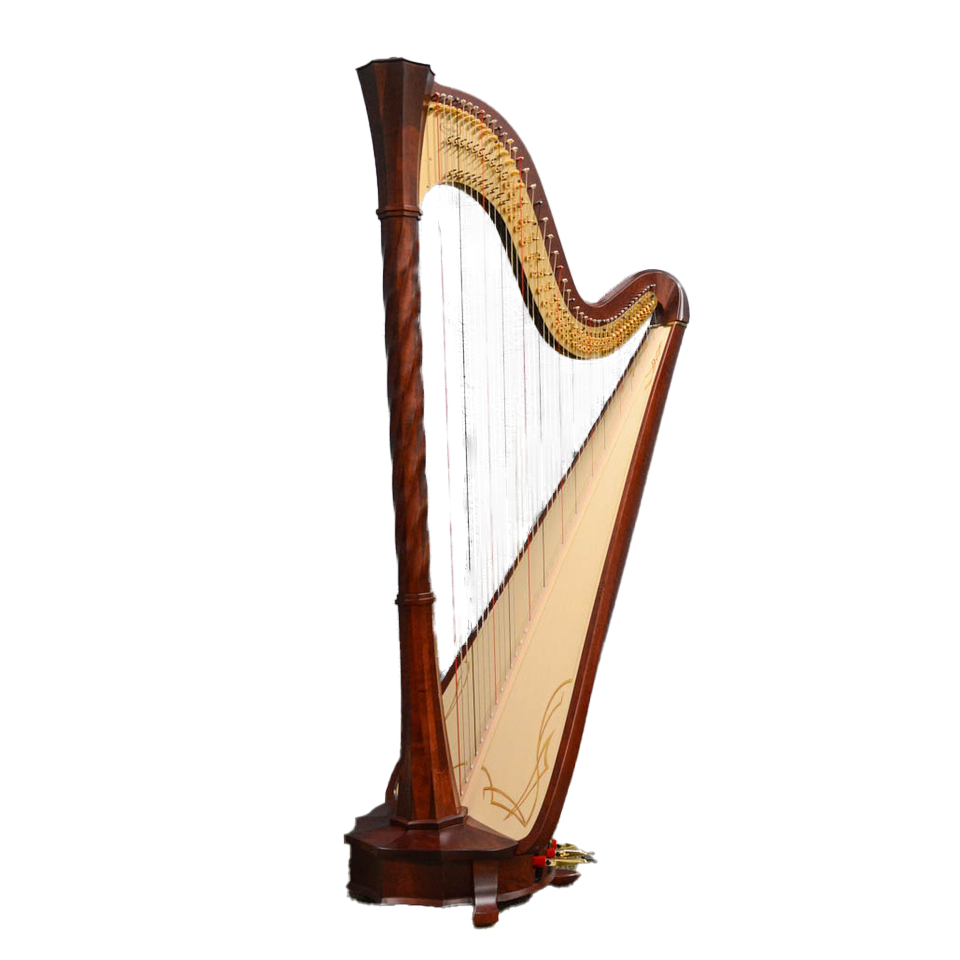 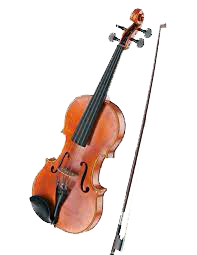 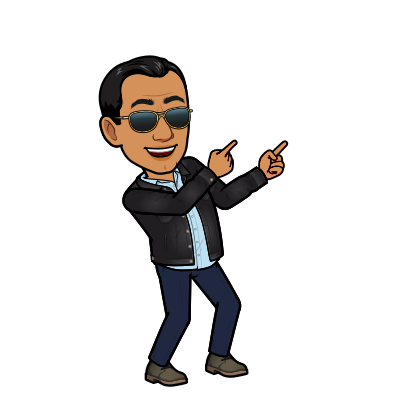 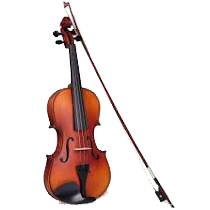 CELLO
Violin
ViolA
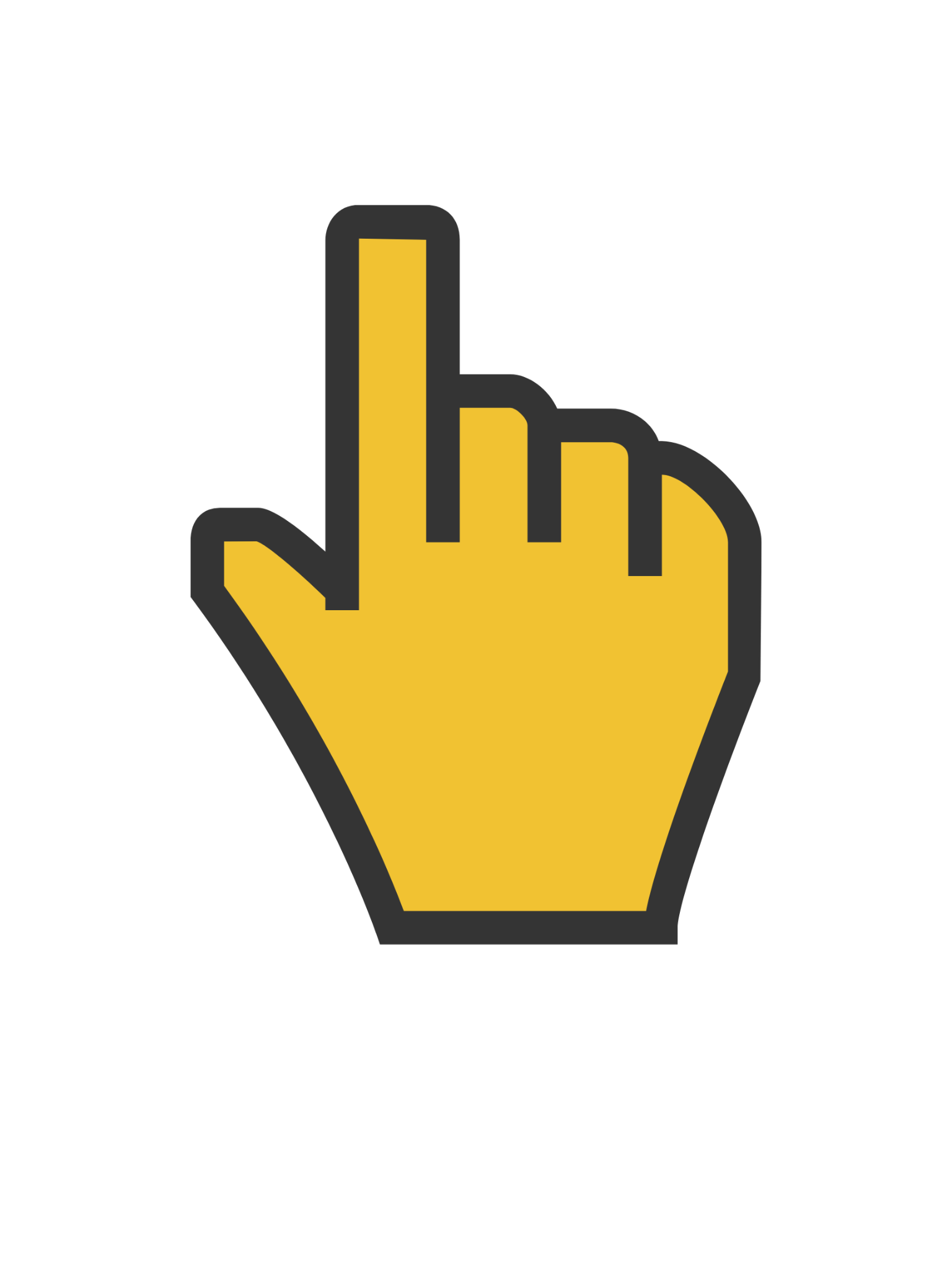 HARP
DOUBLE BASS
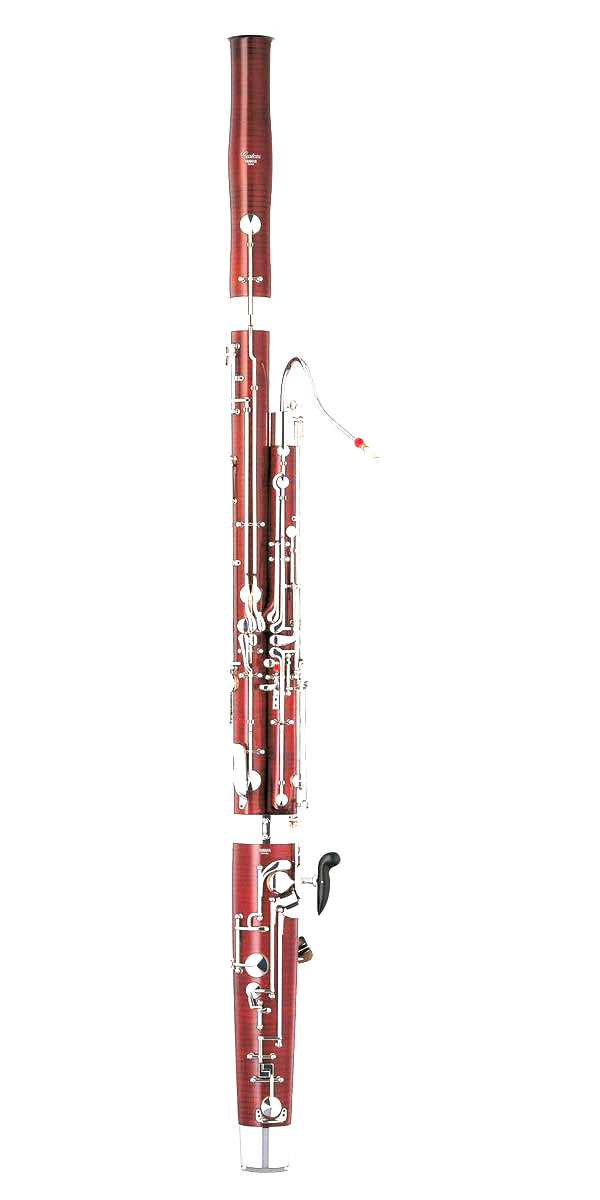 Woodwind Family
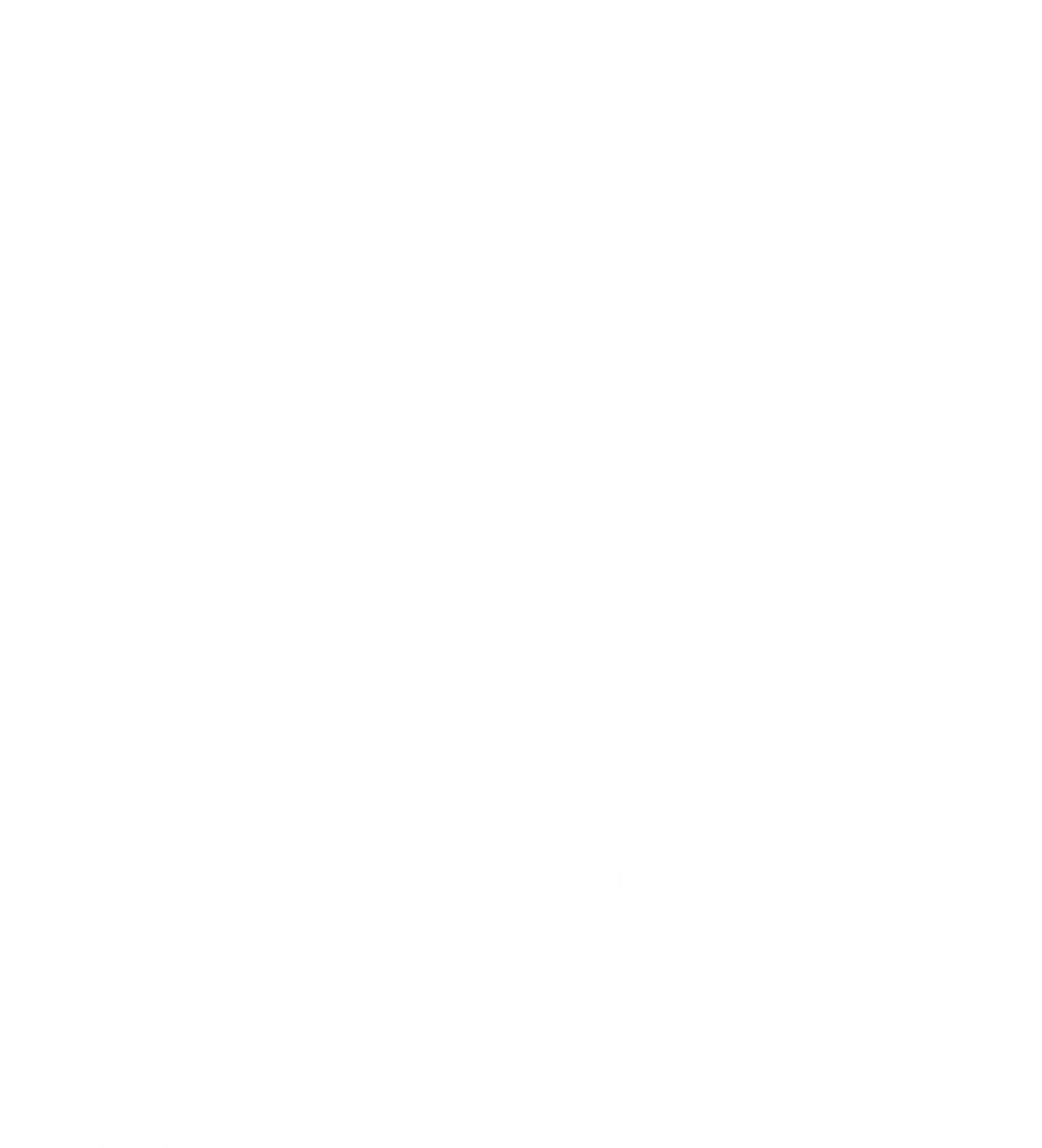 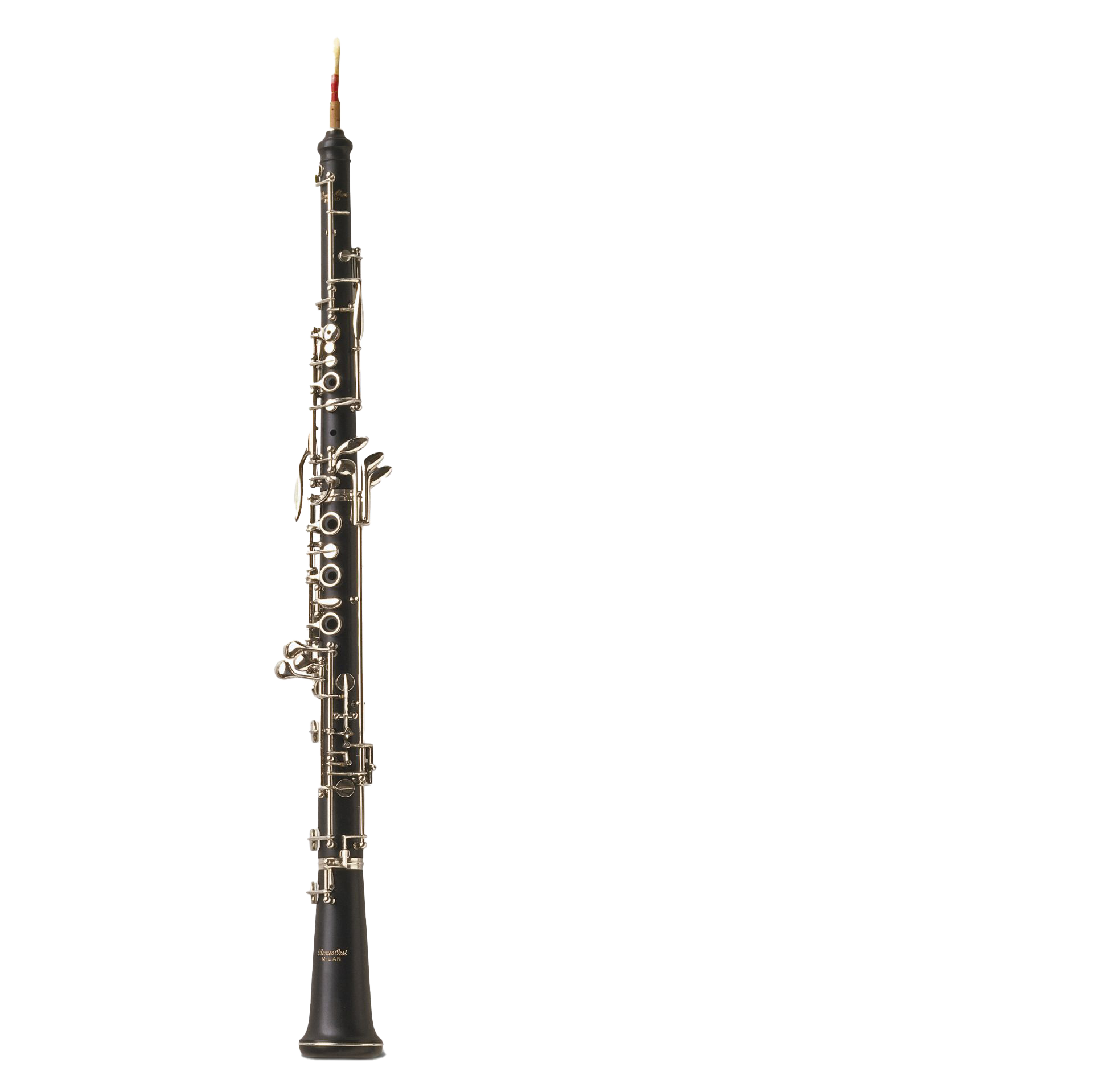 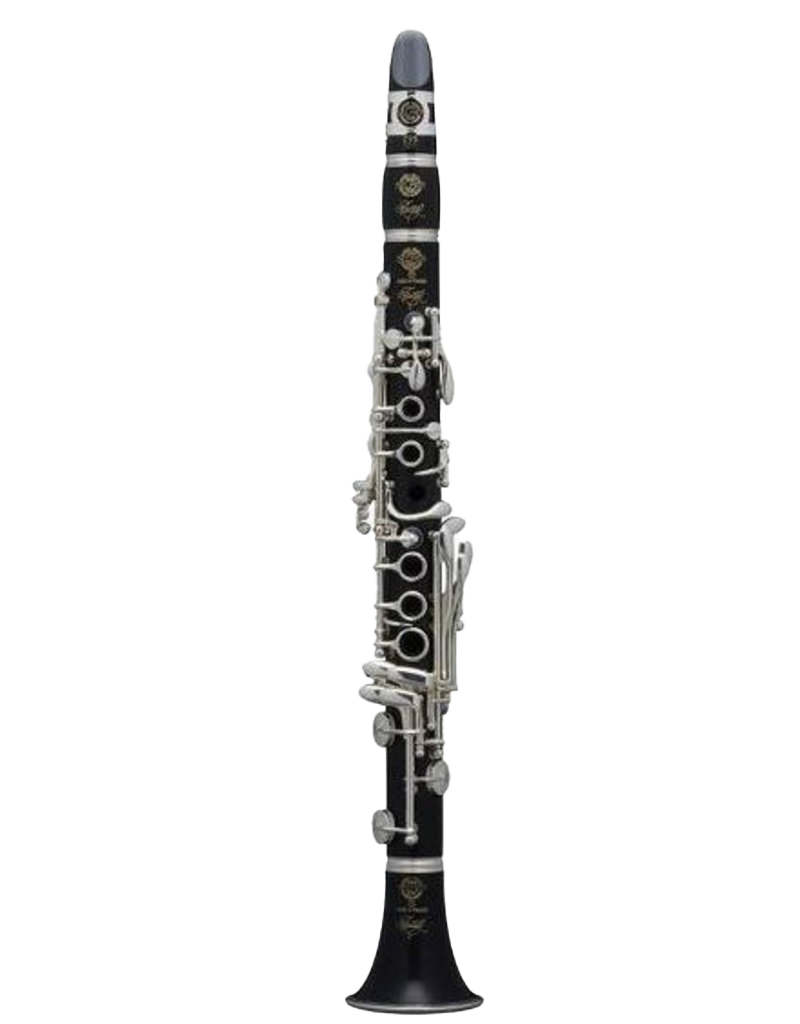 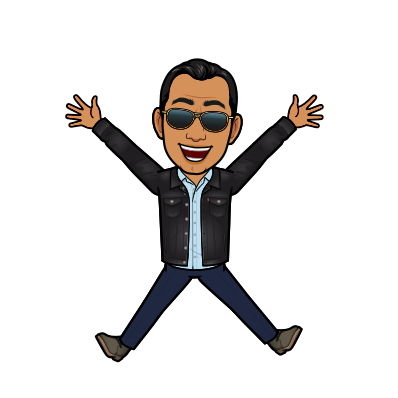 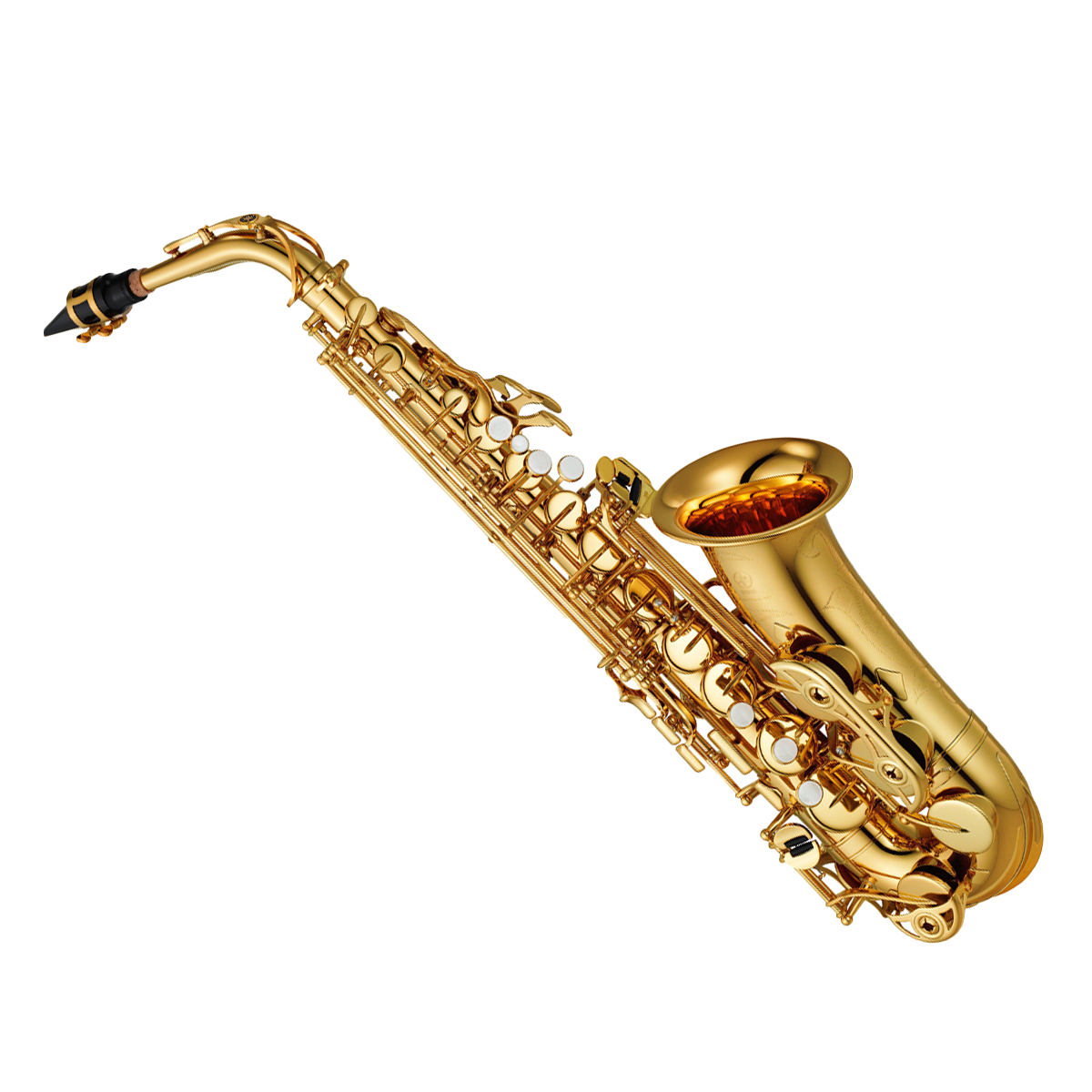 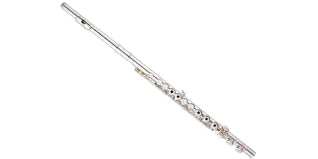 flute
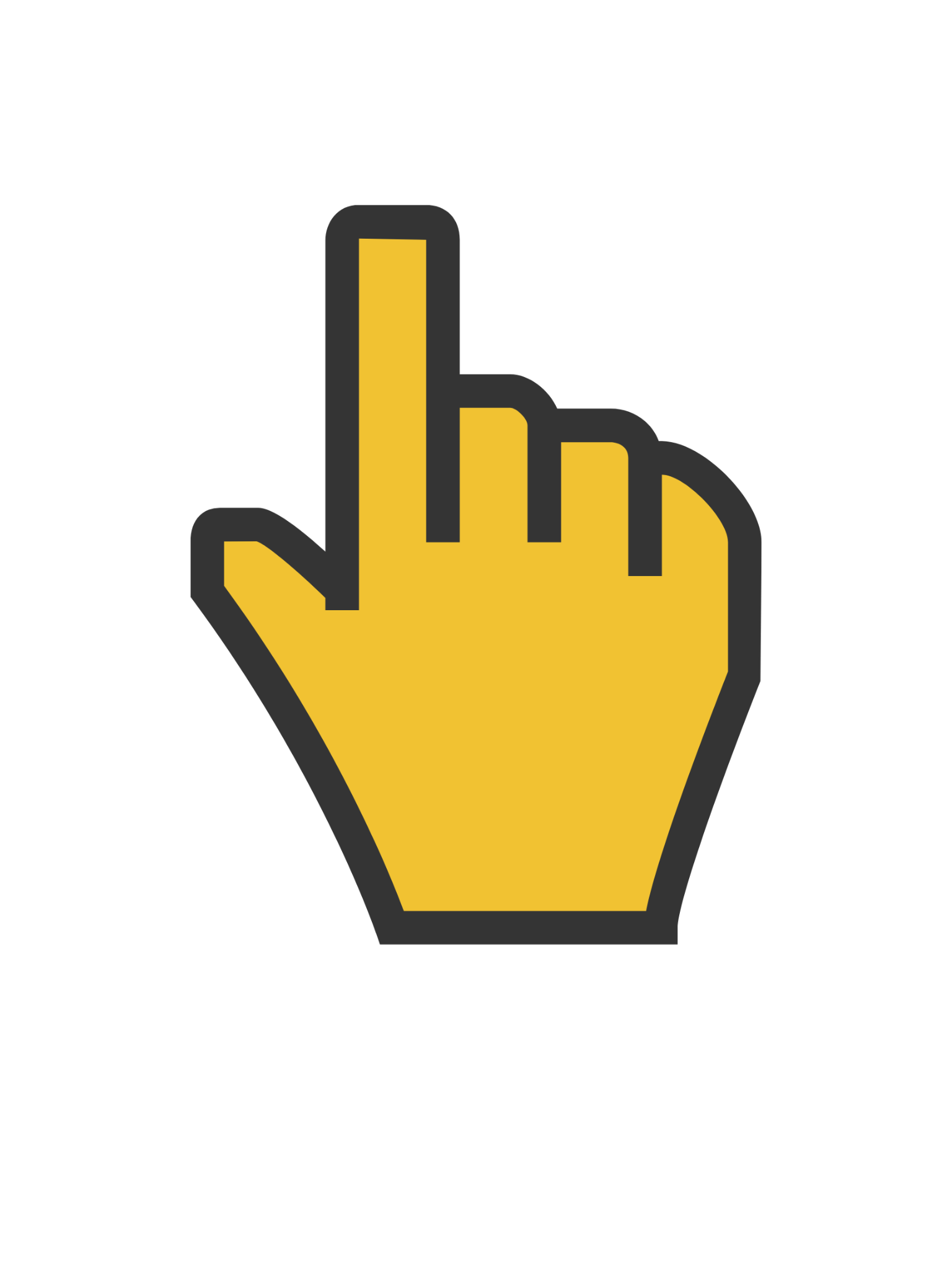 oboe
saxophone
bassoon
clarinet
Brass Family
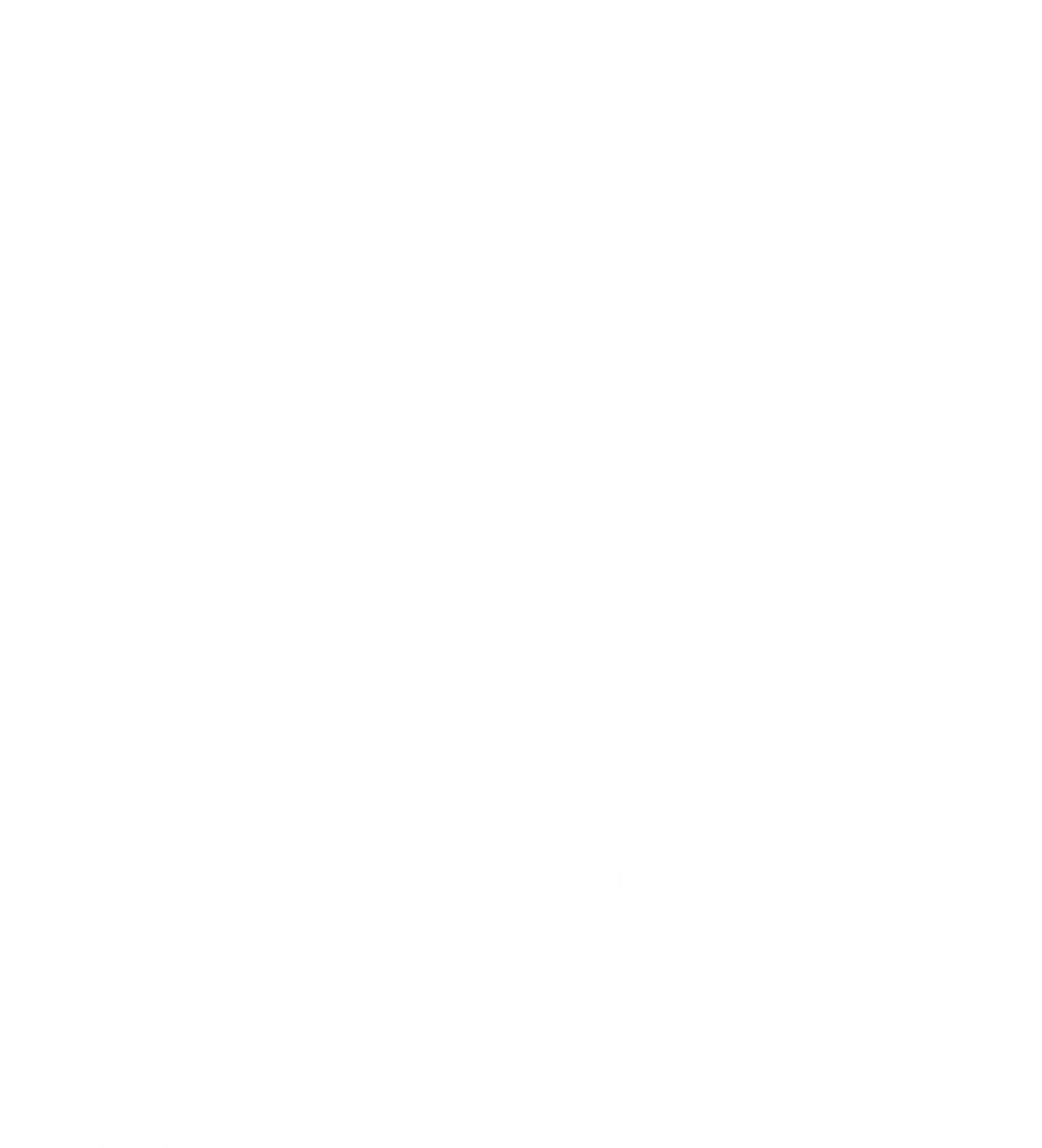 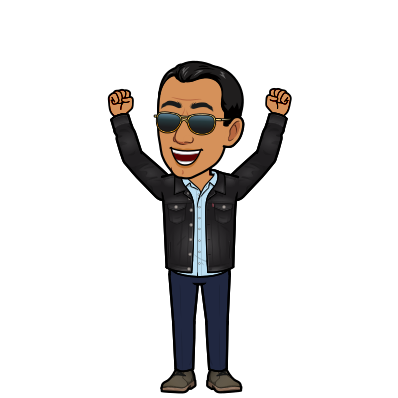 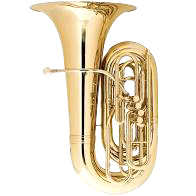 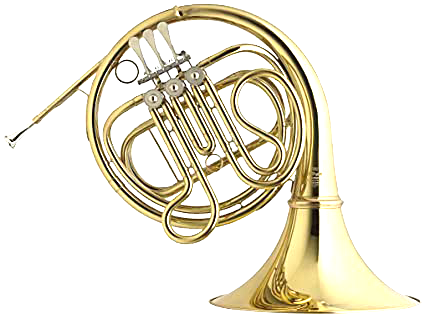 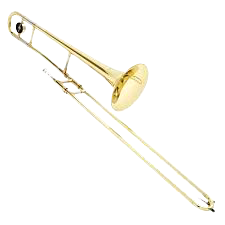 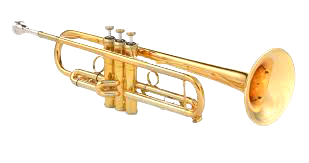 French horn
tuba
trumpet
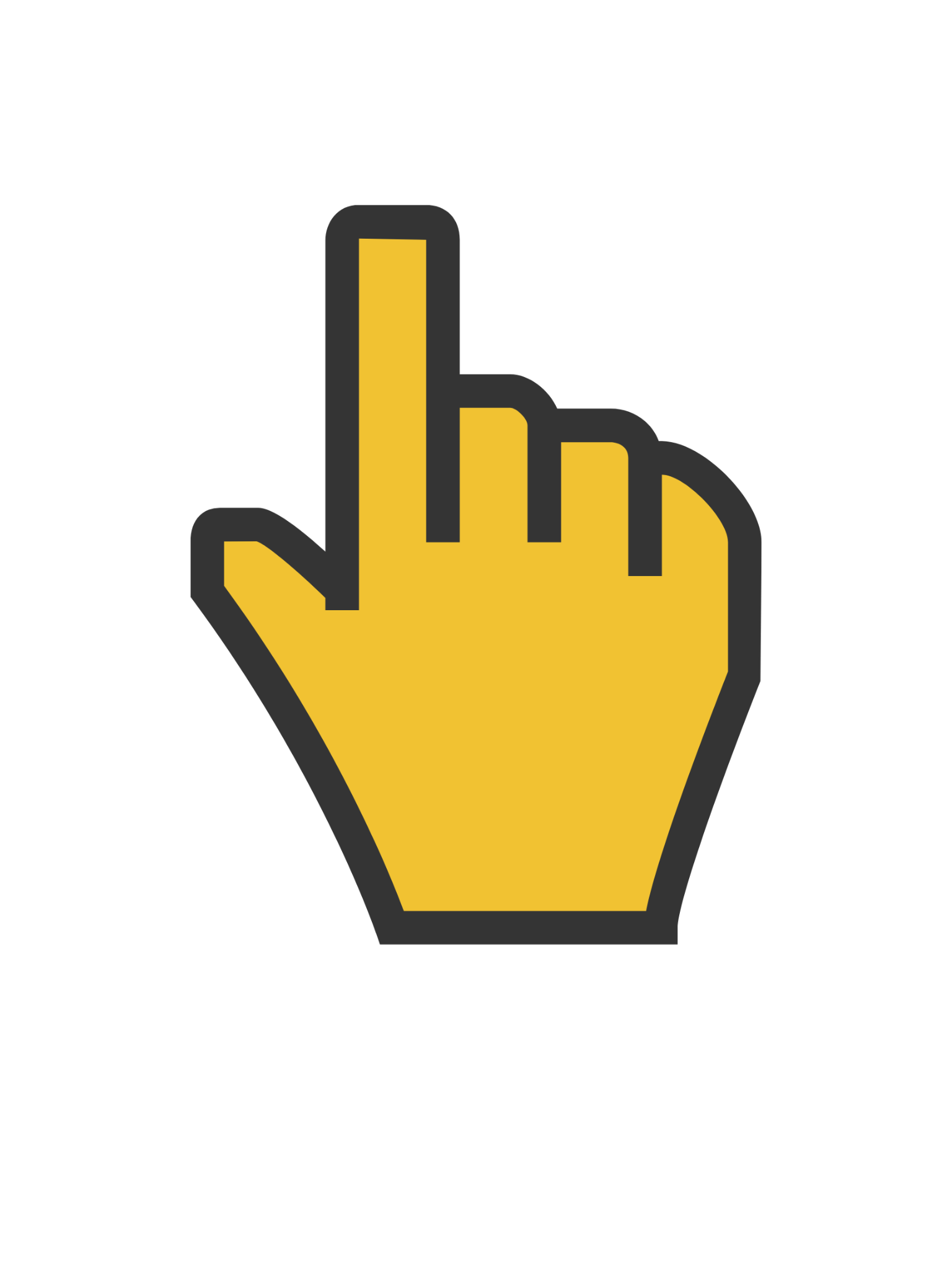 trombone
Percussion Family
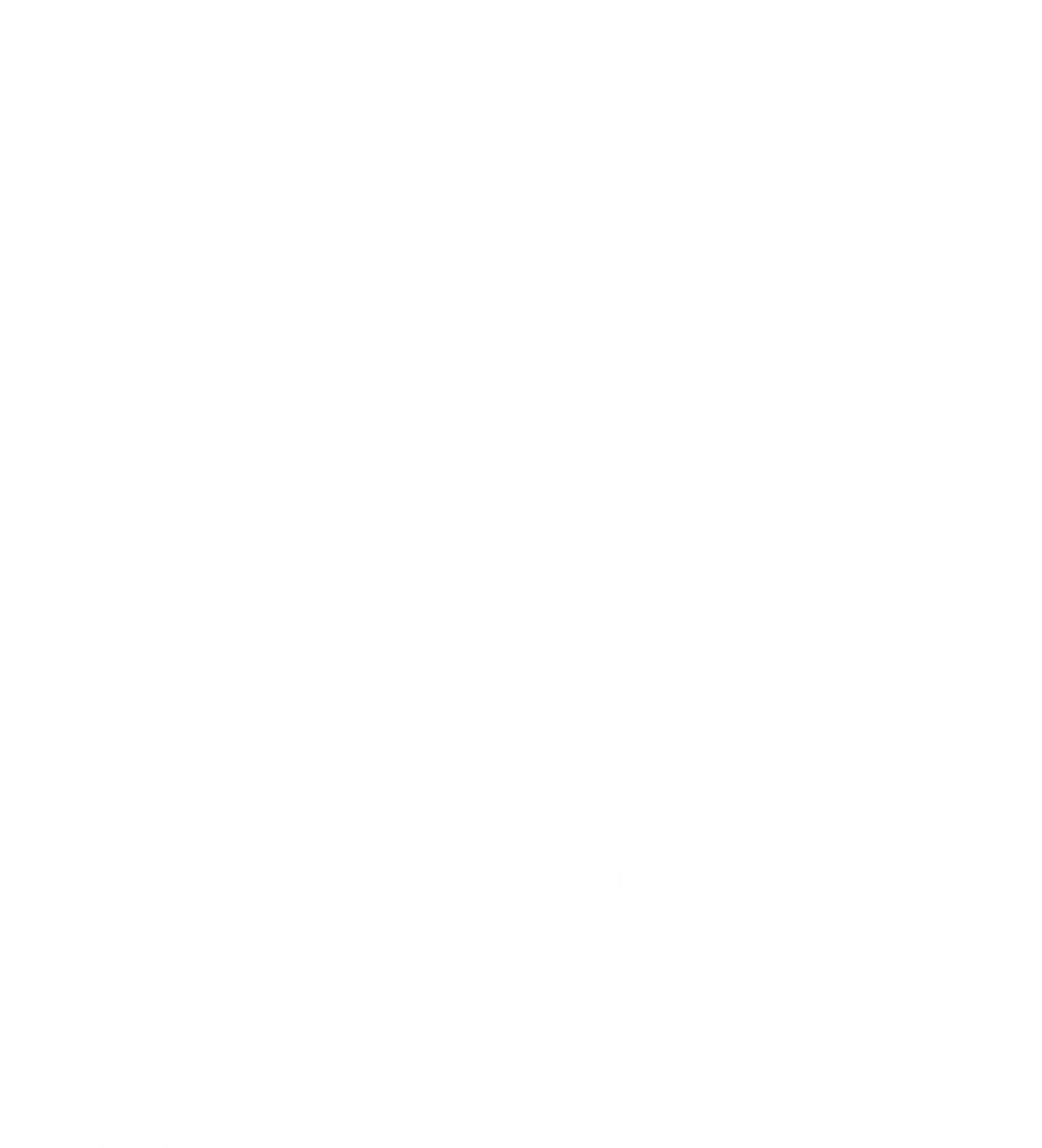 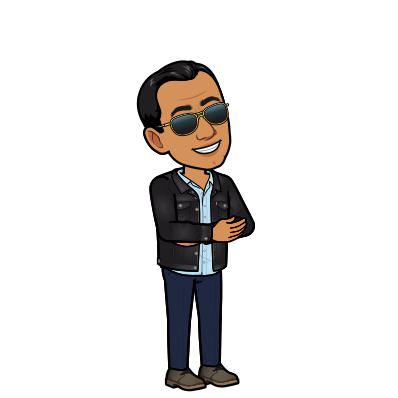 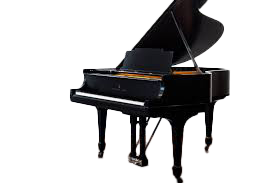 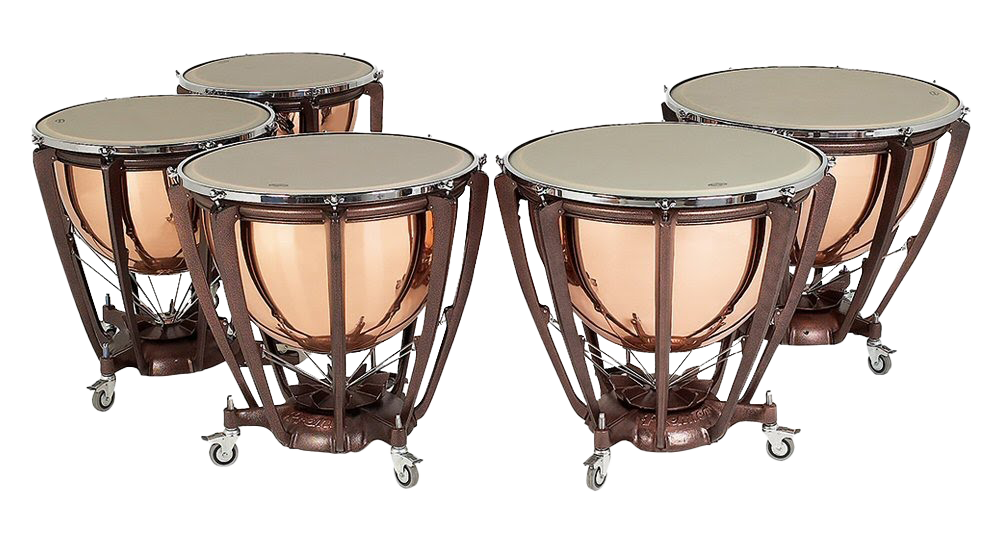 And many more!!
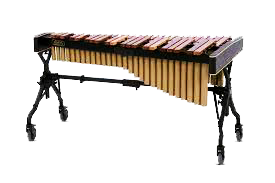 timpani
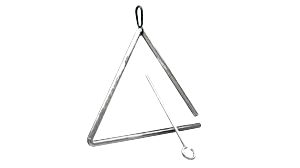 triangle
piano
xylophone
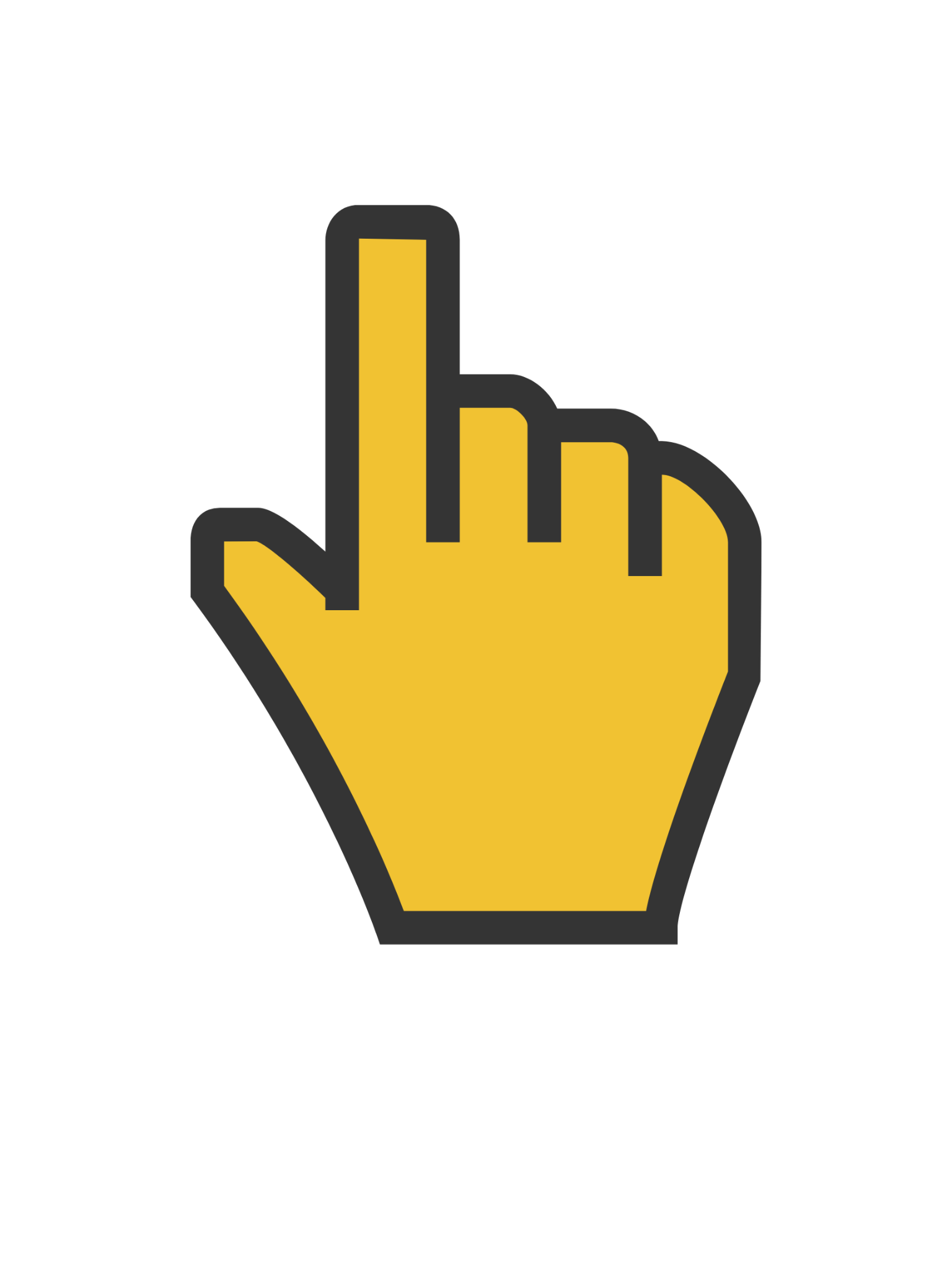 Lesson 1, Activity 2: 
Intro to the Orchestra: The Conductor
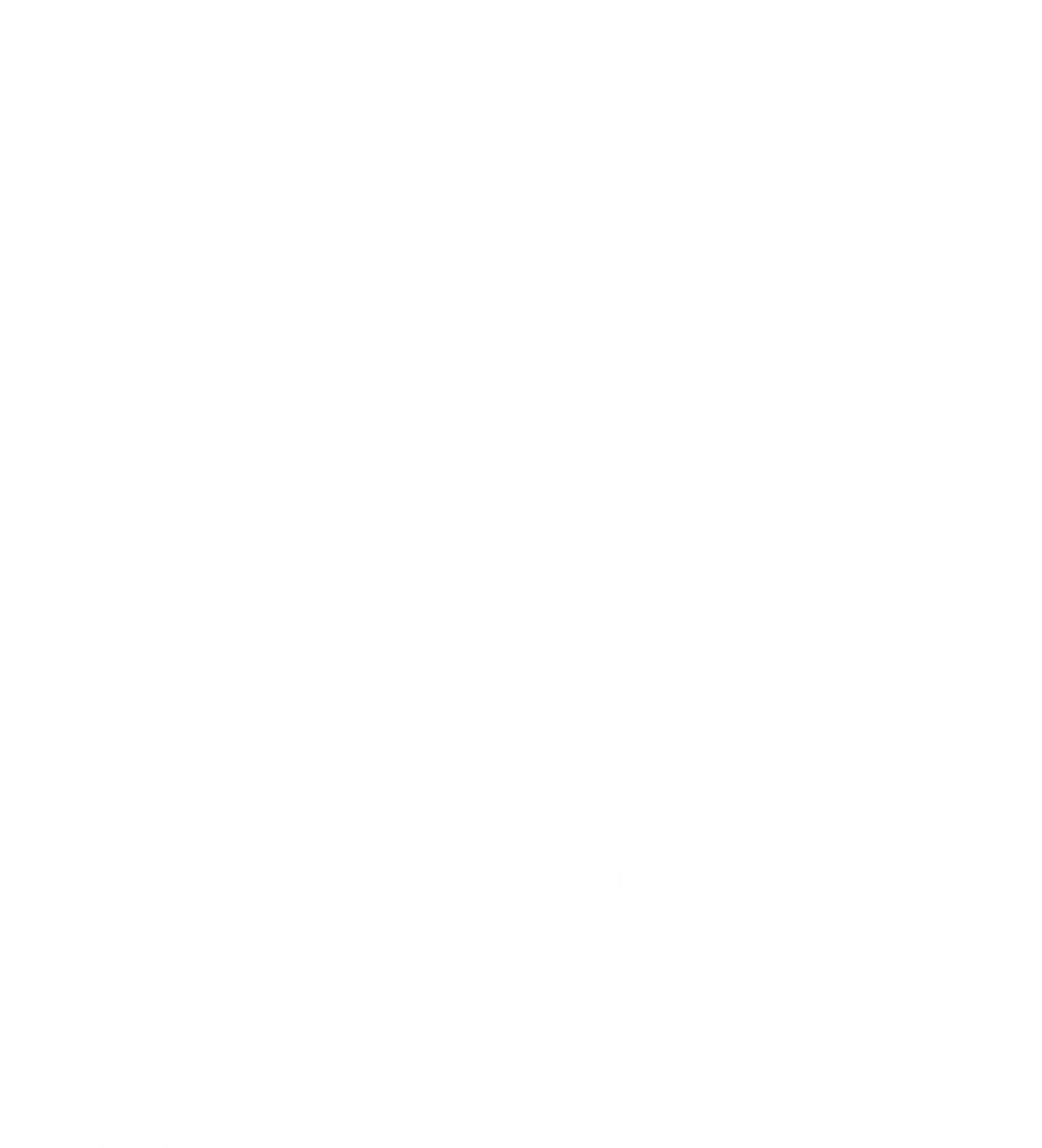 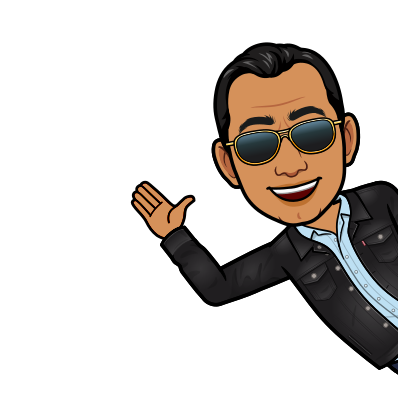 What is a conductor?
What does a conductor do?
What would happen if there was no conductor?
What are some other names for the conductor?
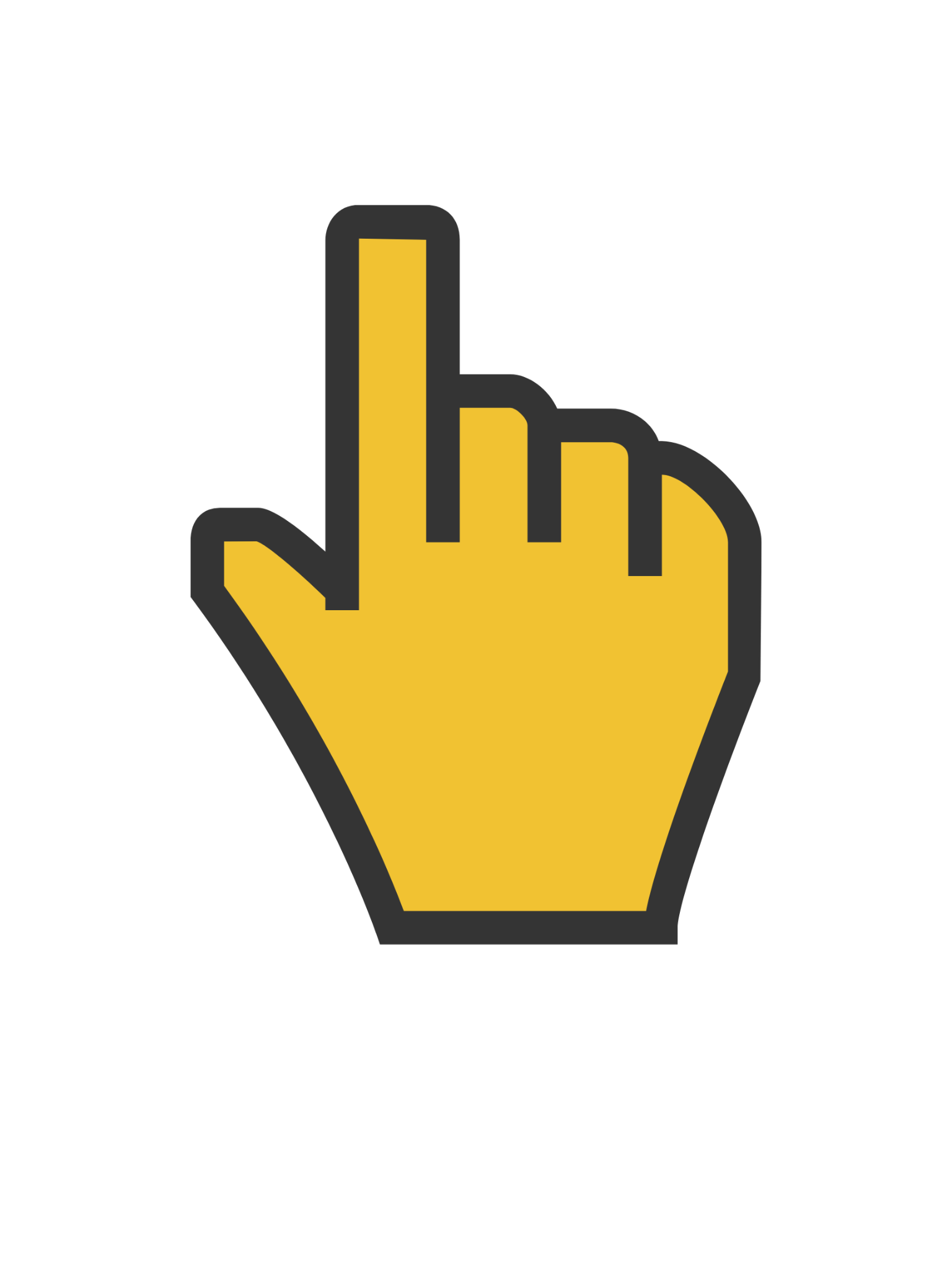 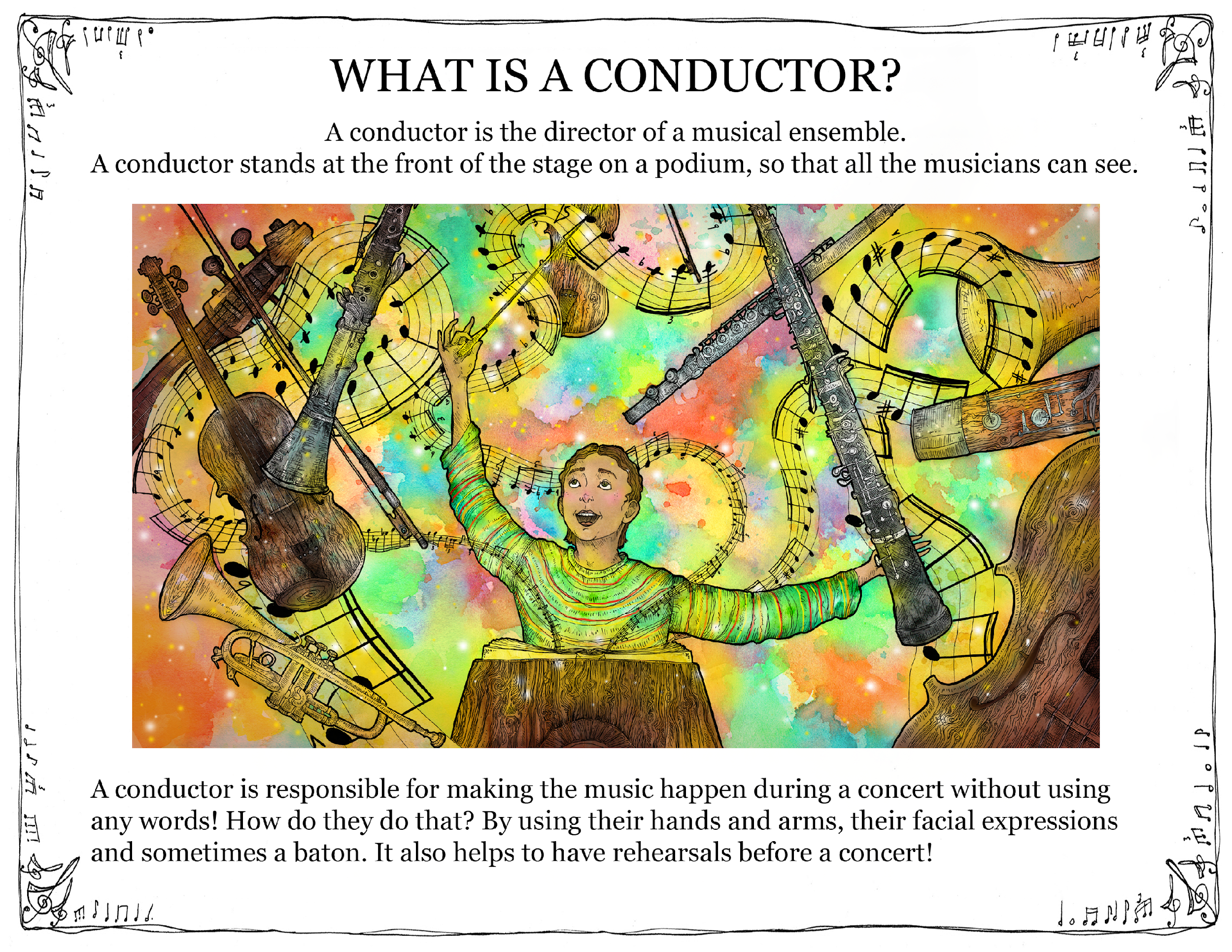 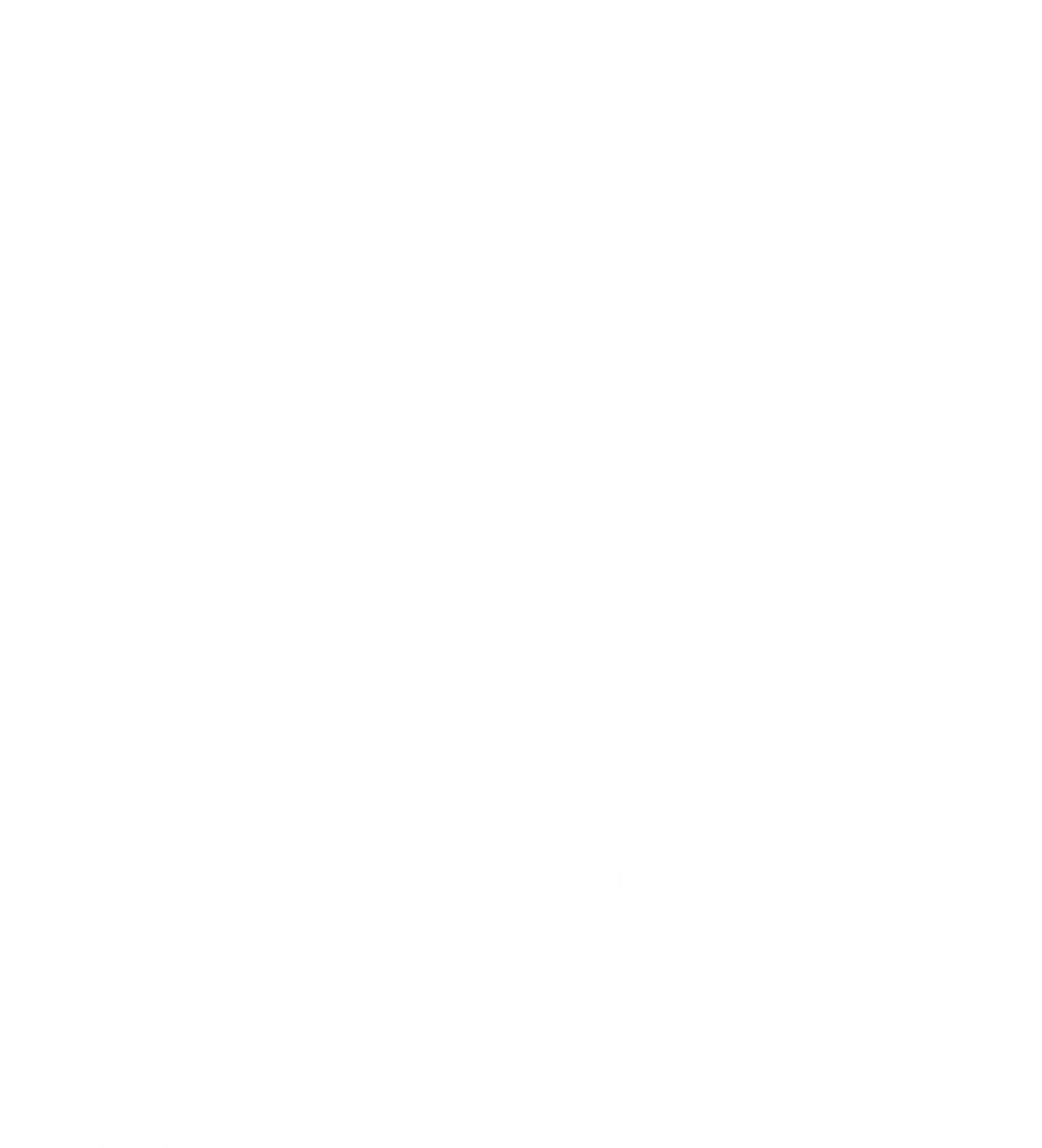 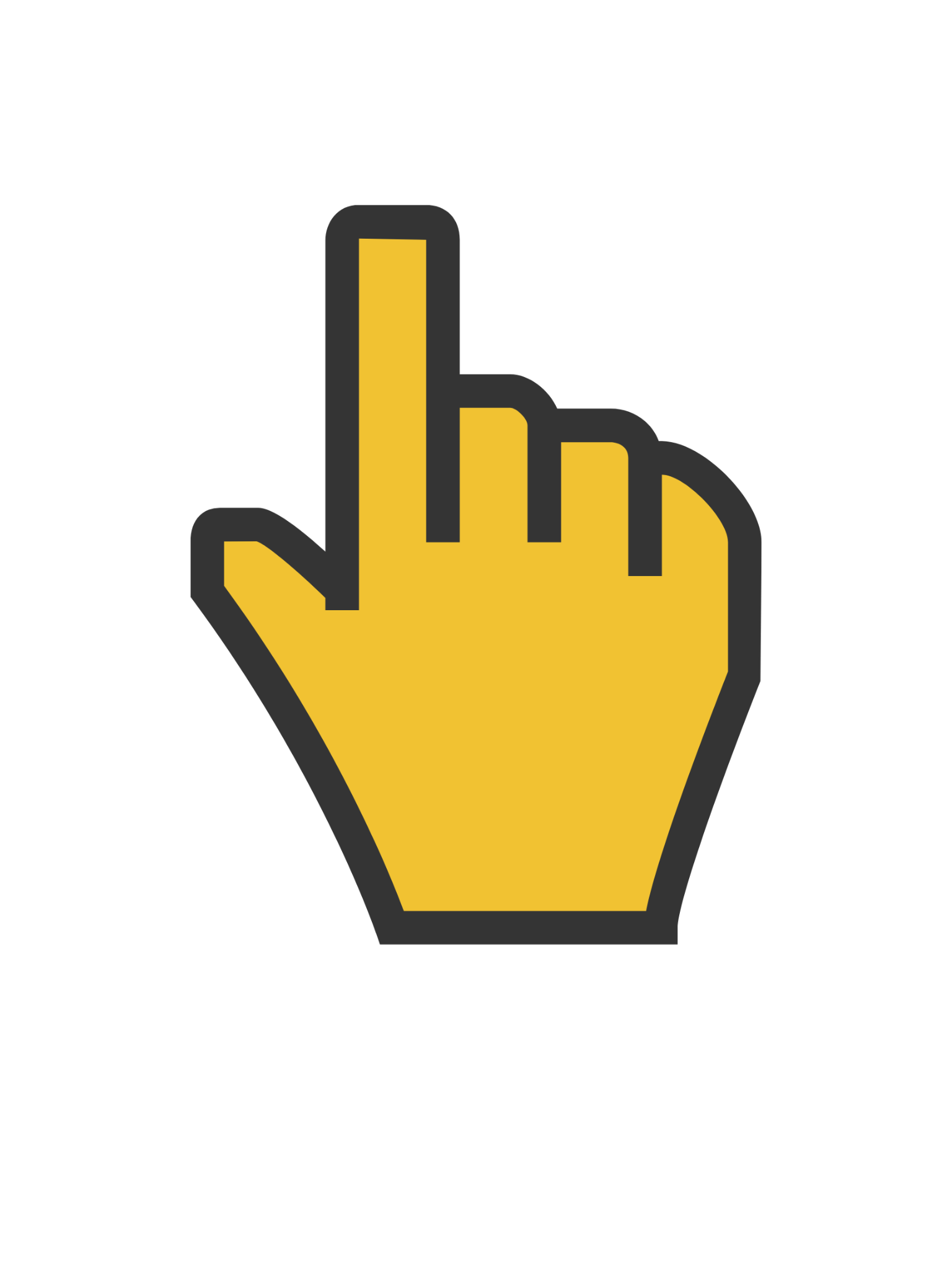 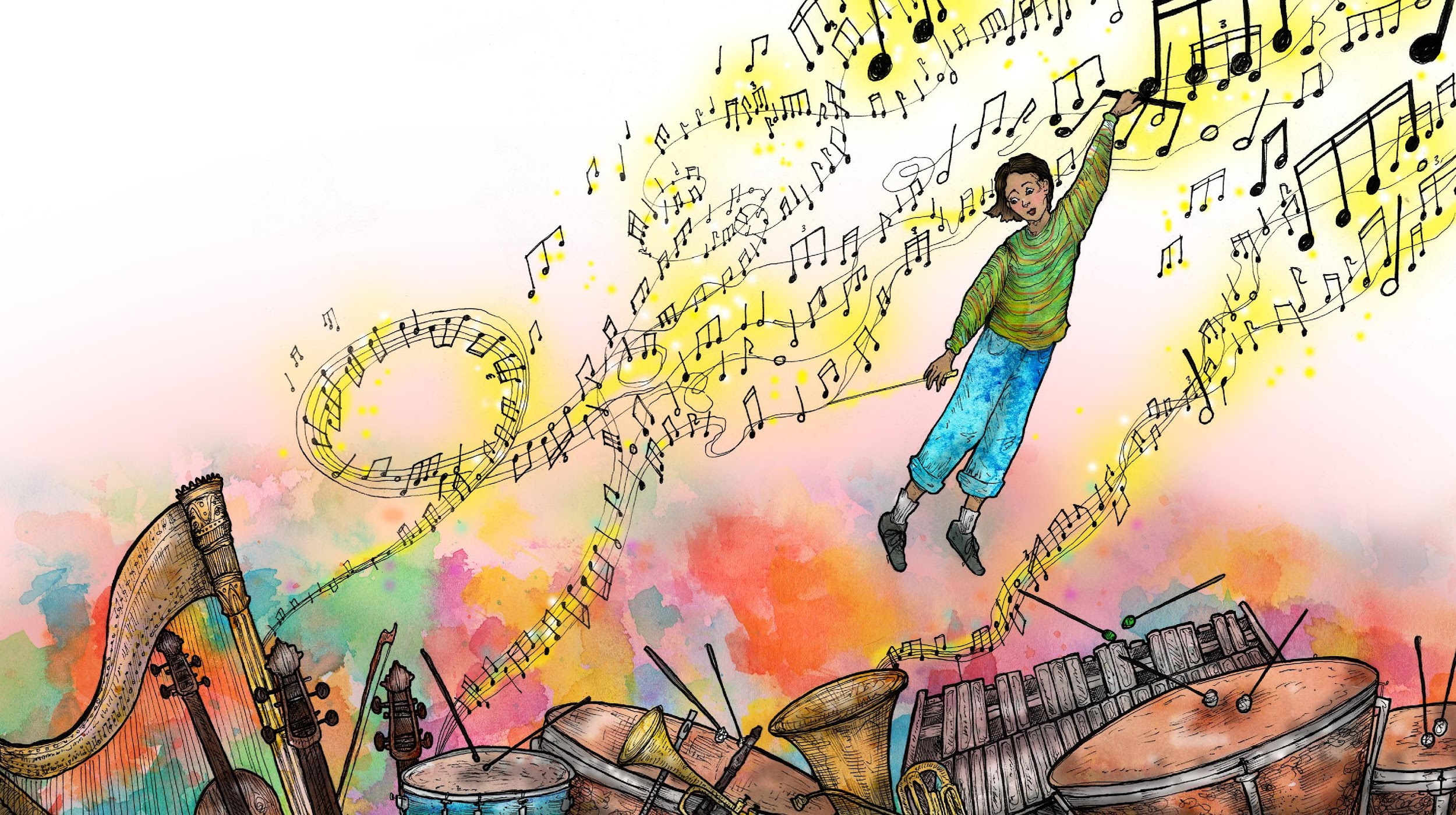 The conductor shows the music’s tempo, and must give very clear instructions to the orchestra so they can make thrilling music together AS ONE!
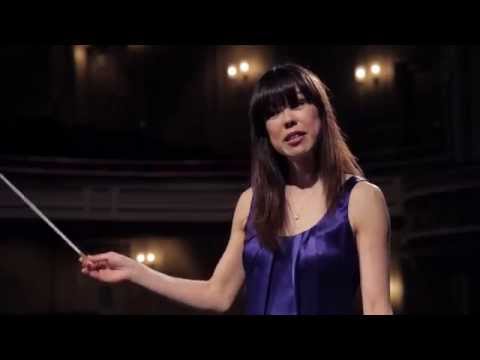 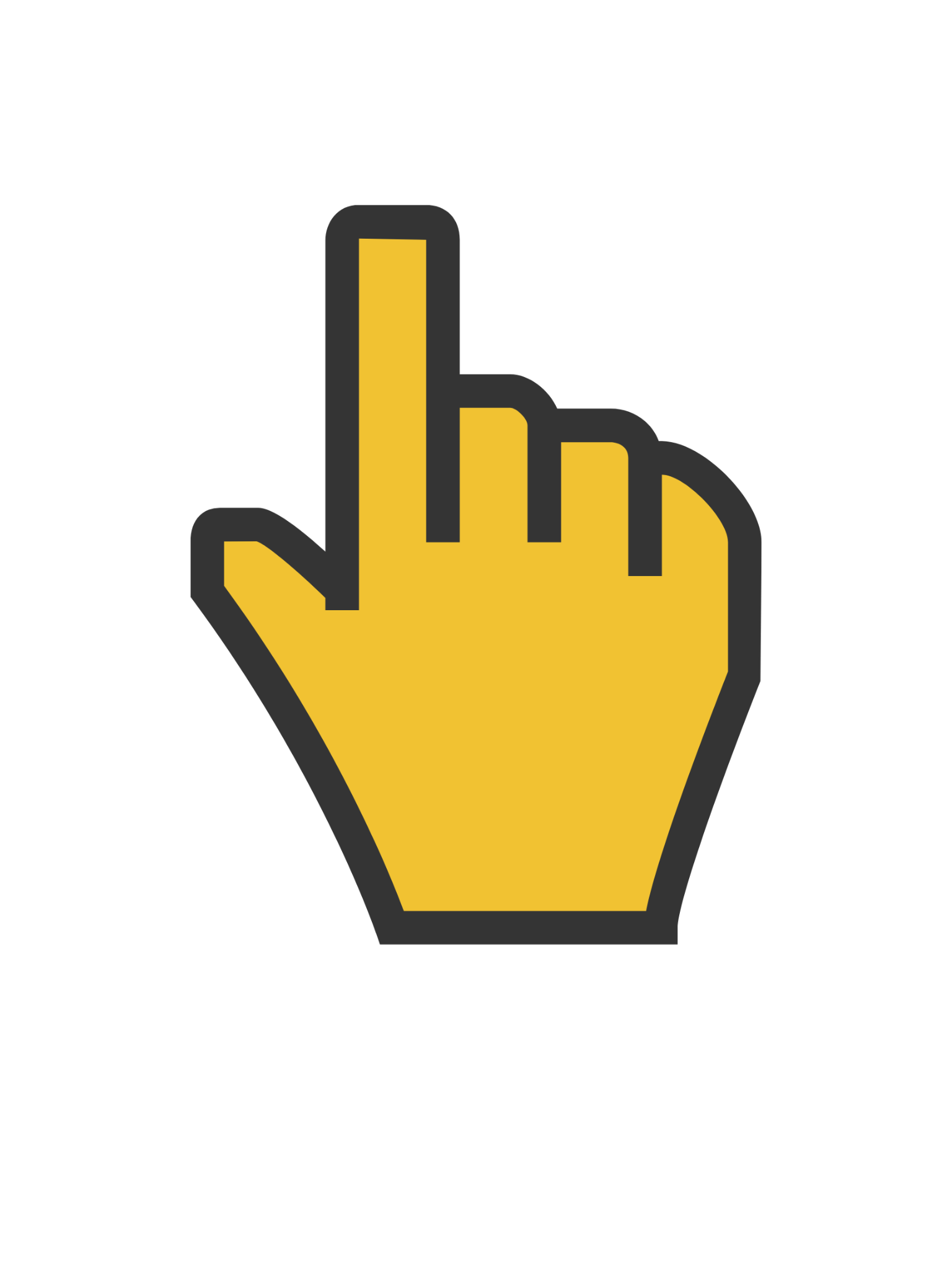 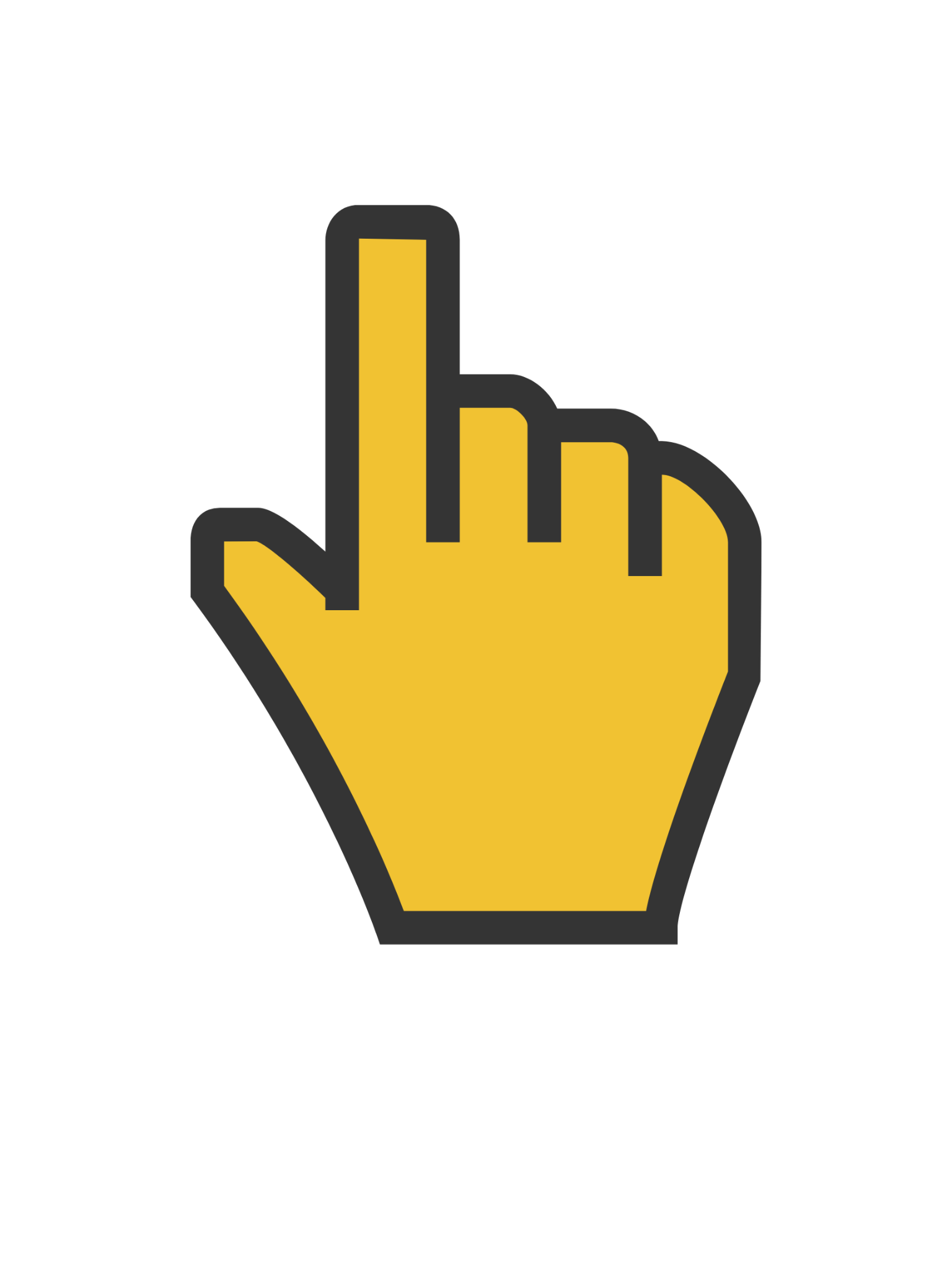 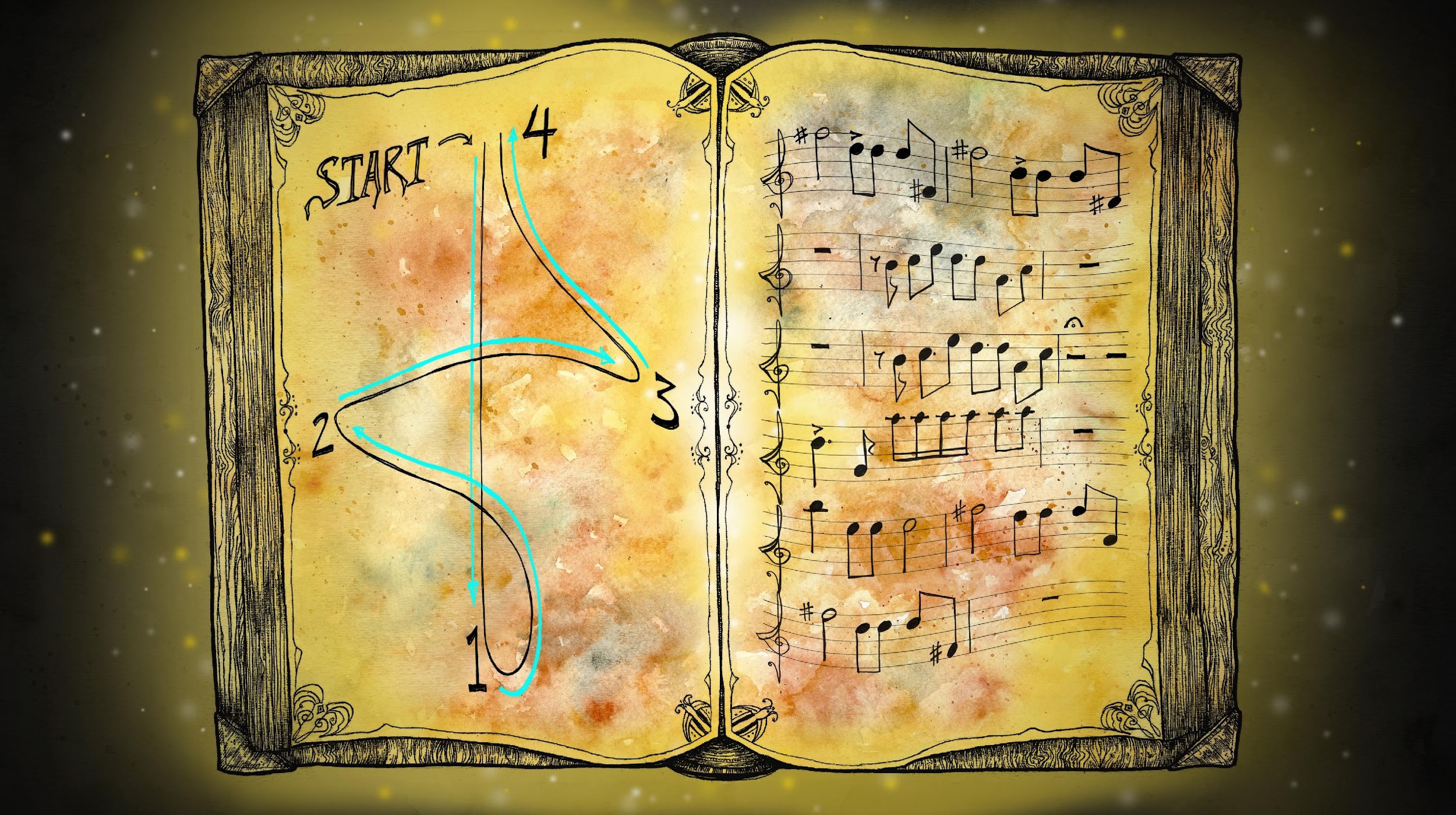 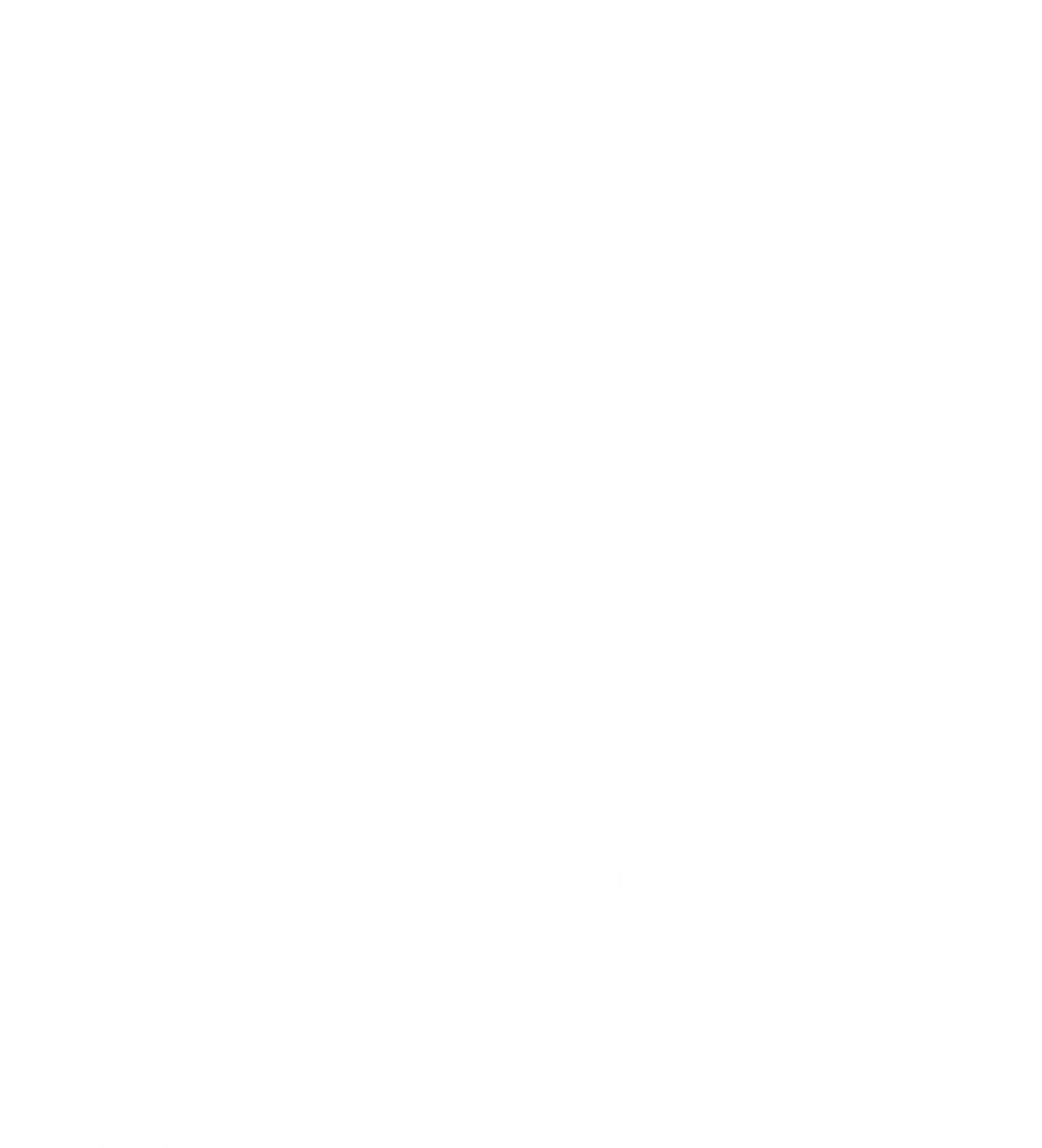 Use your right hand and follow the conducting pattern: 1, 2, 3, 4 !

You can also think of it as:

DOWN, LEFT, RIGHT, UP!
DOWN, LEFT, RIGHT, UP!
DOWN, LEFT, RIGHT, UP!
DOWN, LEFT, RIGHT, UP!
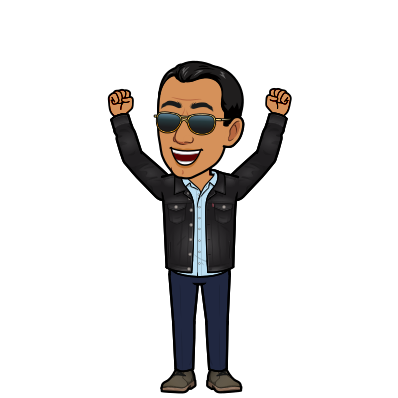 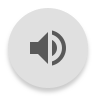 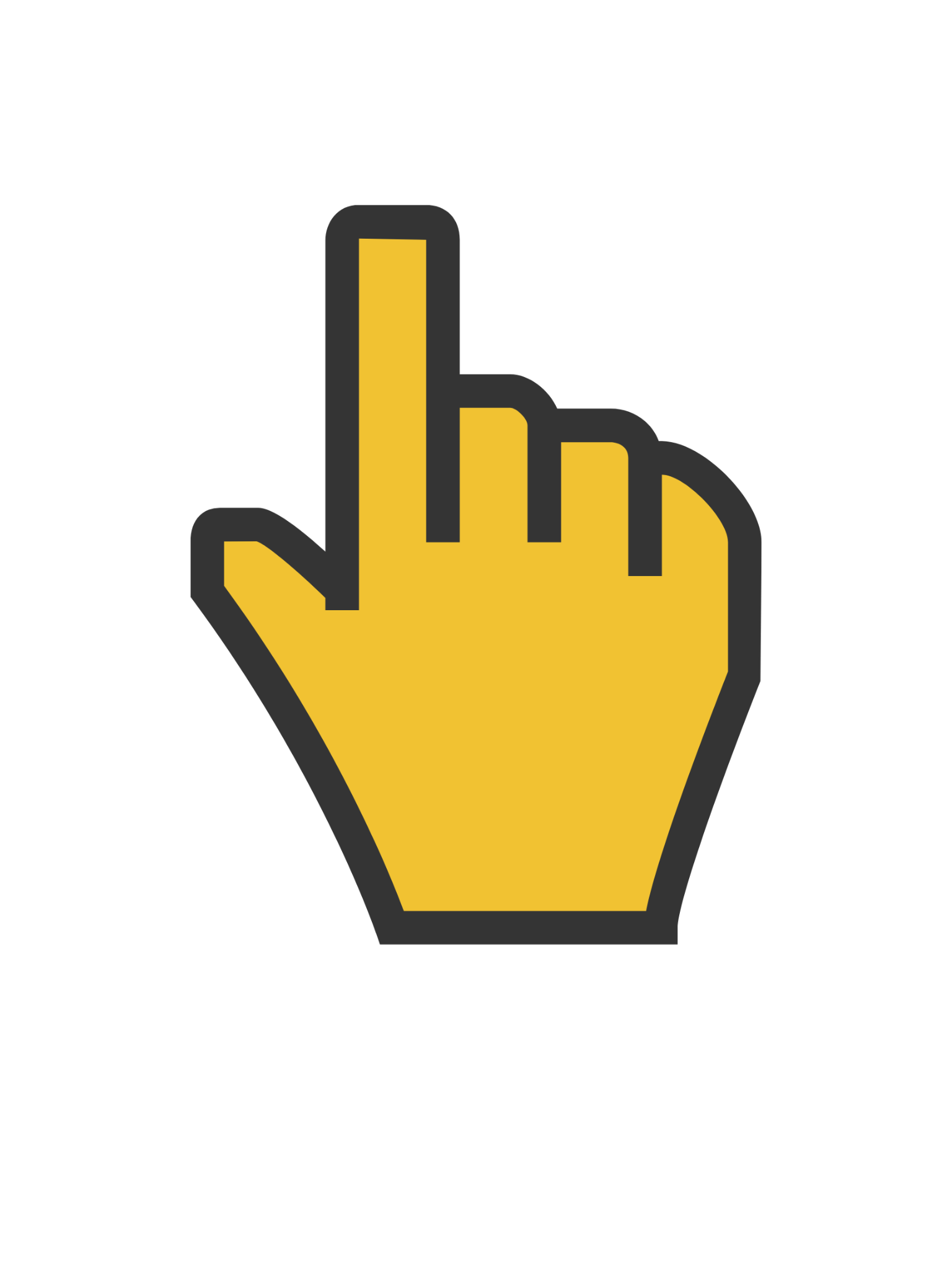 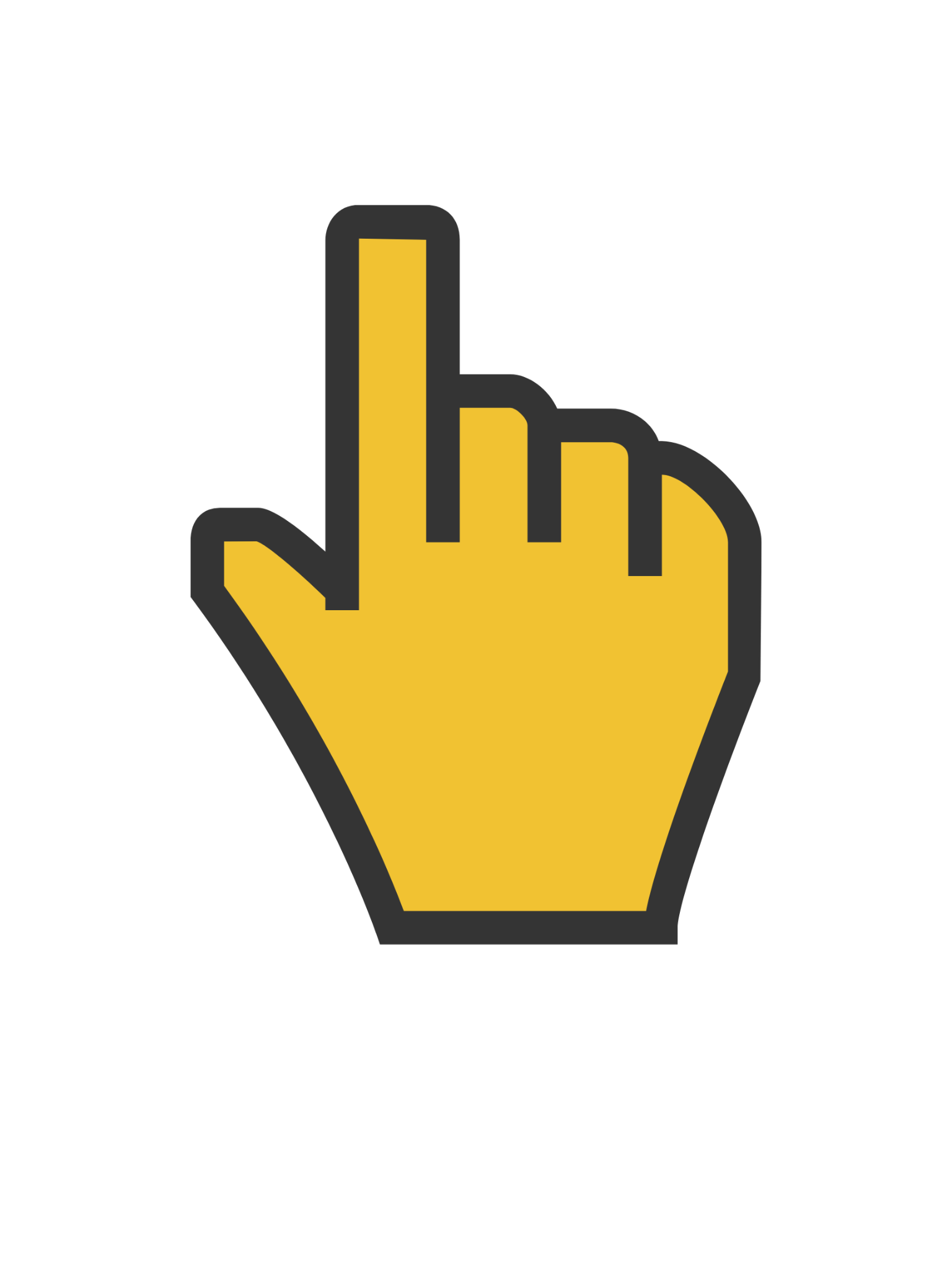 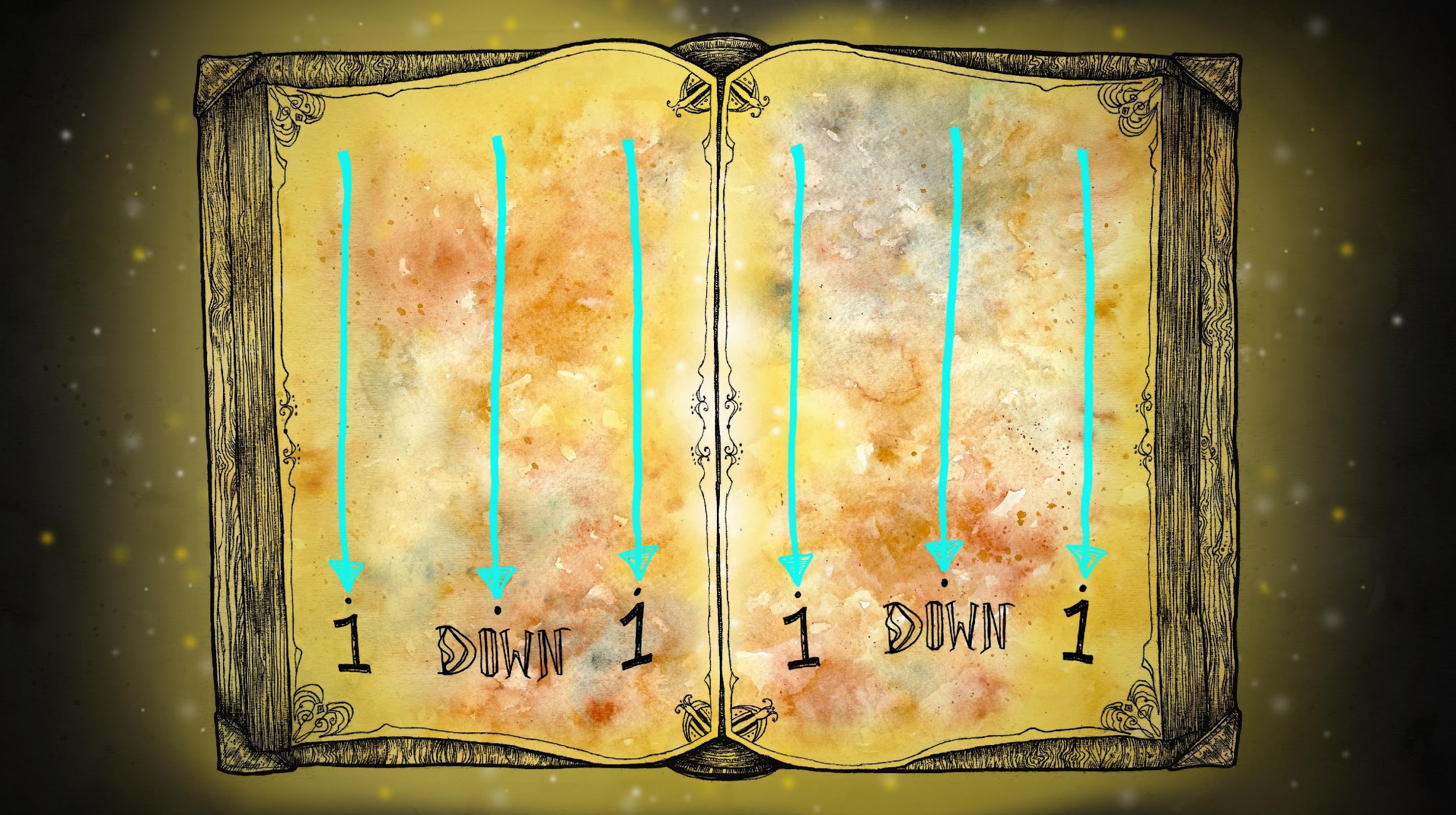 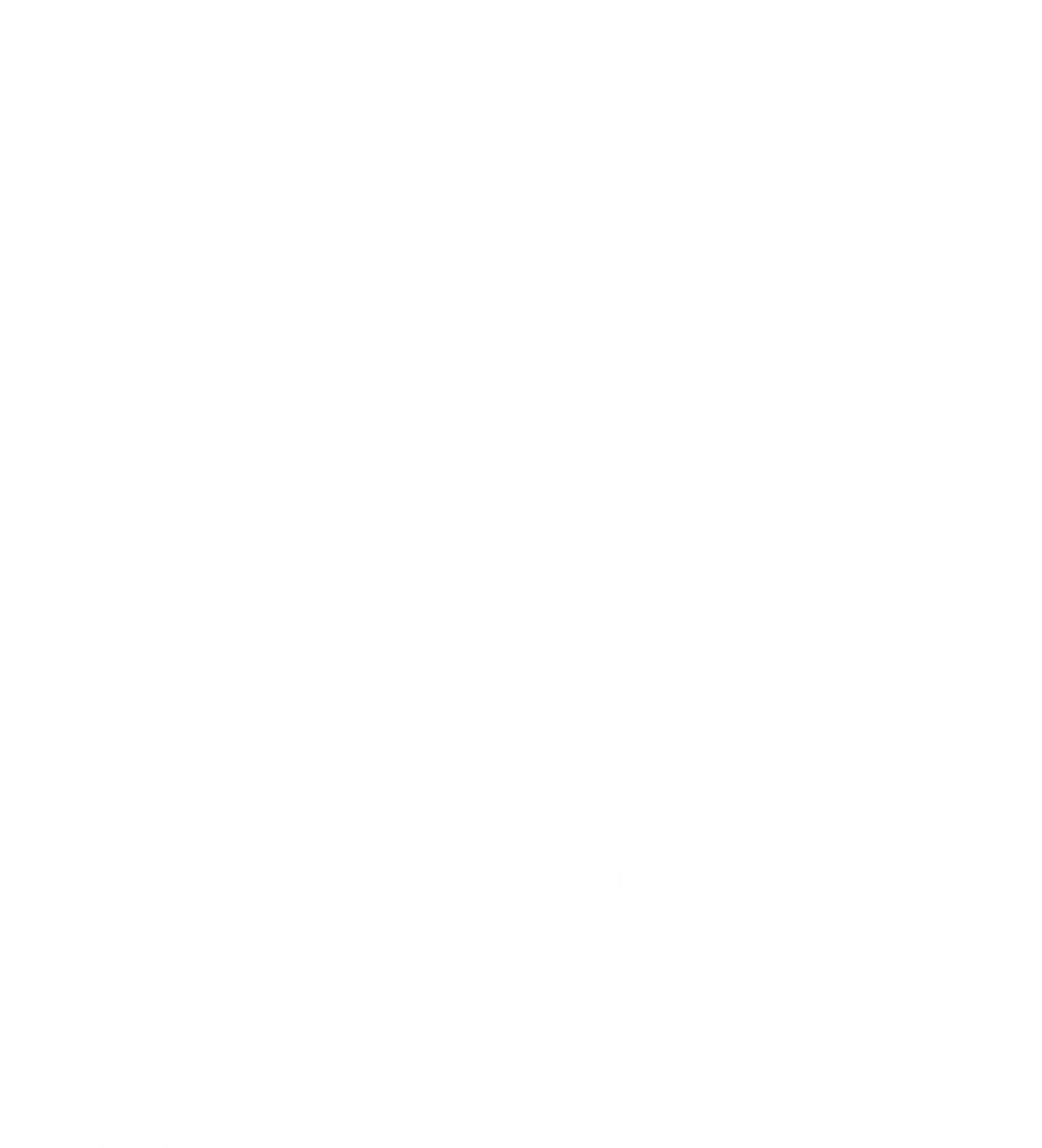 Use your right hand and follow the conducting pattern:

DOWN, DOWN, DOWN! 
DOWN, DOWN, DOWN! 
DOWN, DOWN, DOWN! 
DOWN, DOWN, DOWN!
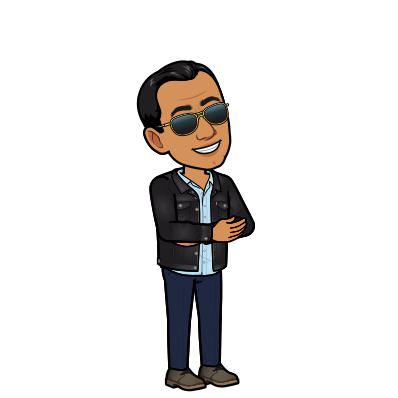 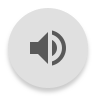 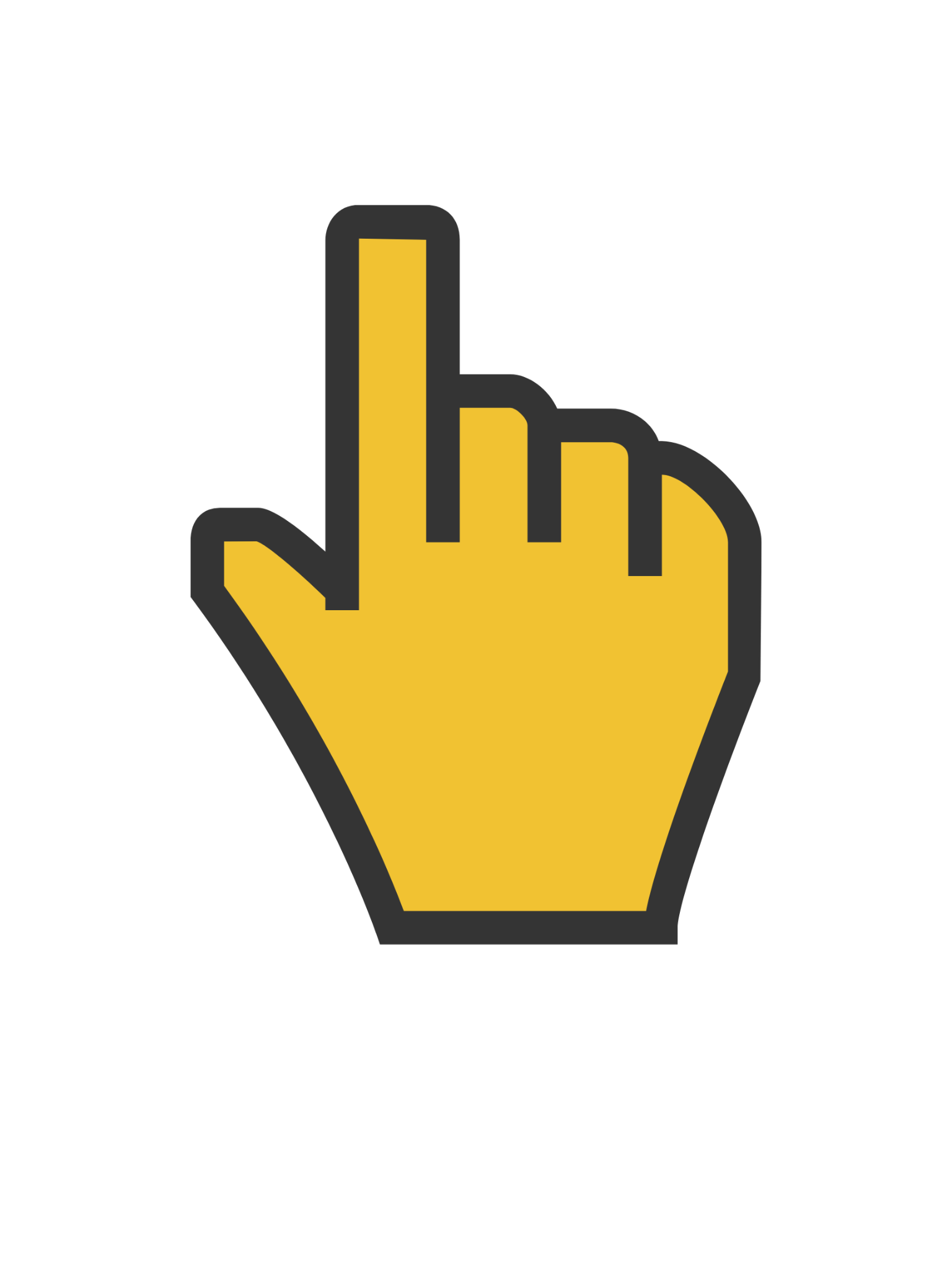 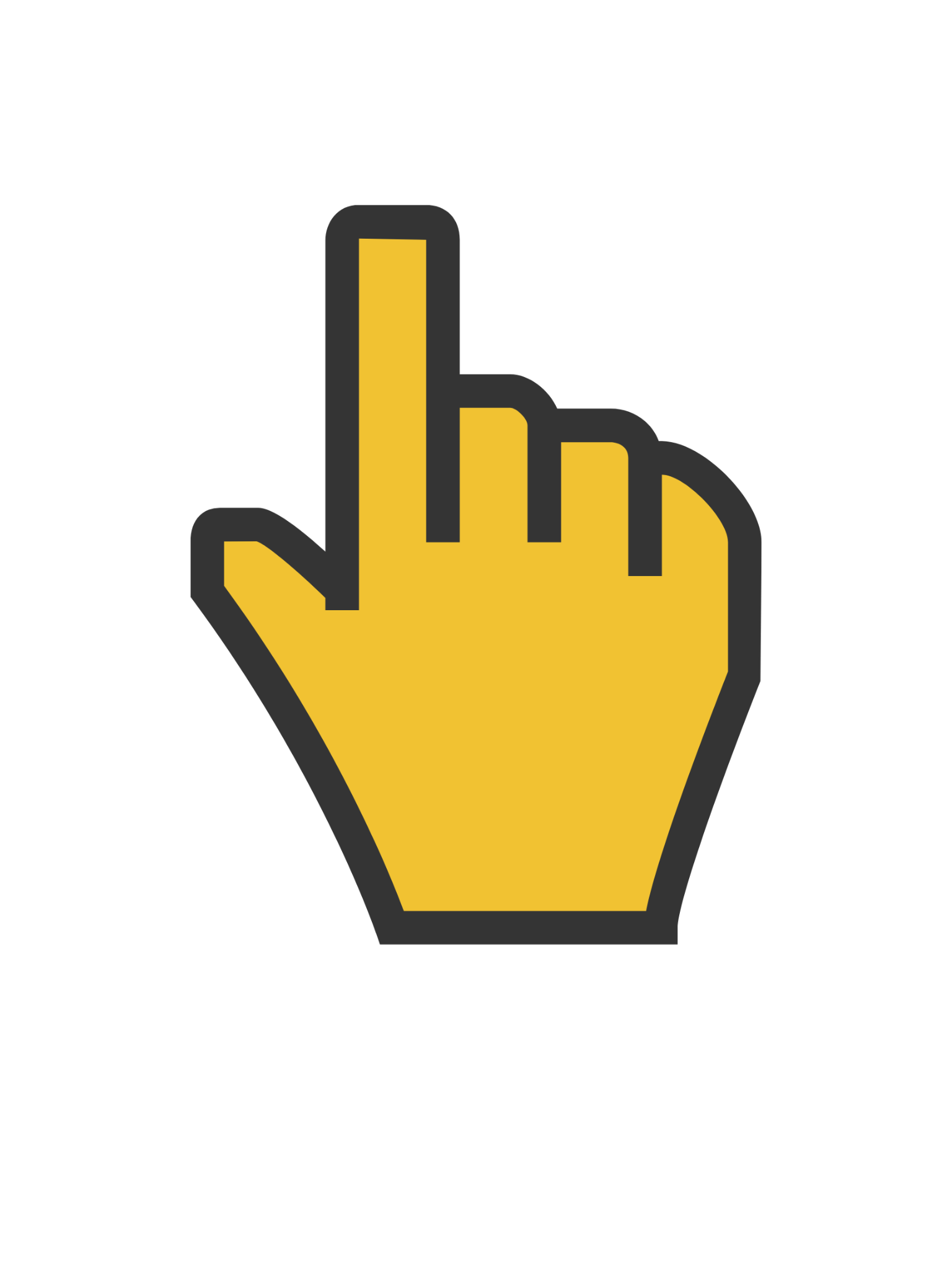 Concertmaster
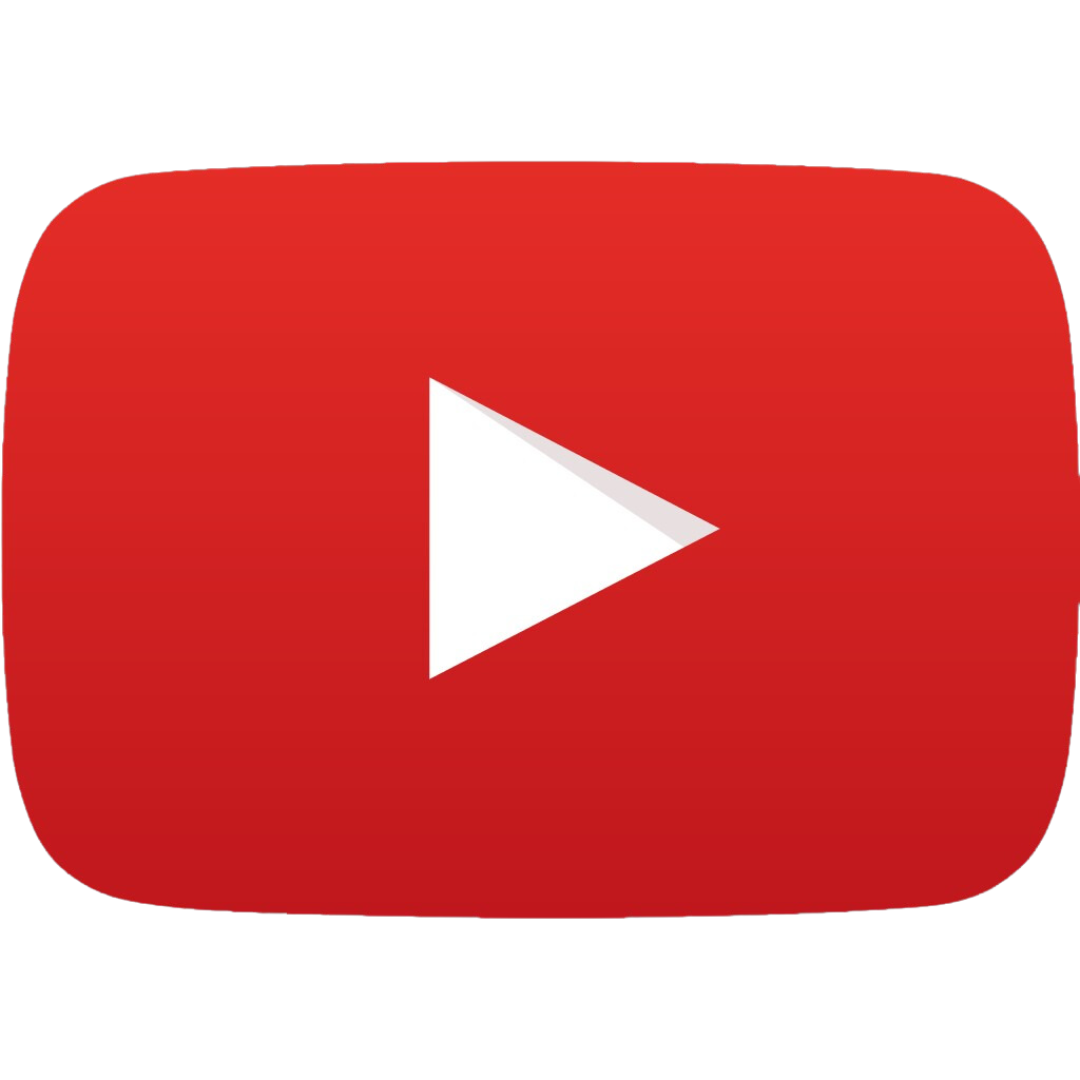 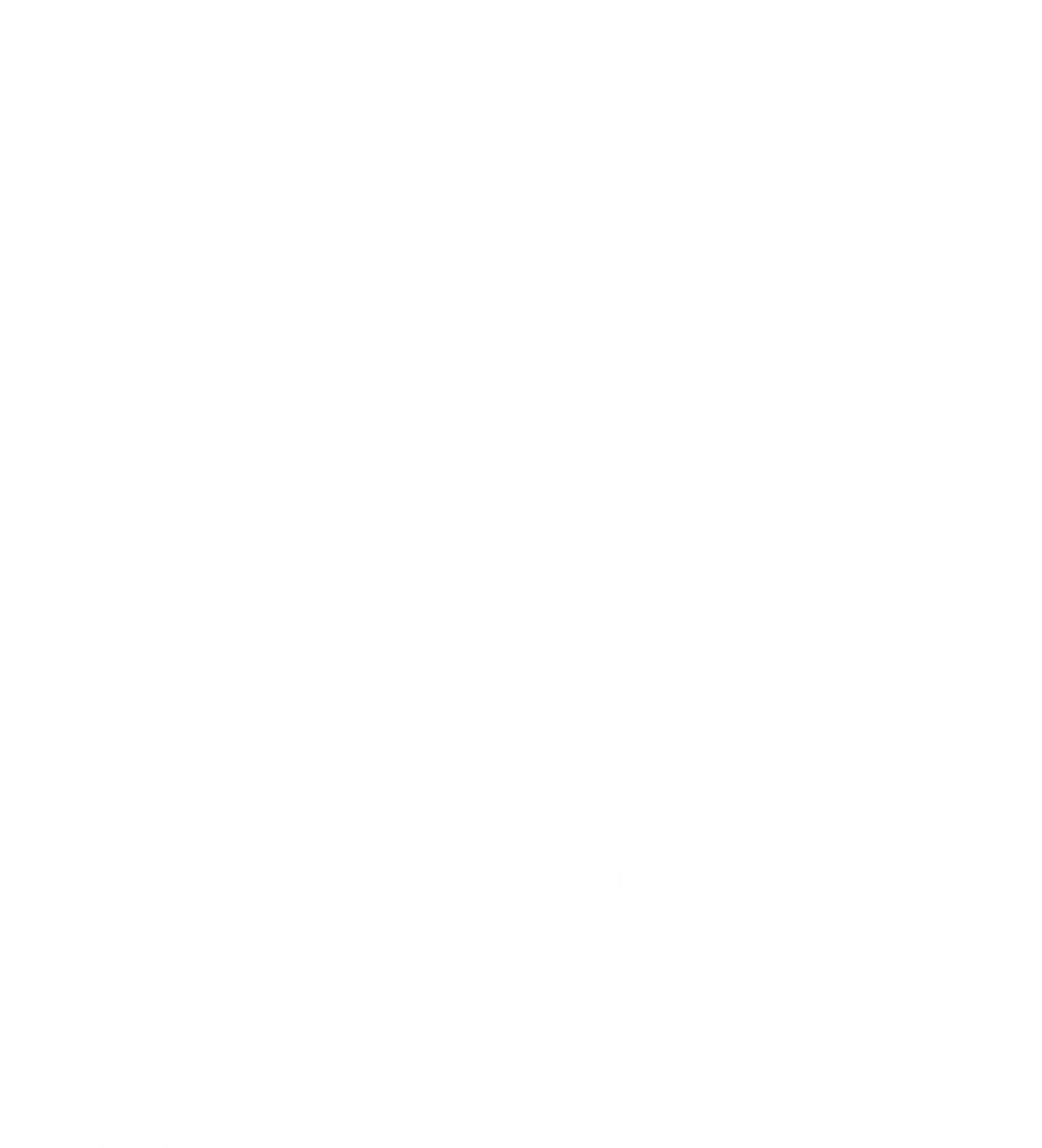 What is a concertmaster?
What does a concertmaster do?
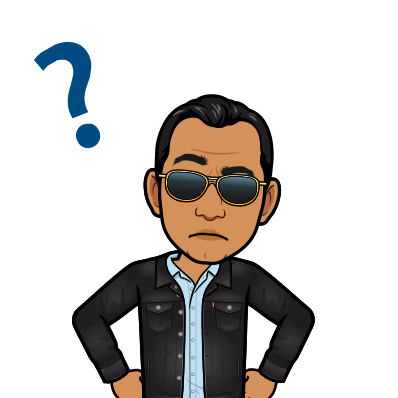 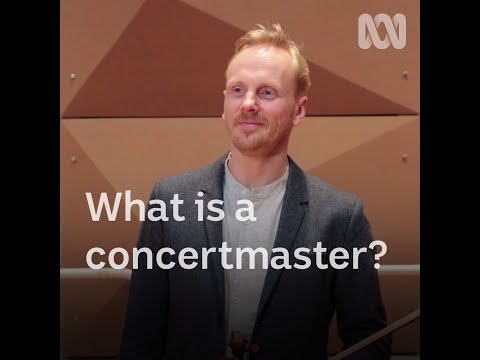 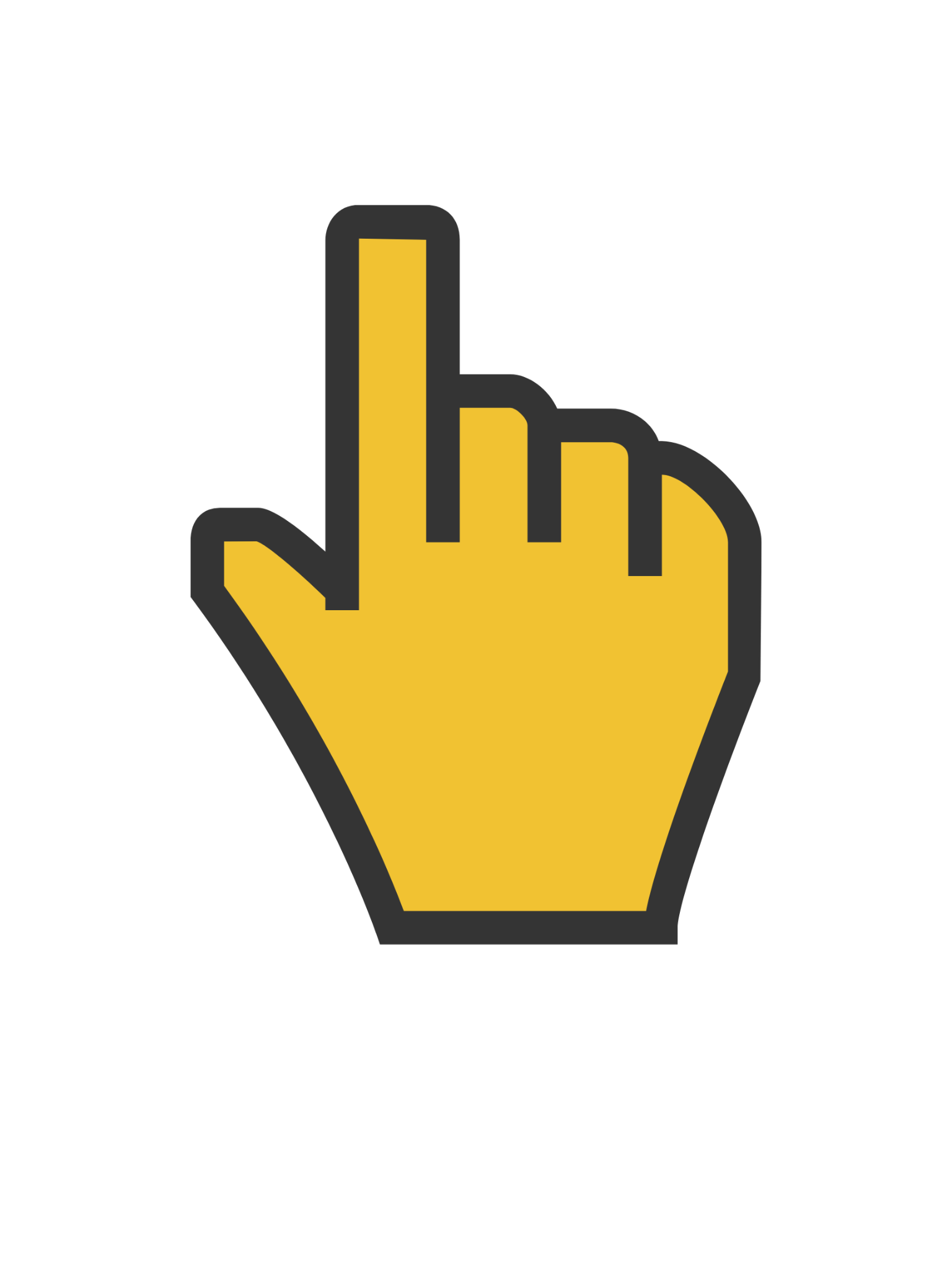 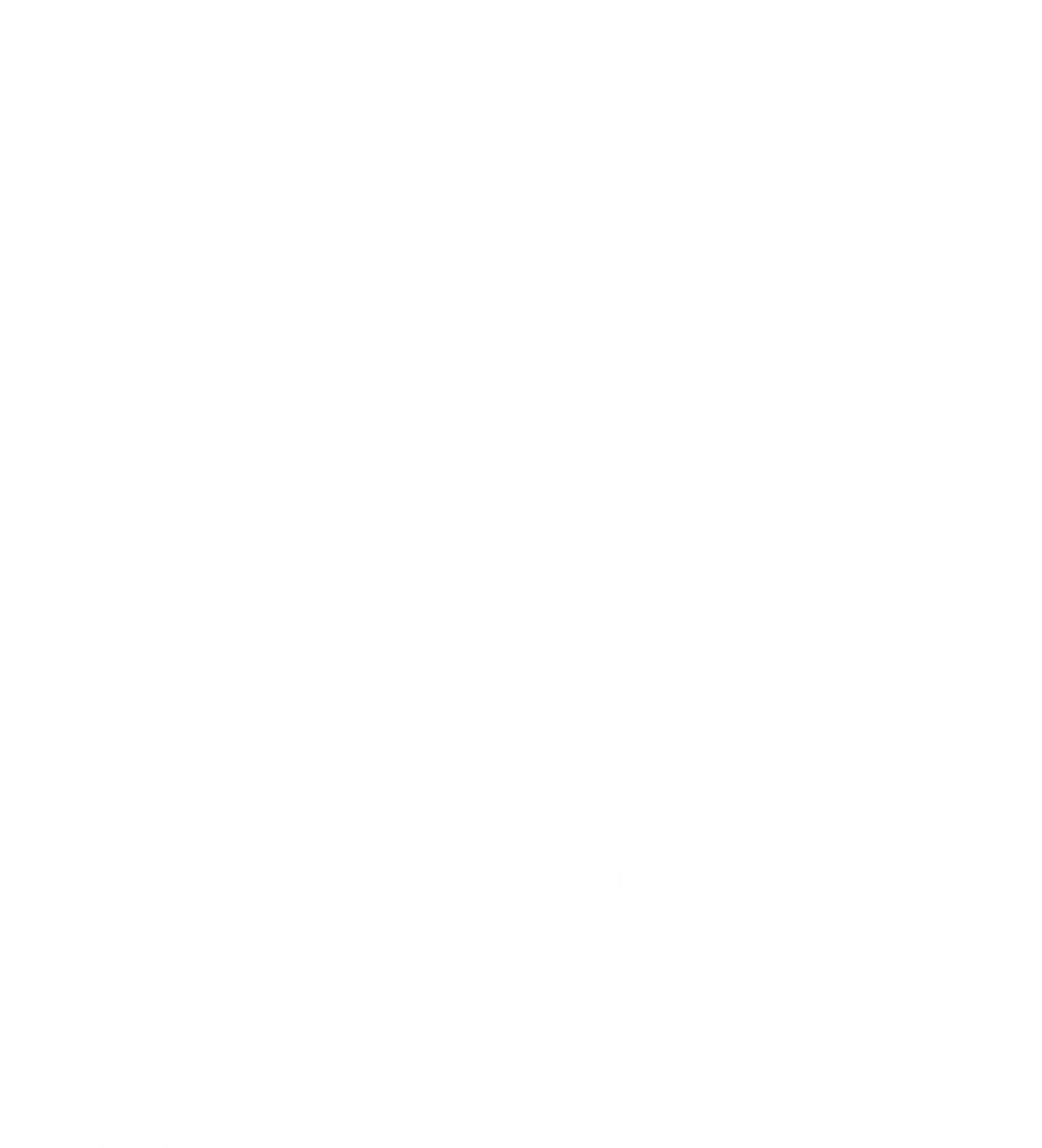 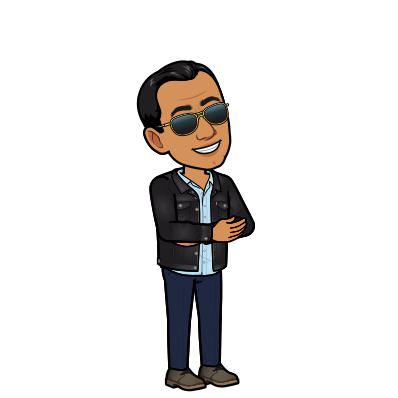 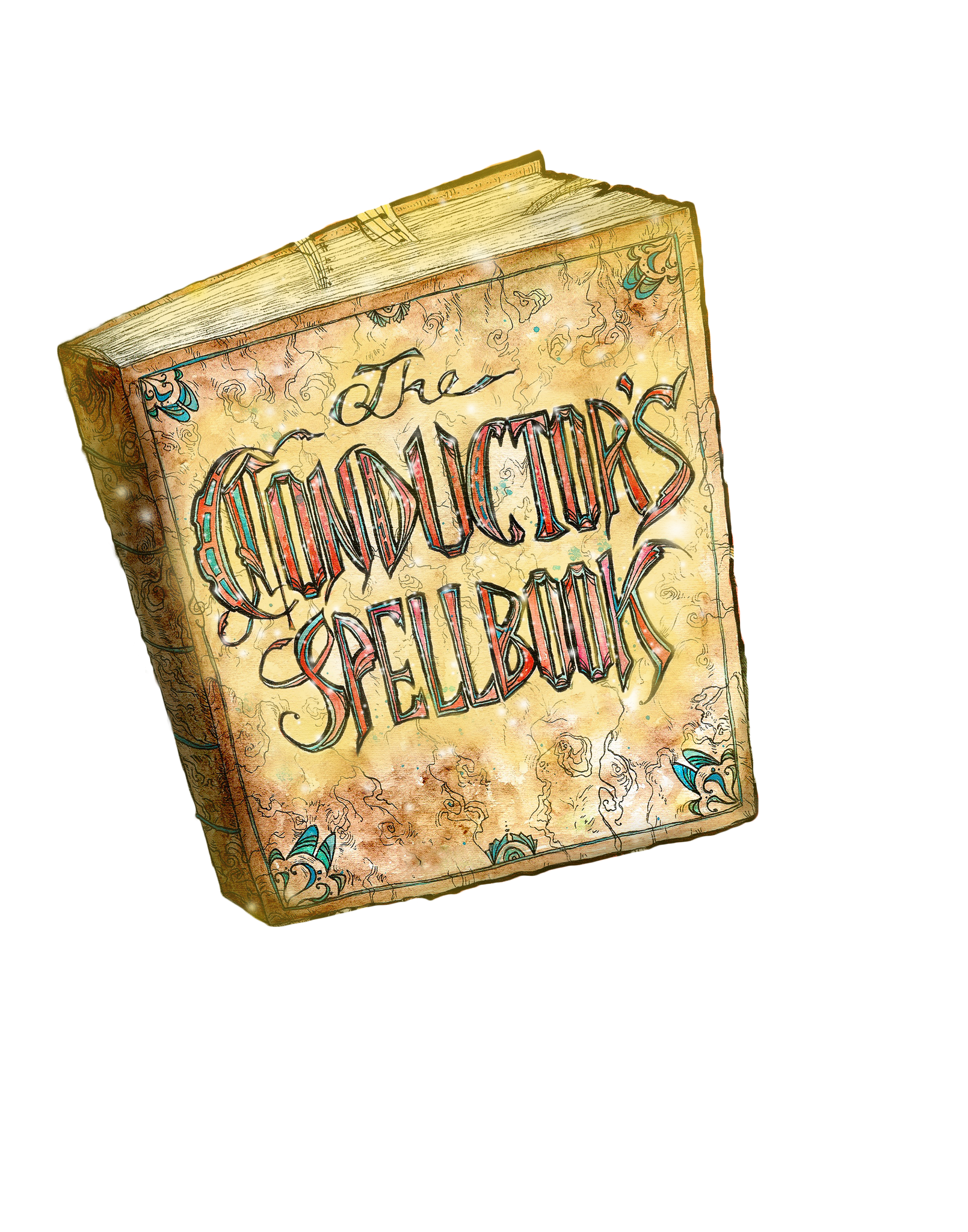 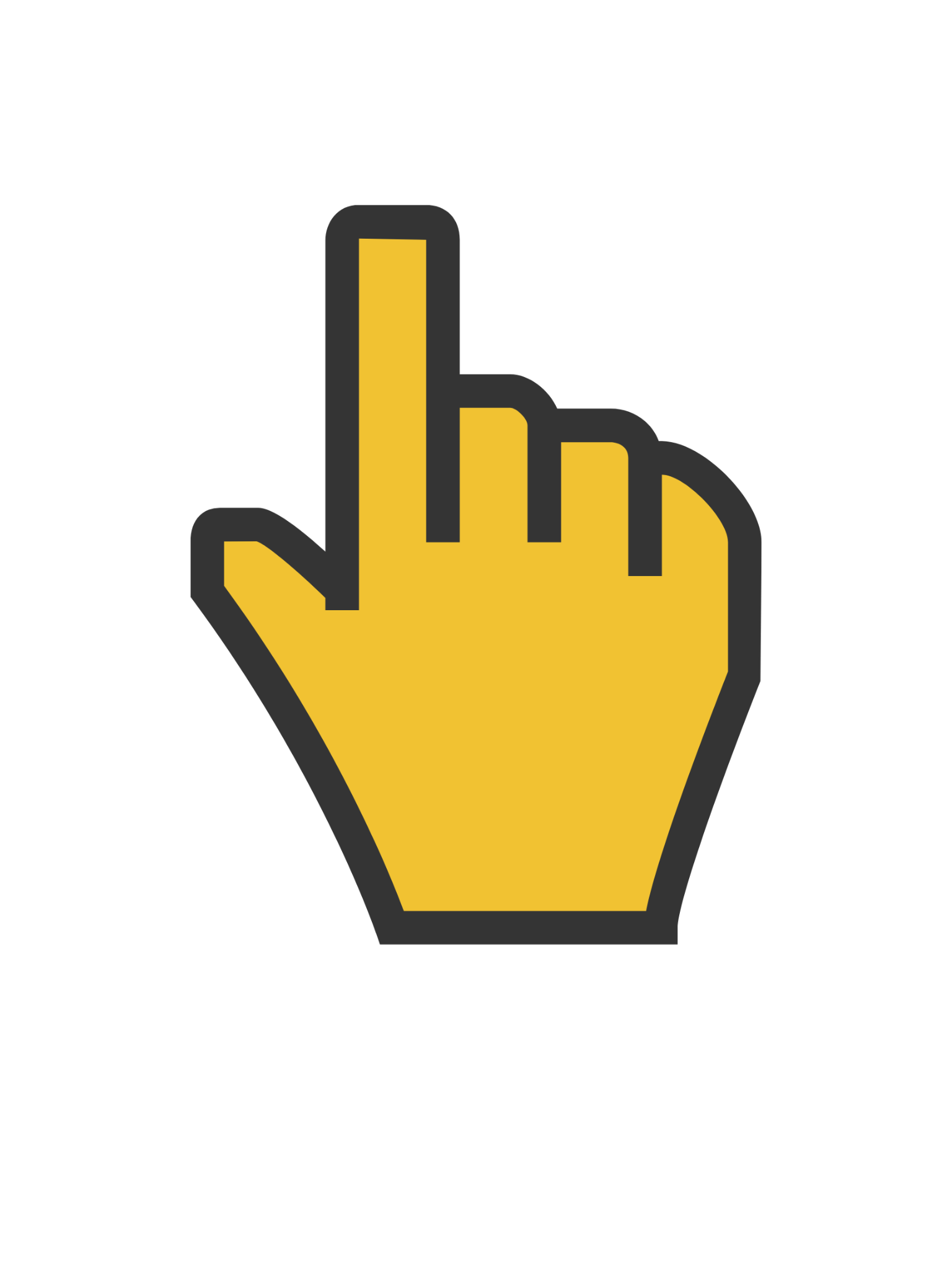 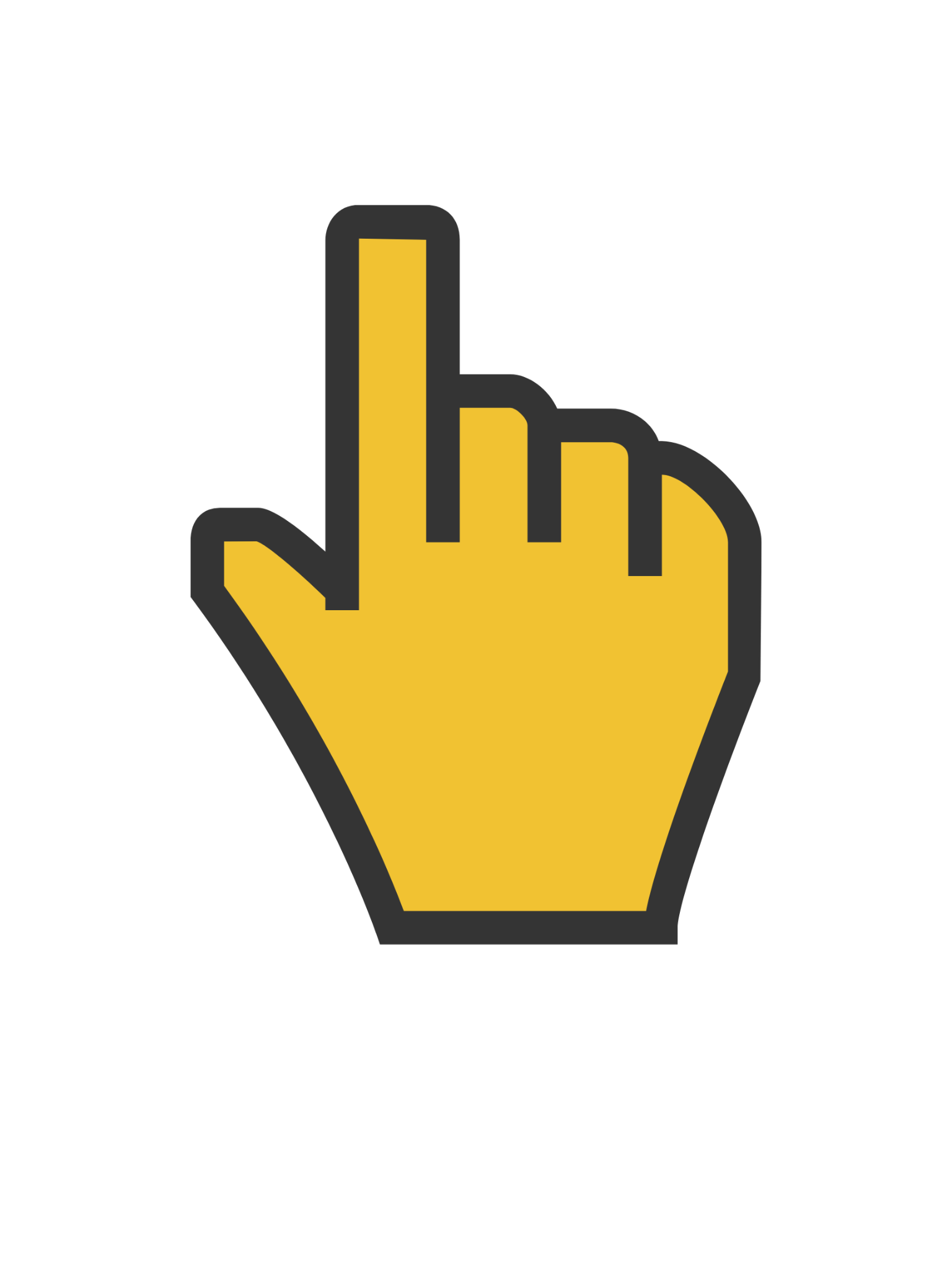 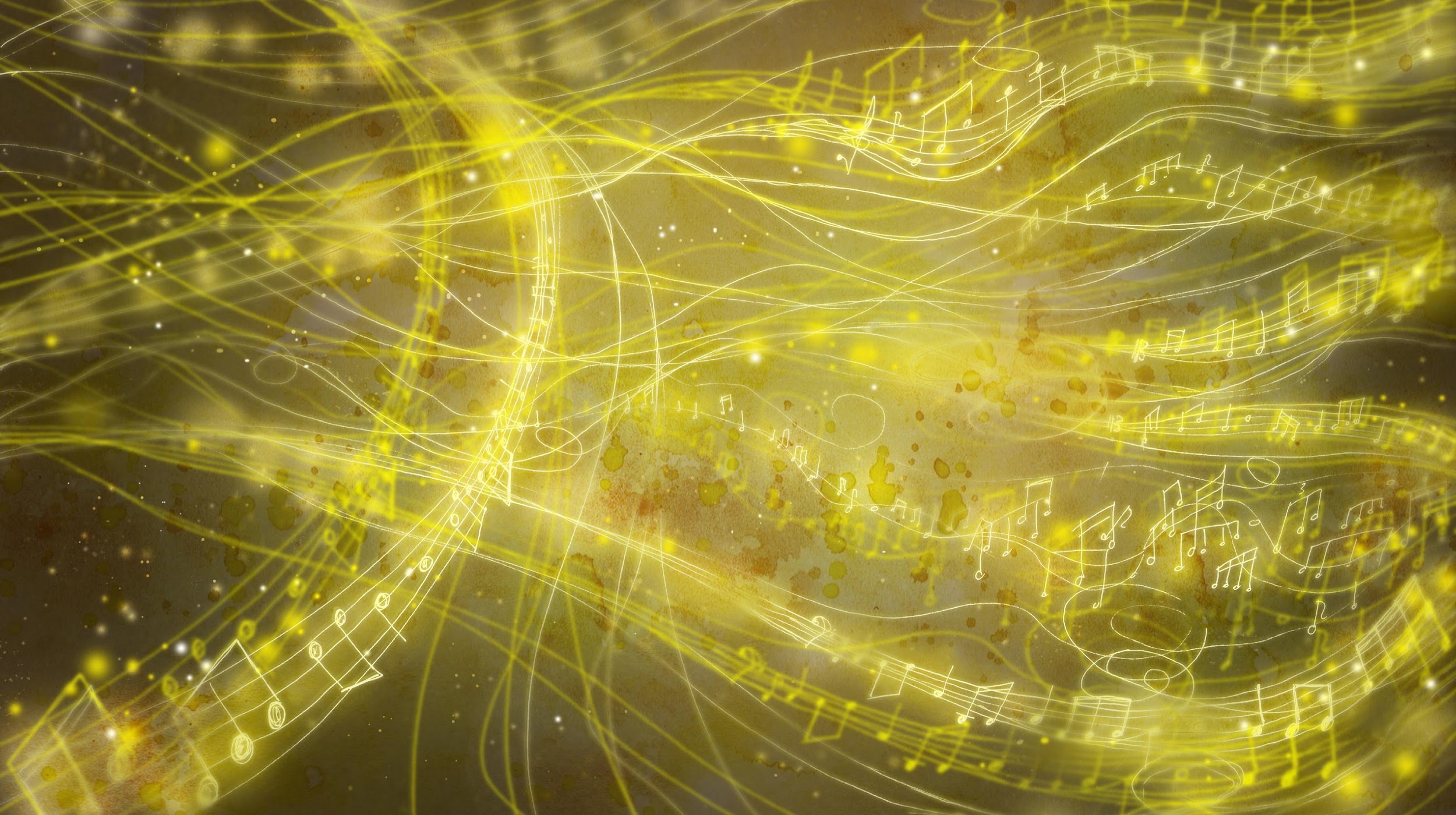 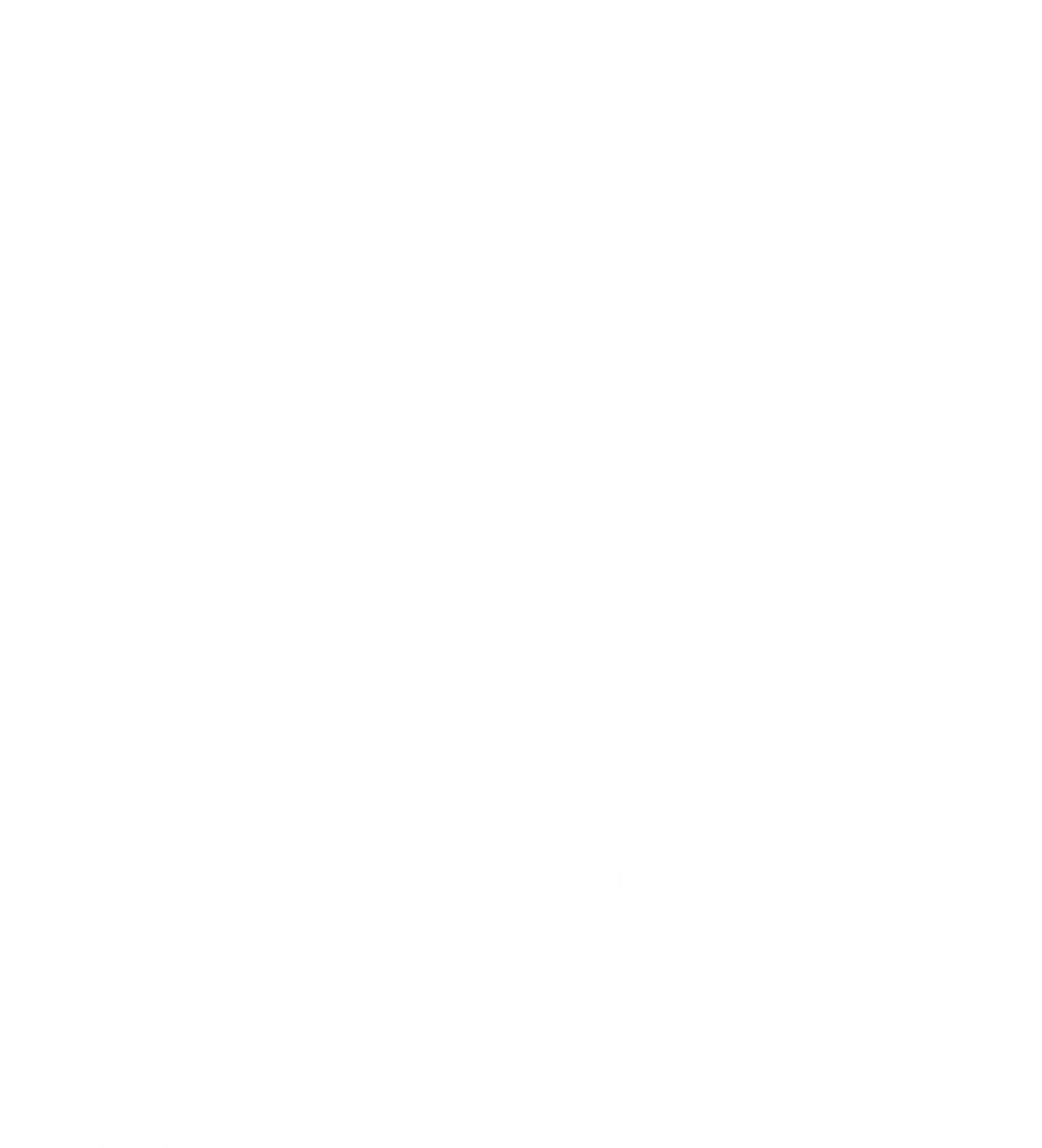 WHAT IS MUSIC?
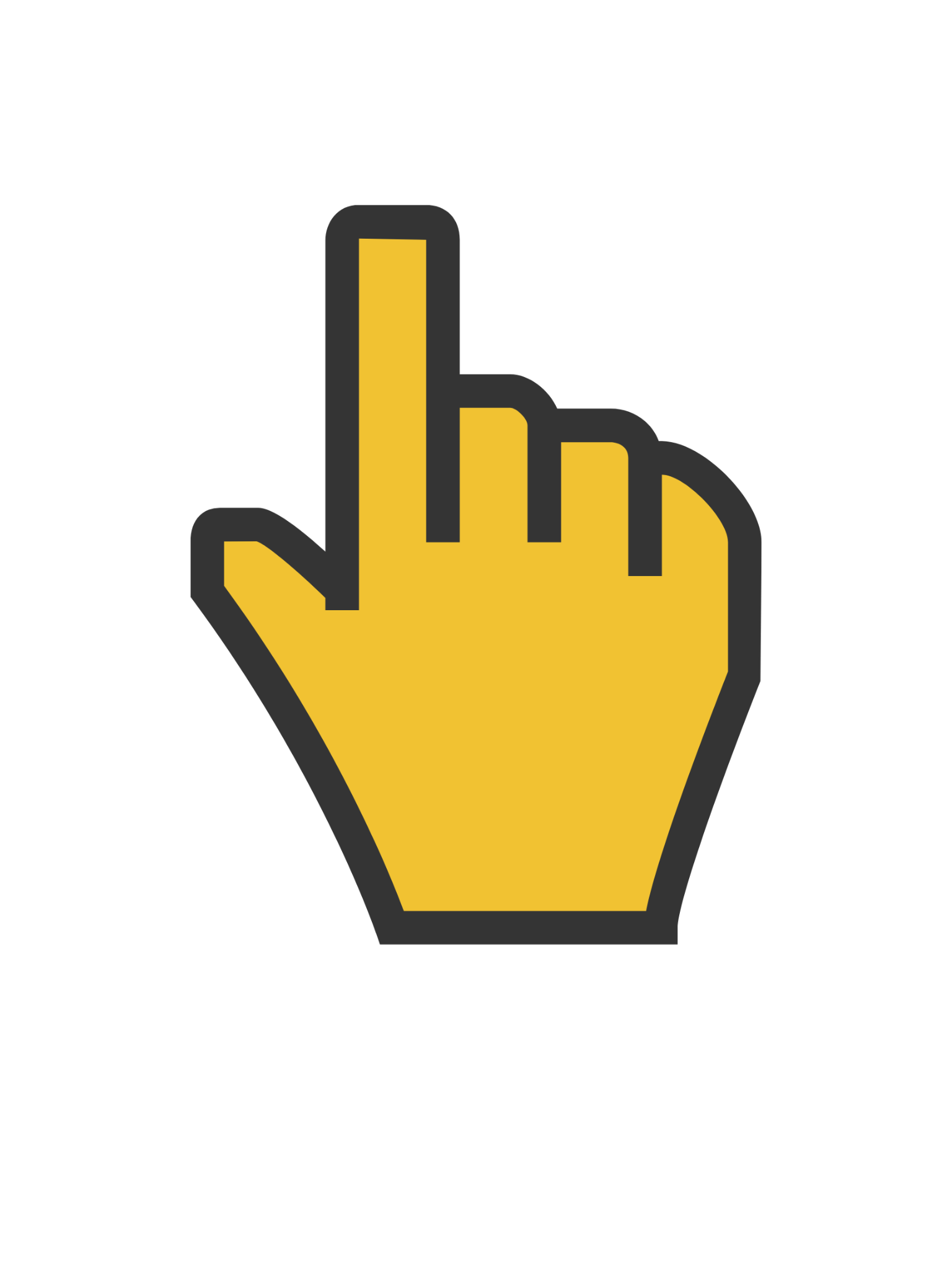 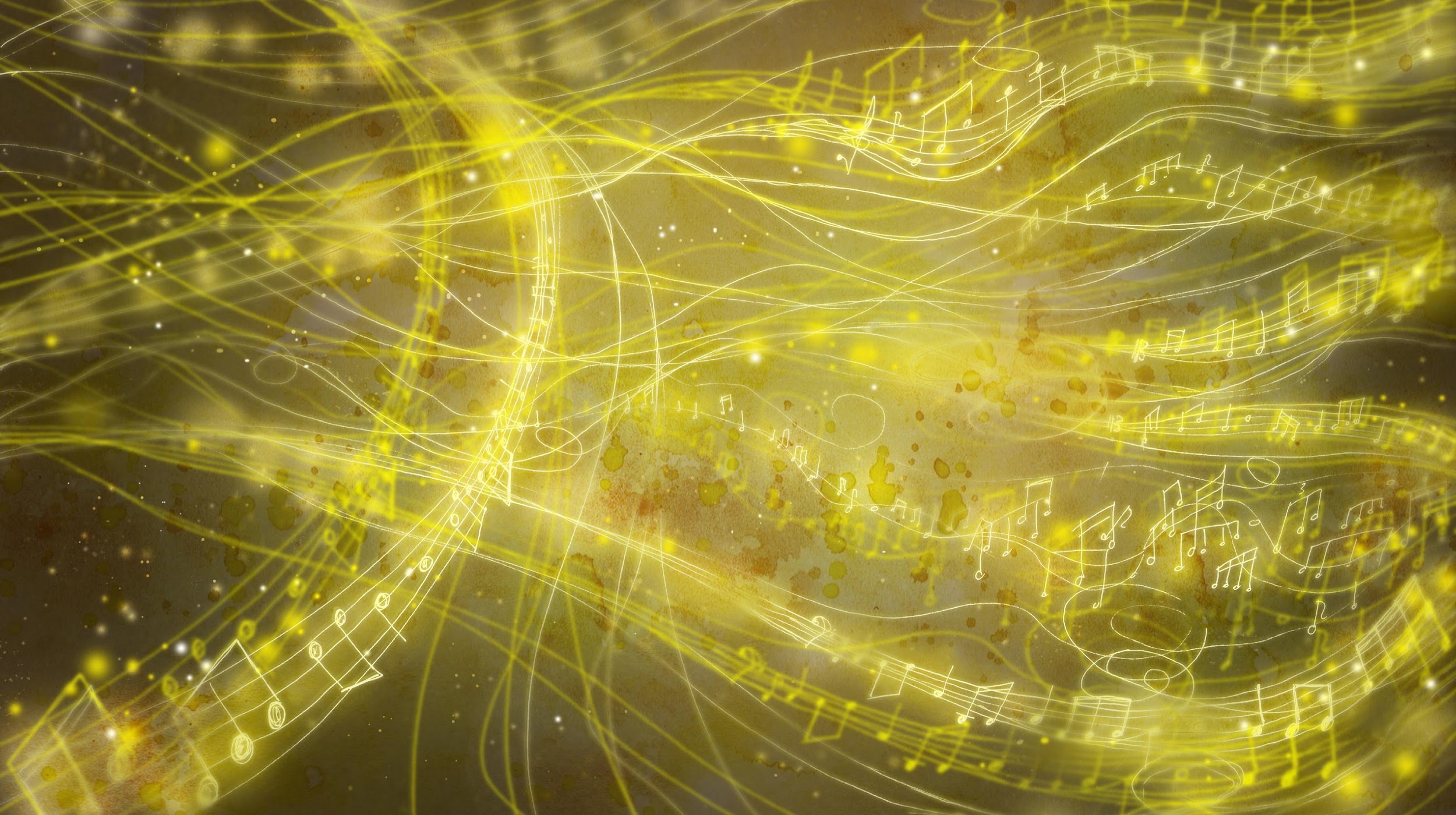 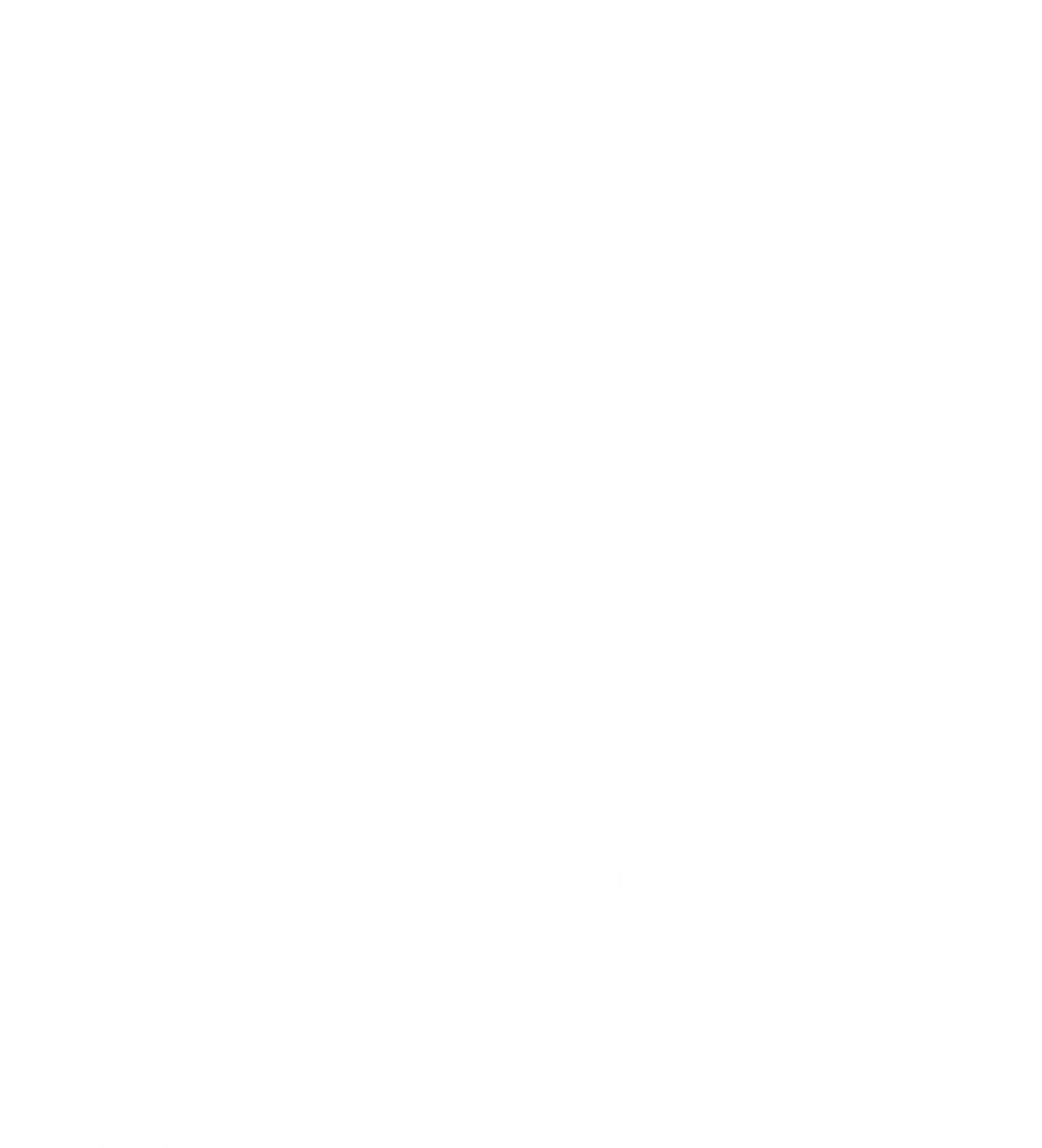 WHAT IS MUSIC?
ORGANIZED SOUND!
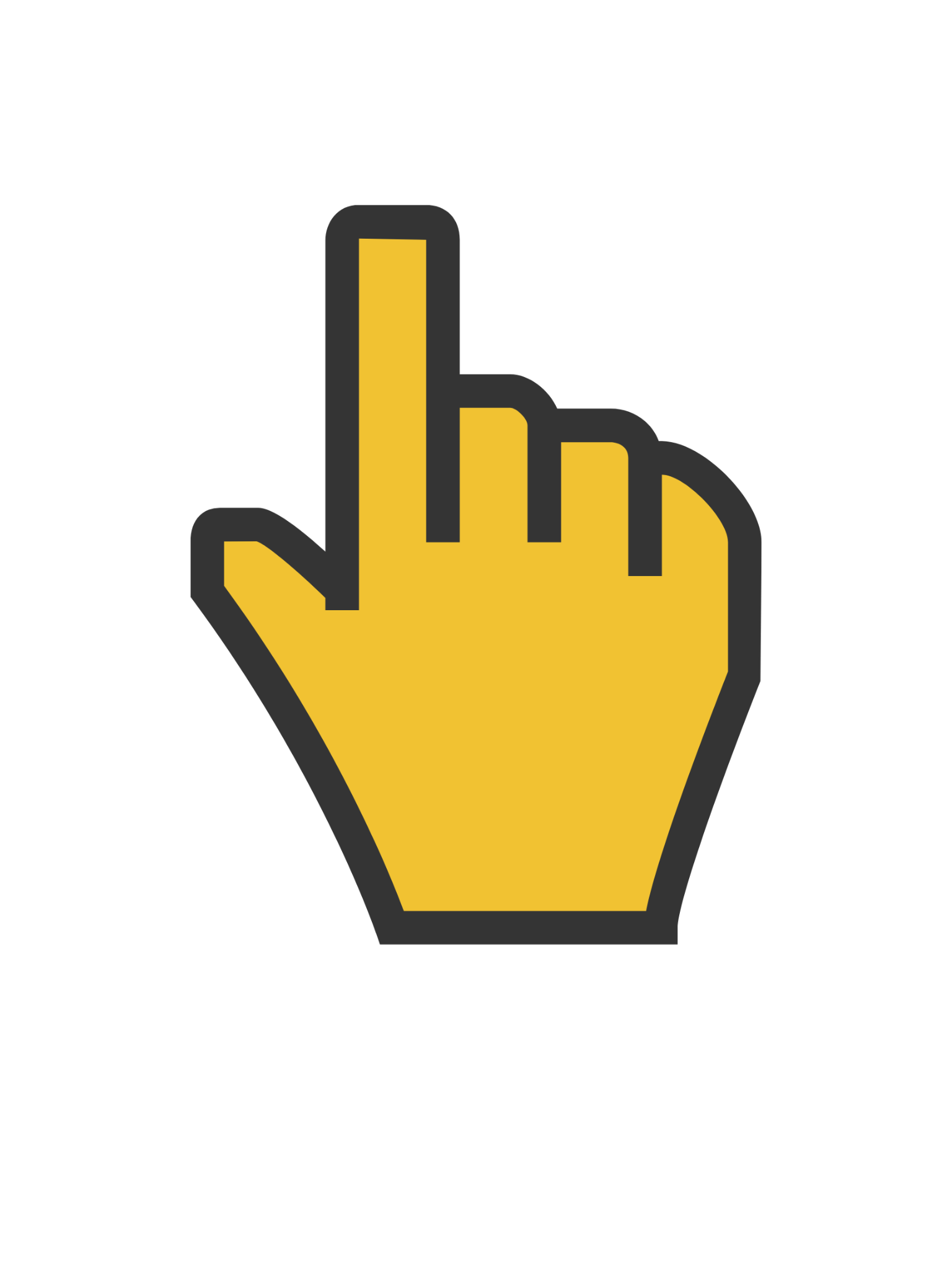 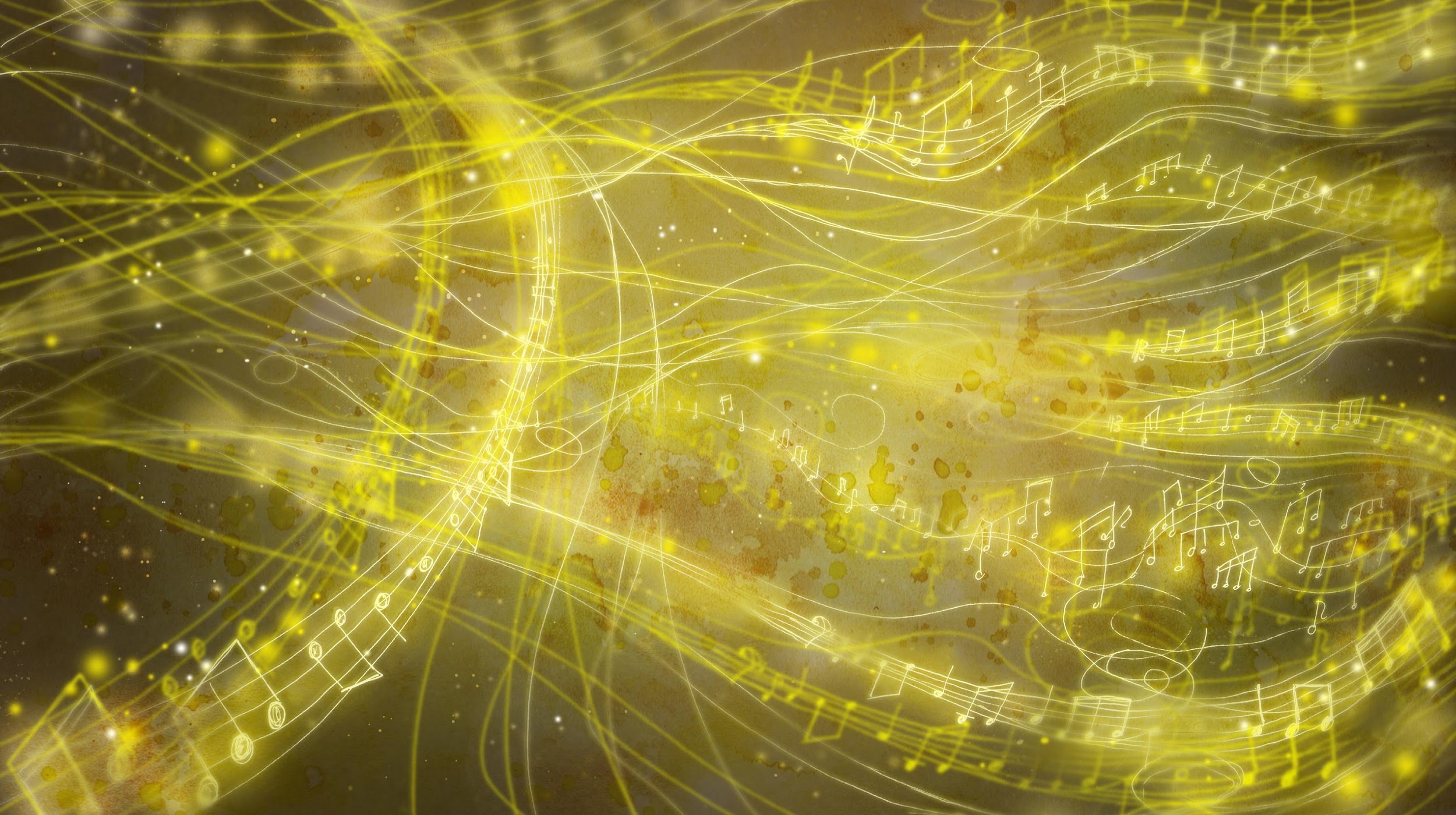 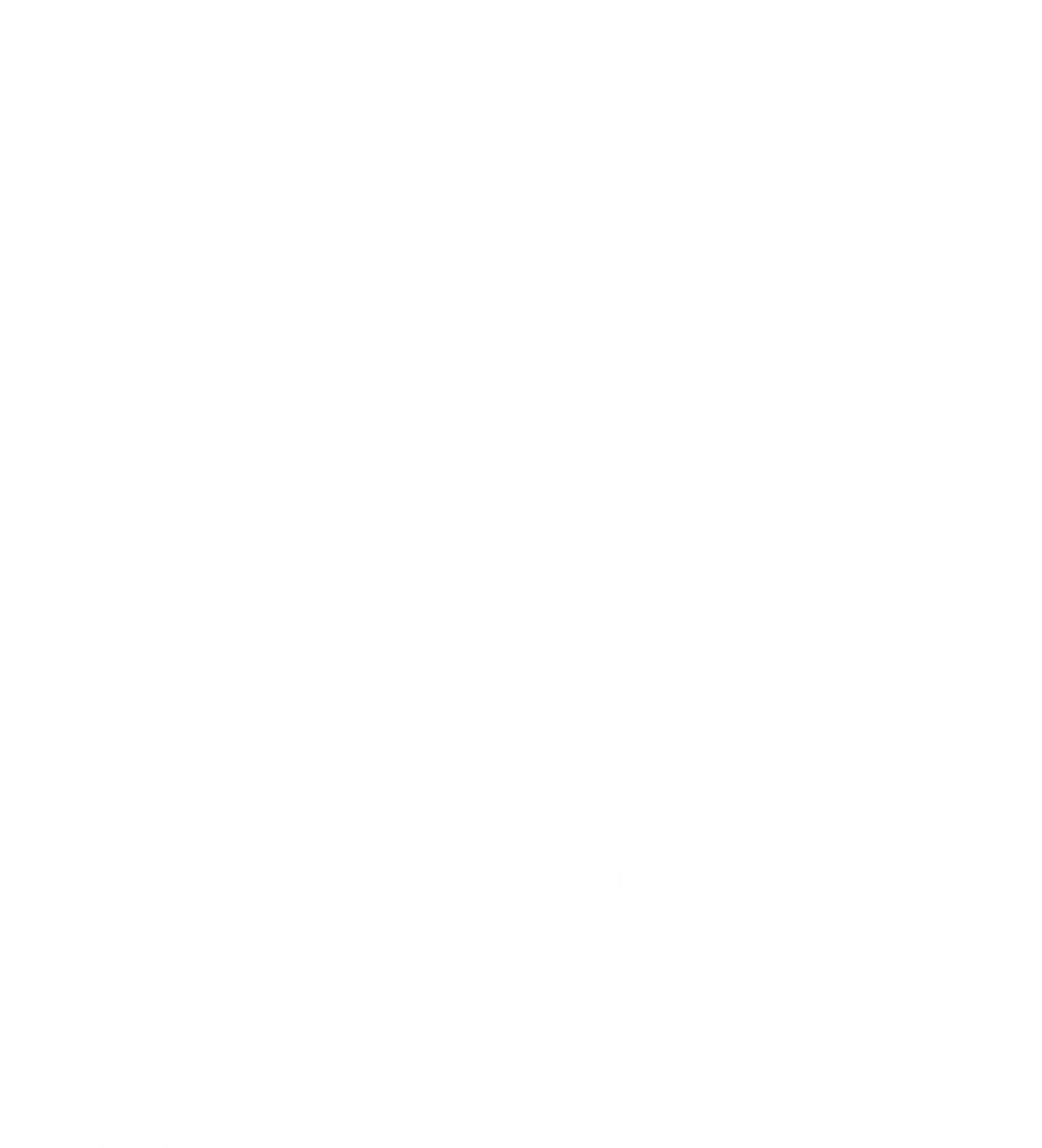 WHAT IS MUSIC?
WHAT IS SOUND?
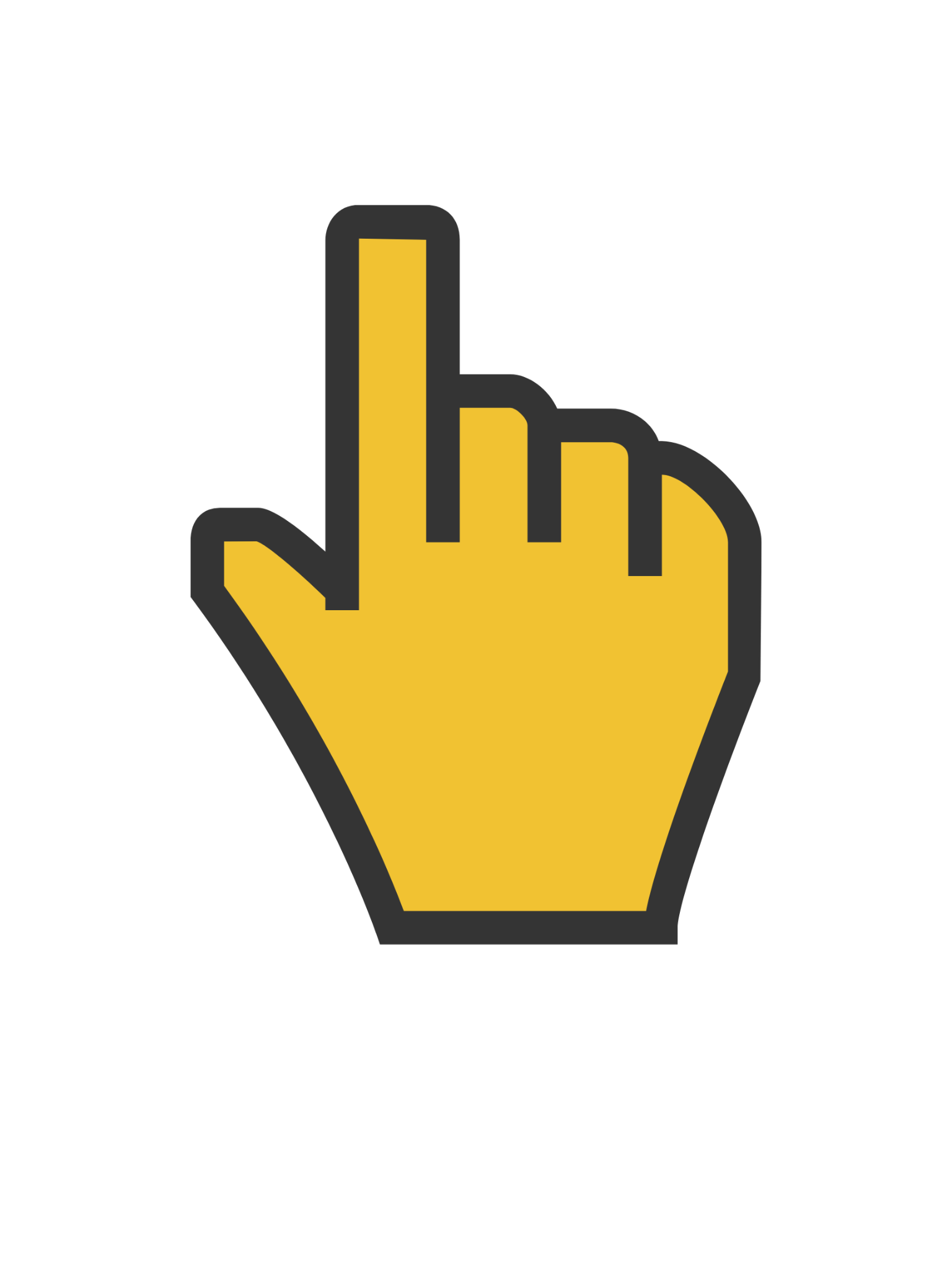 ORGANIZED SOUND!
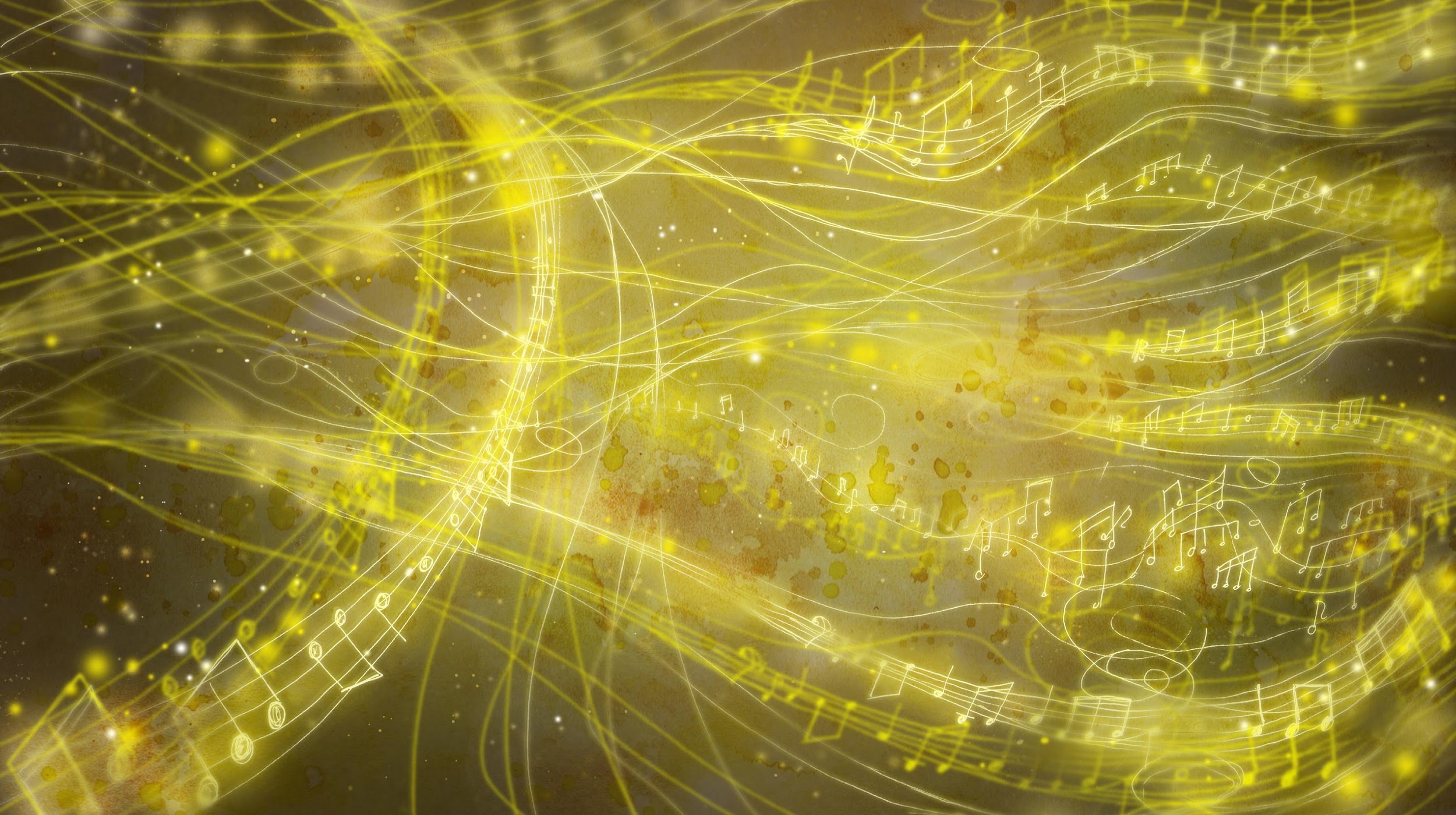 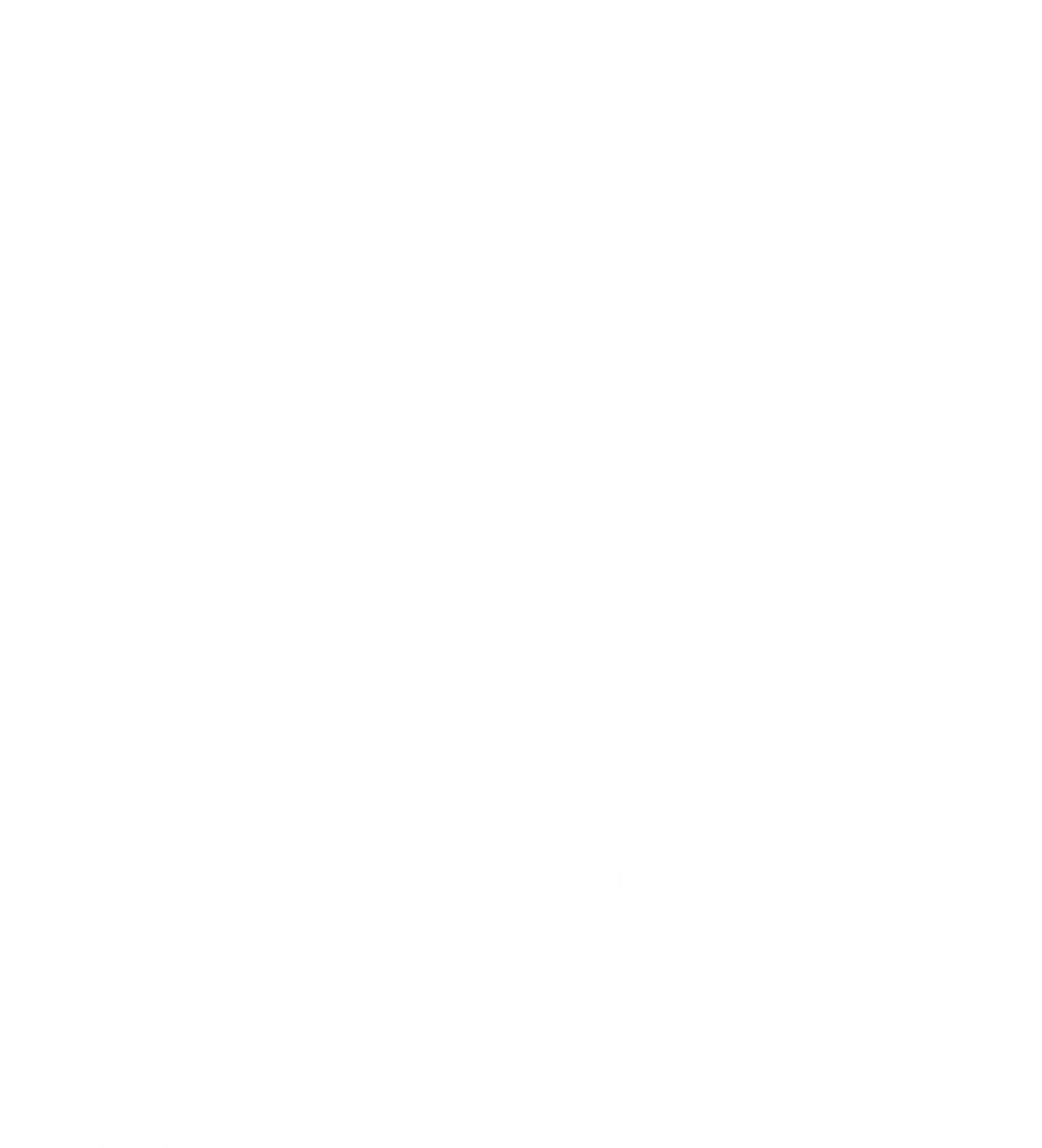 WHAT IS MUSIC?
WHAT IS SOUND?
SOUND IS ANYTHING WE CAN HEAR OR FEEL THROUGH
VIBRATION!
ORGANIZED SOUND!
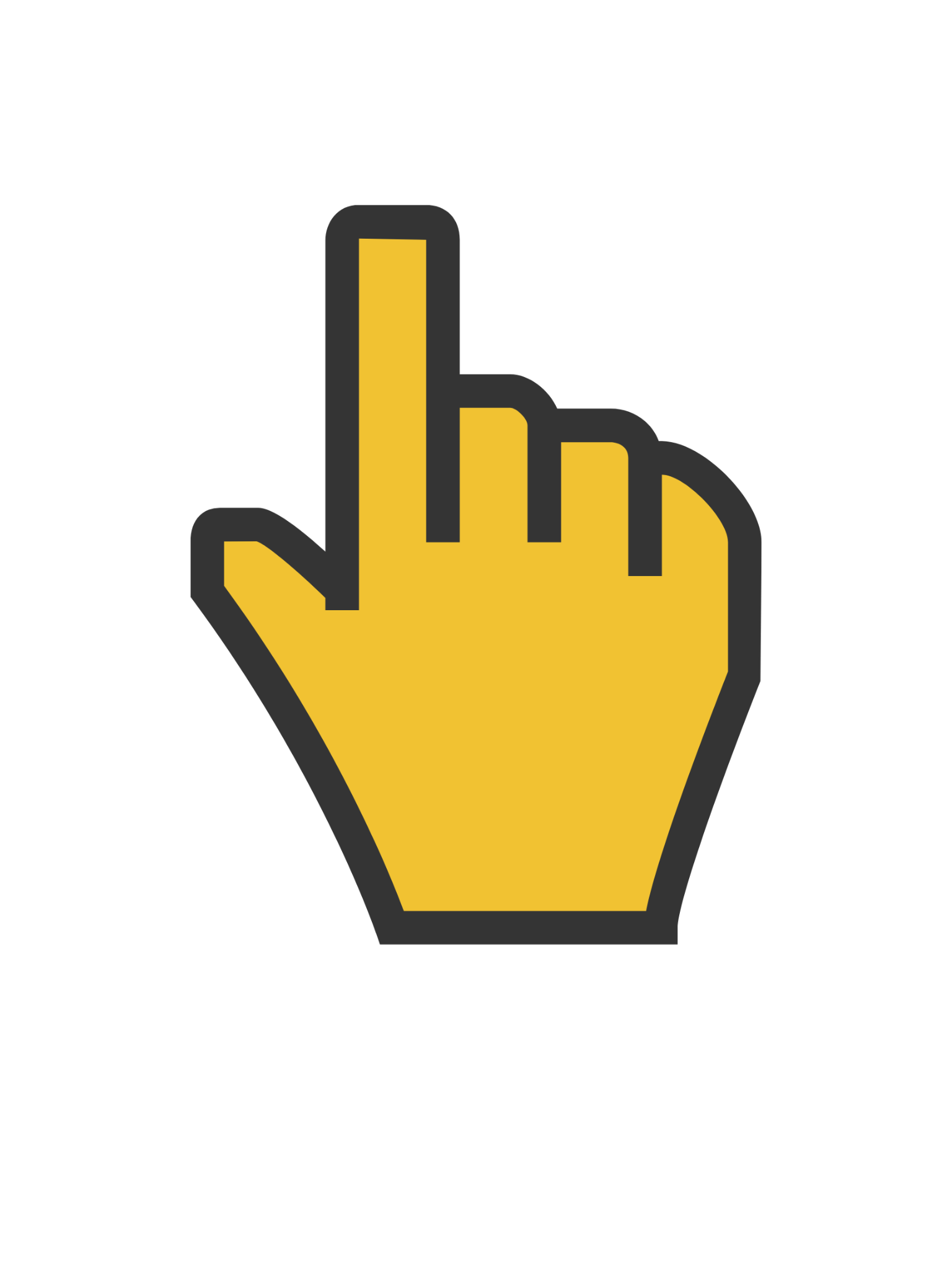 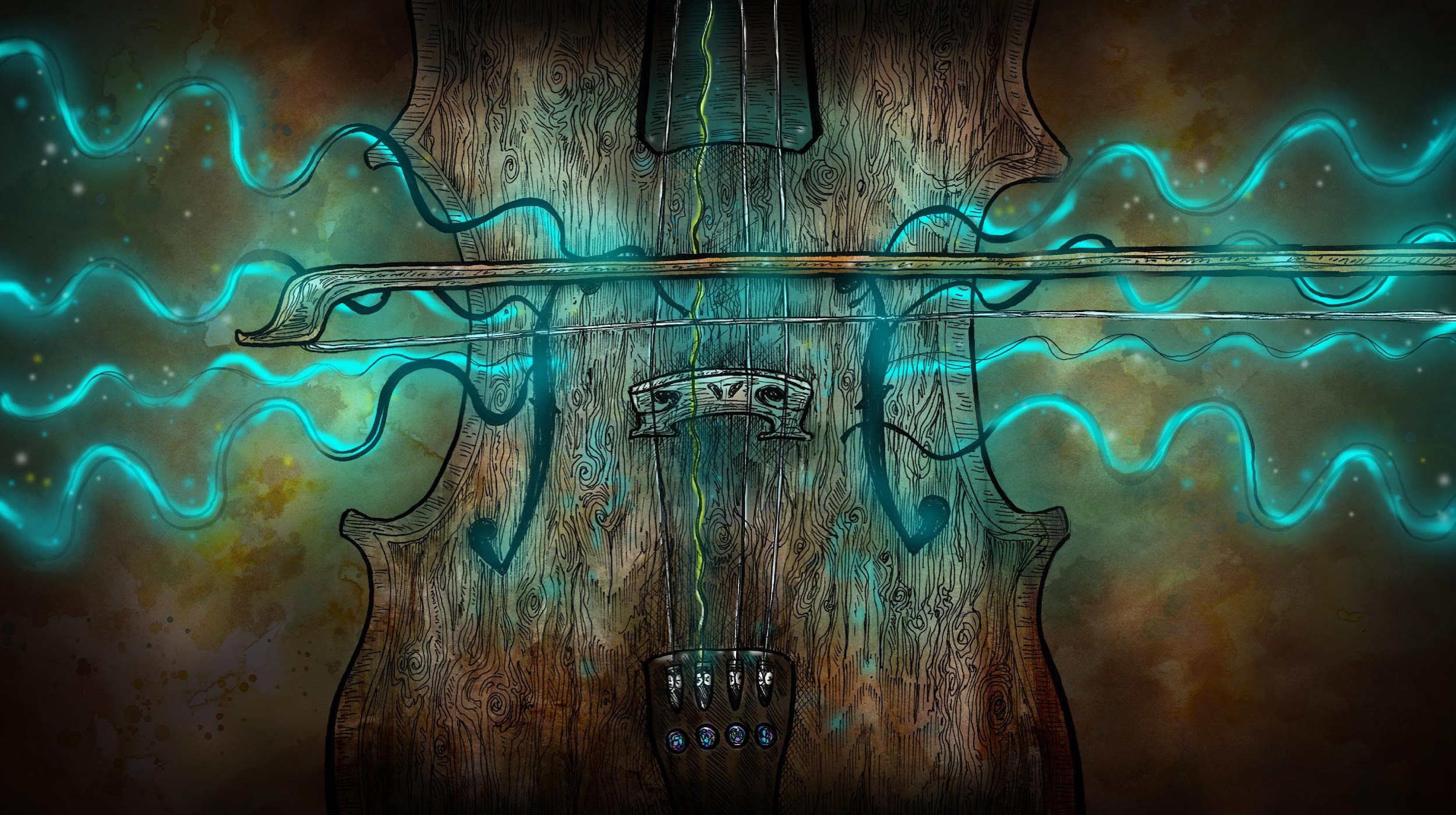 THE VIOLIN PLAYERS PULL THE BOW BACK AND FORTH TO MAKE THE STRINGS VIBRATE!
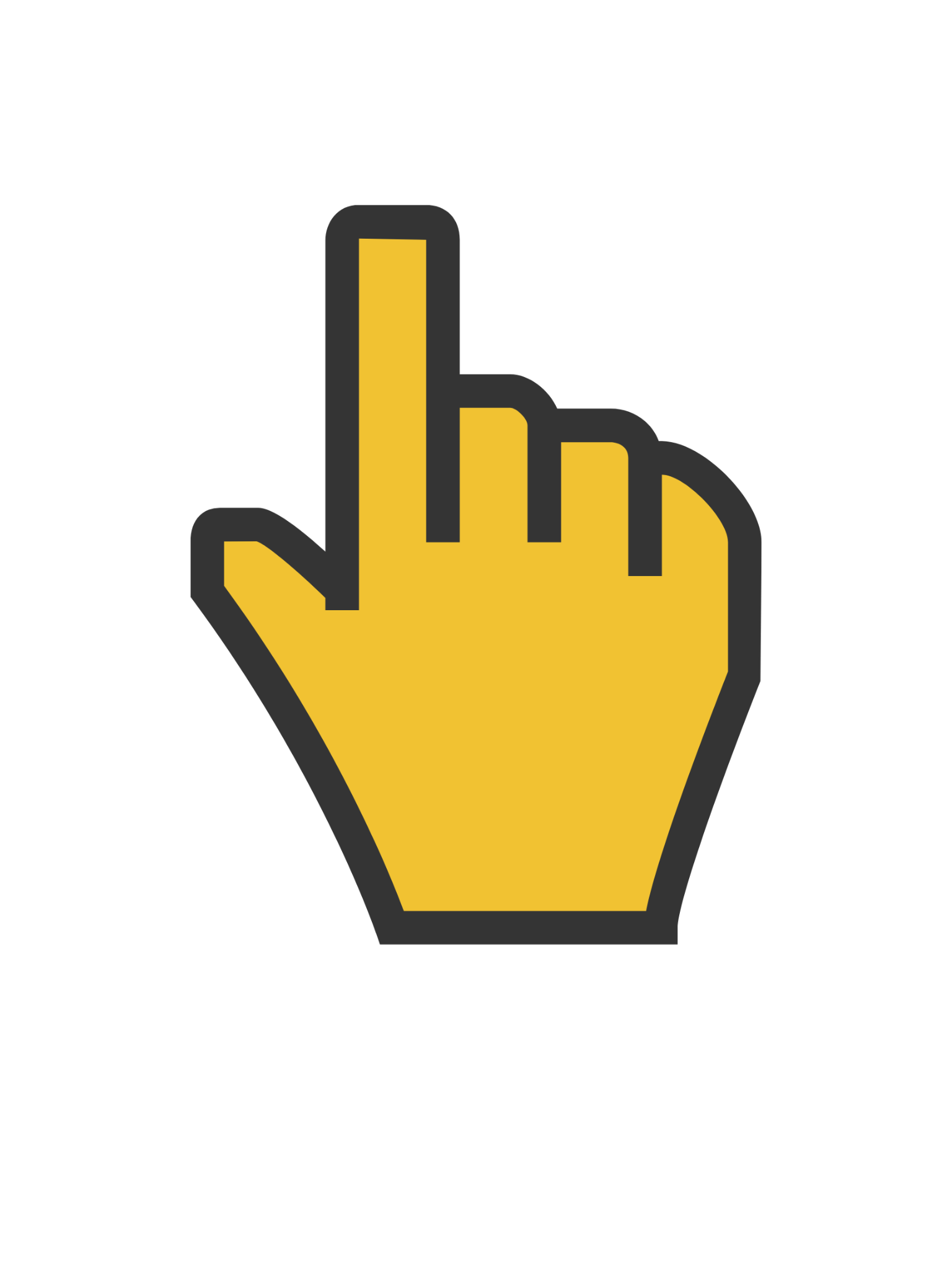 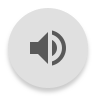 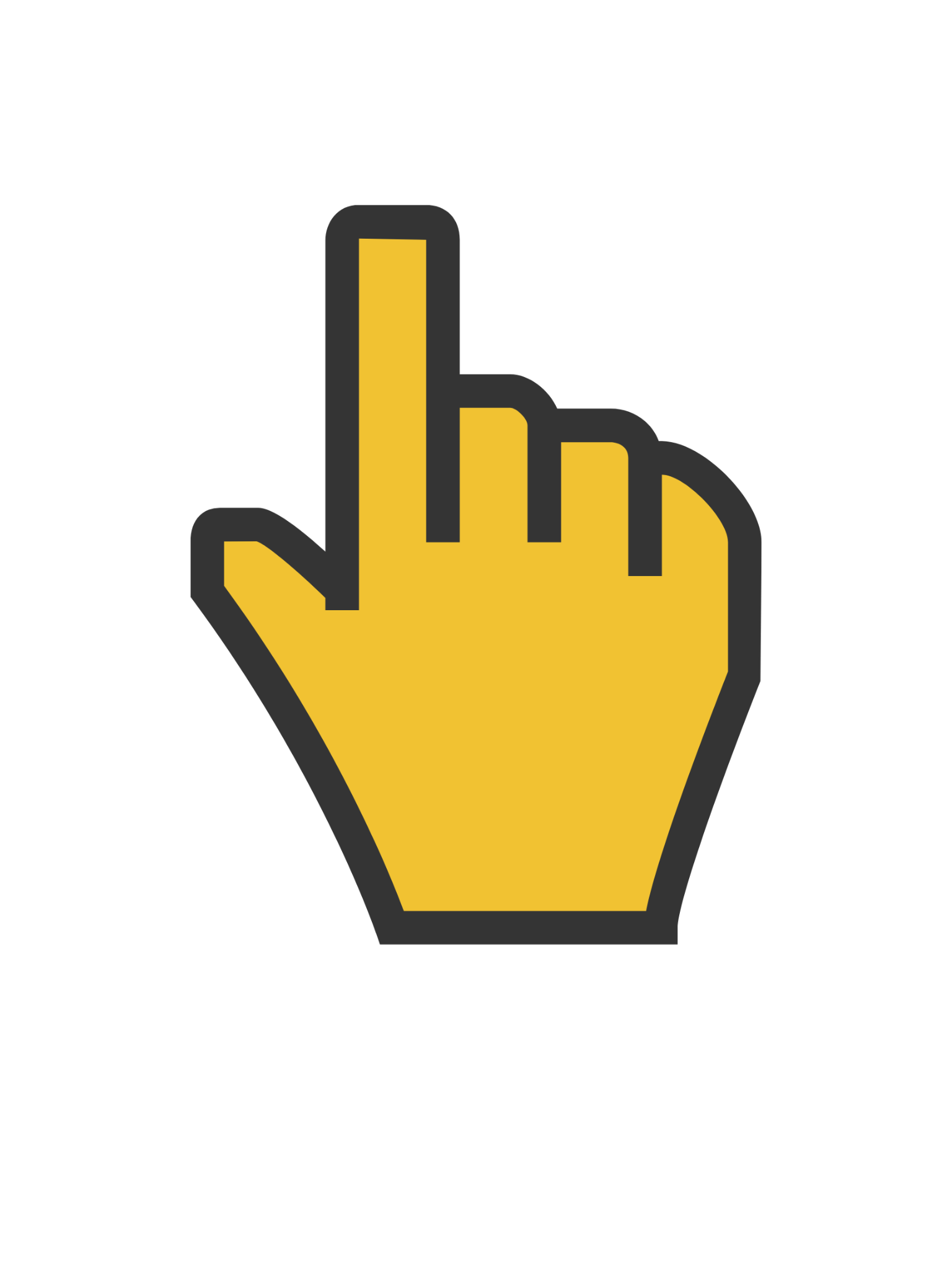 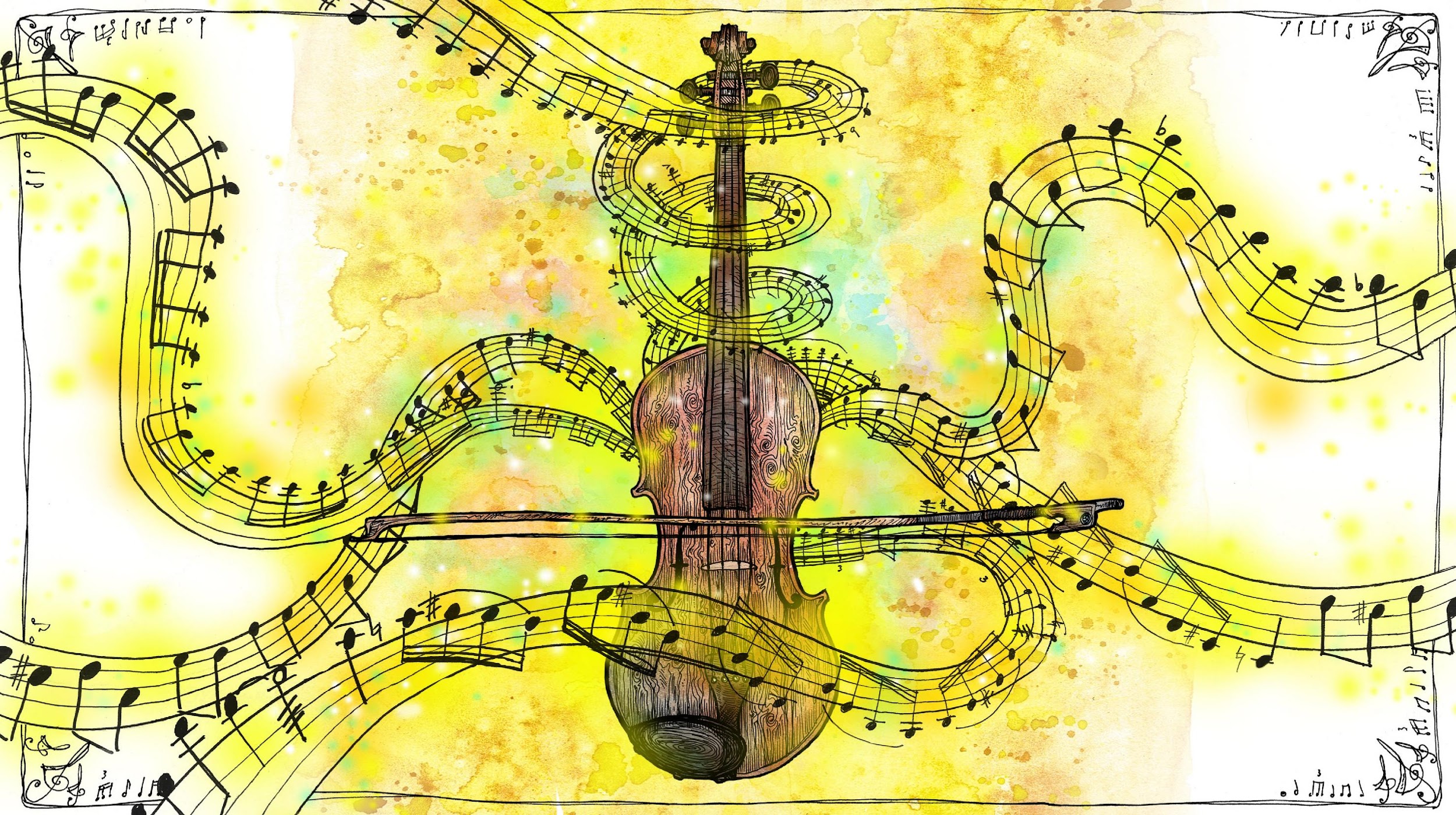 THEY MOVE THEIR FINGERS UP AND DOWN THE LENGTH OF THE STRING TO CHANGE THE VIBRATION AND MAKE BEAUTIFUL MELODIES!
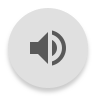 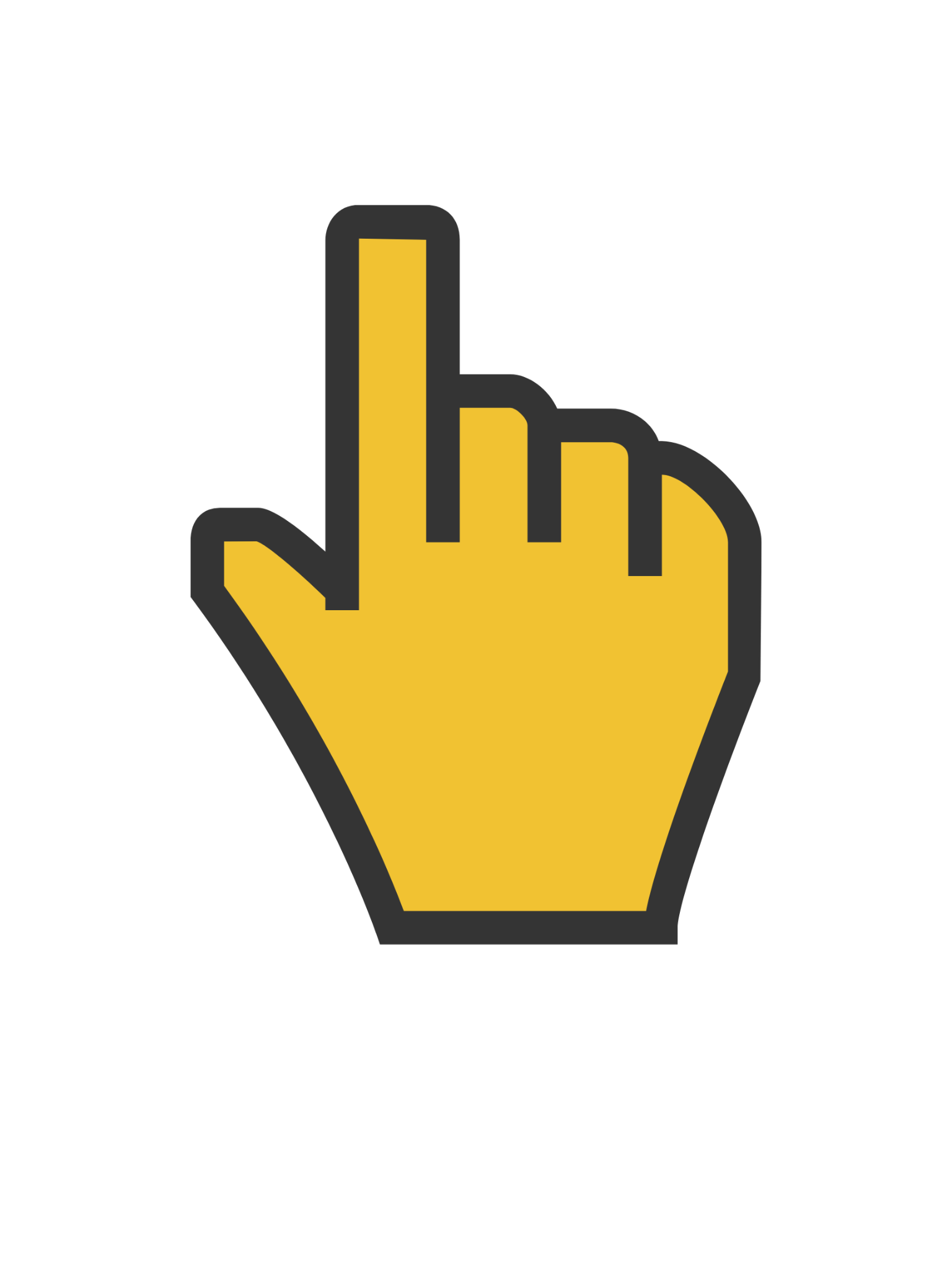 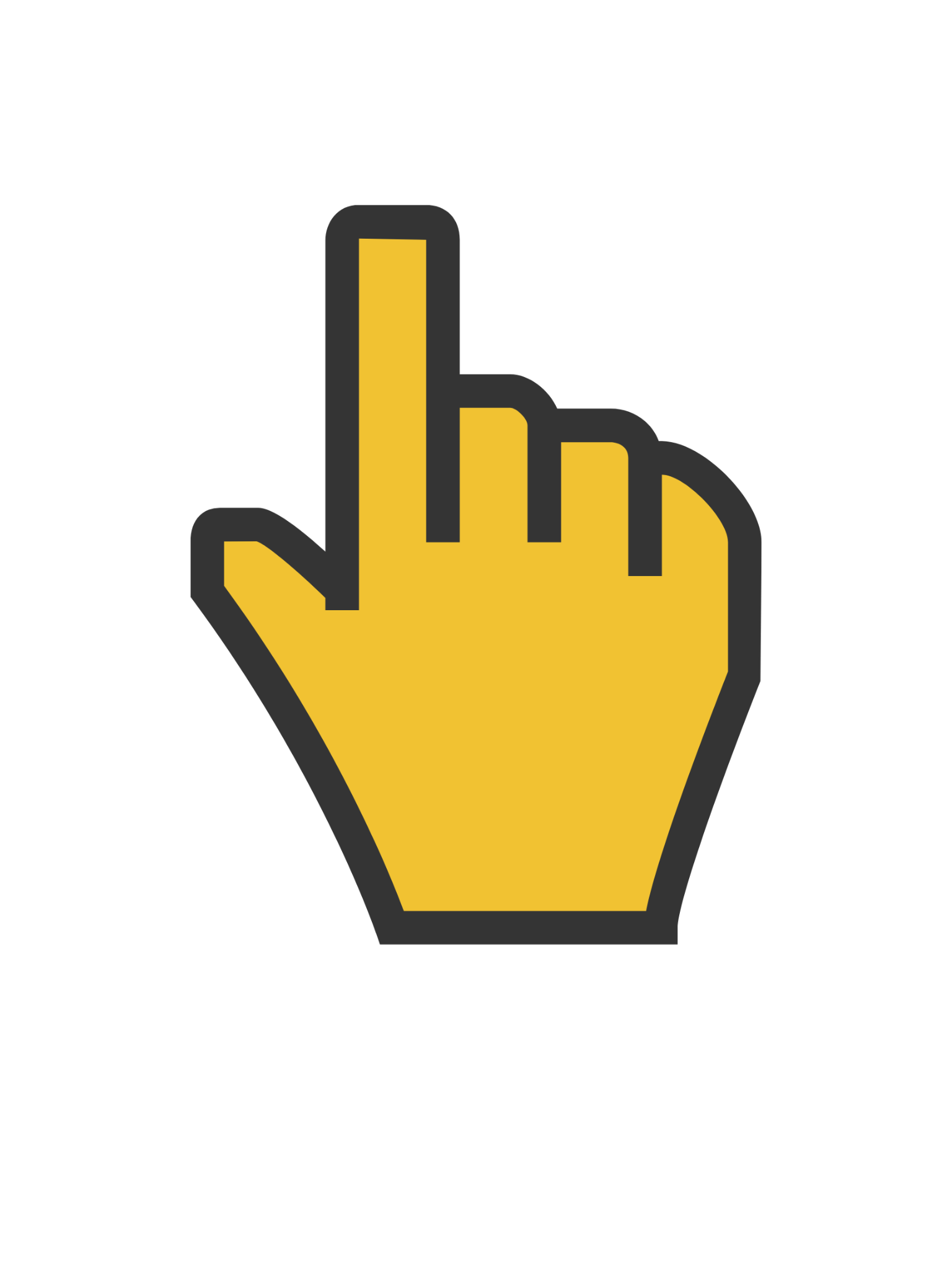 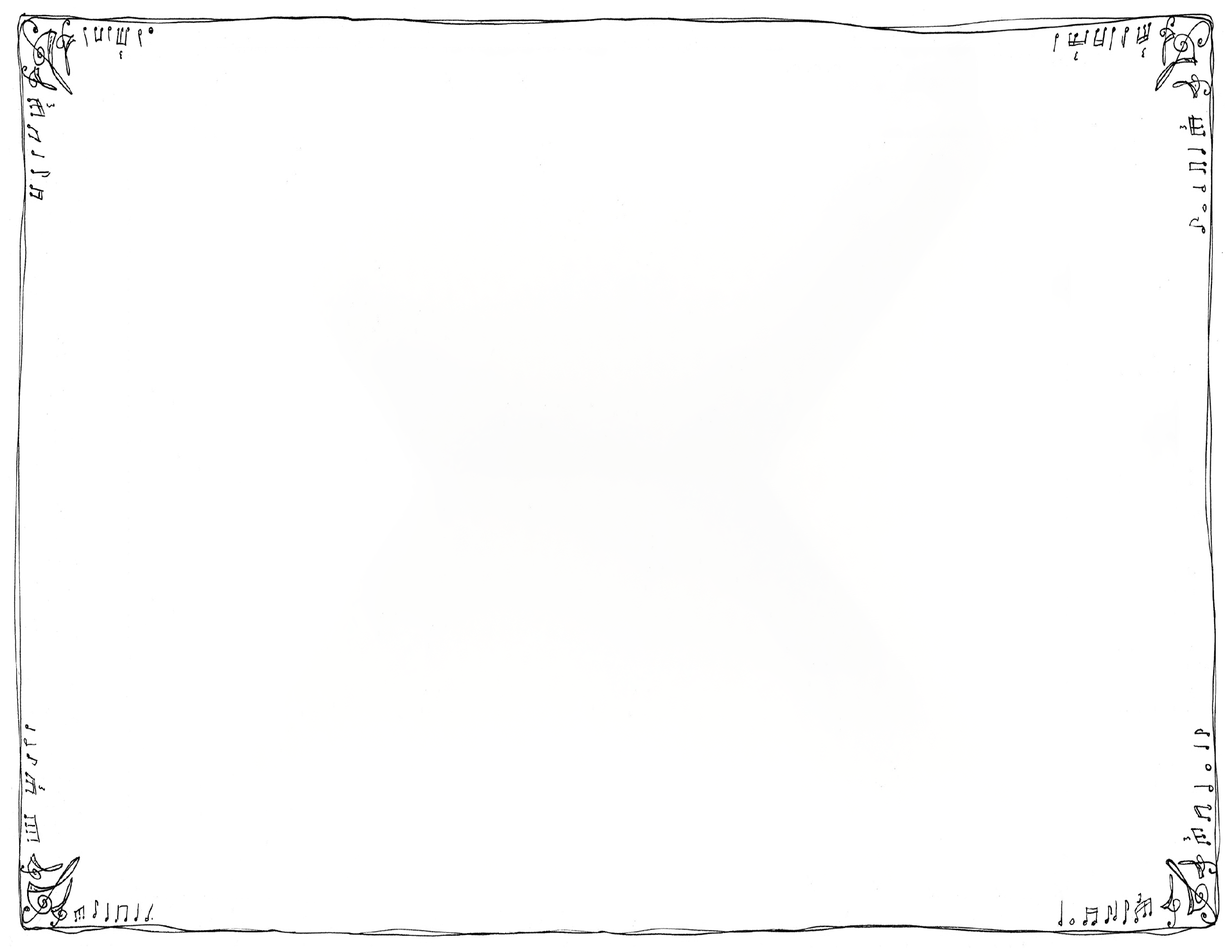 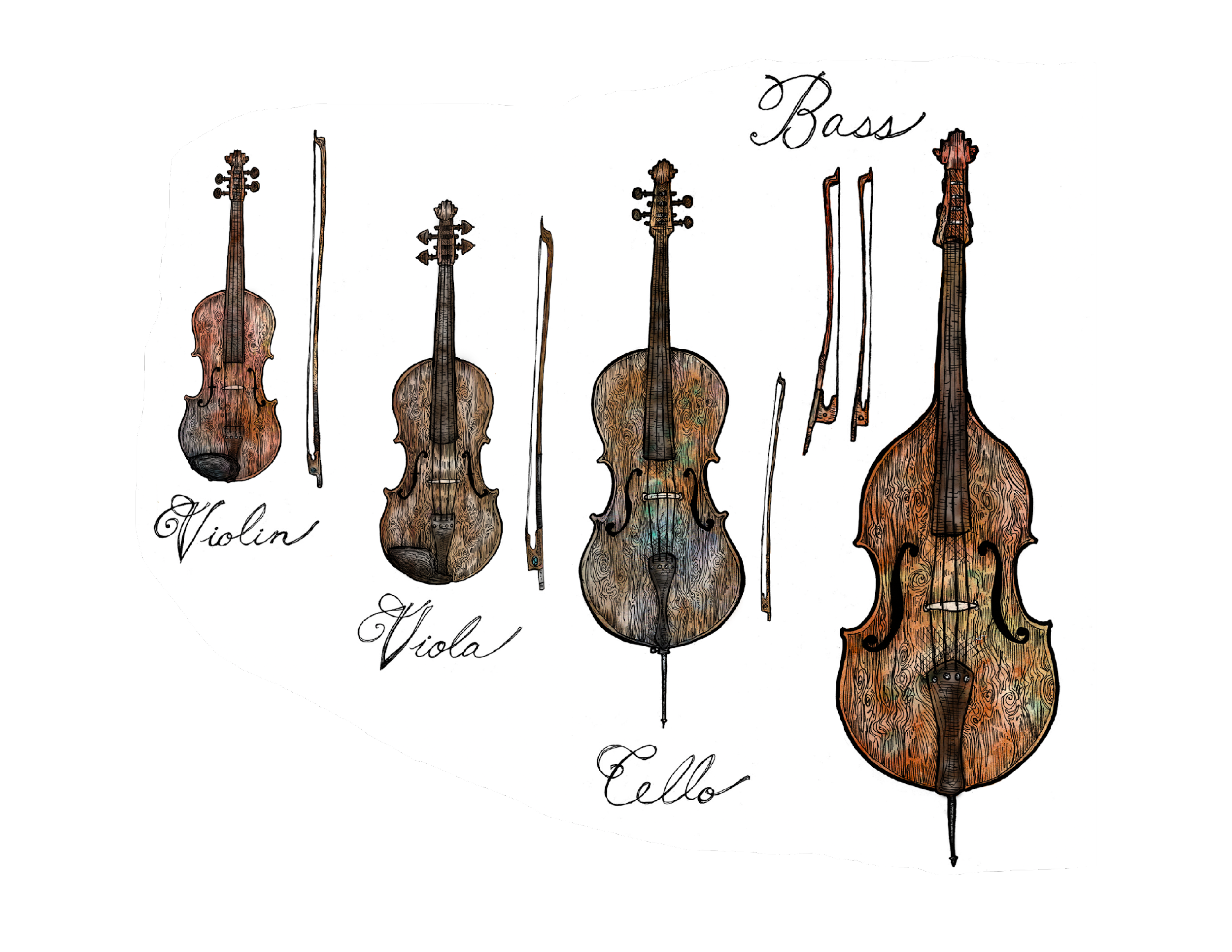 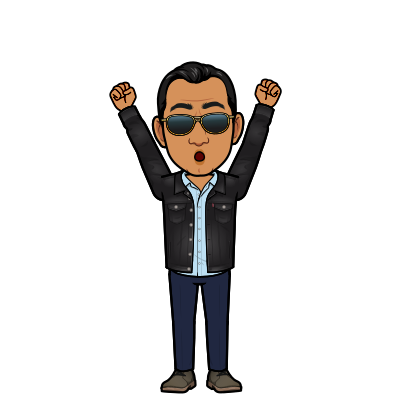 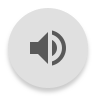 1.
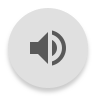 2.
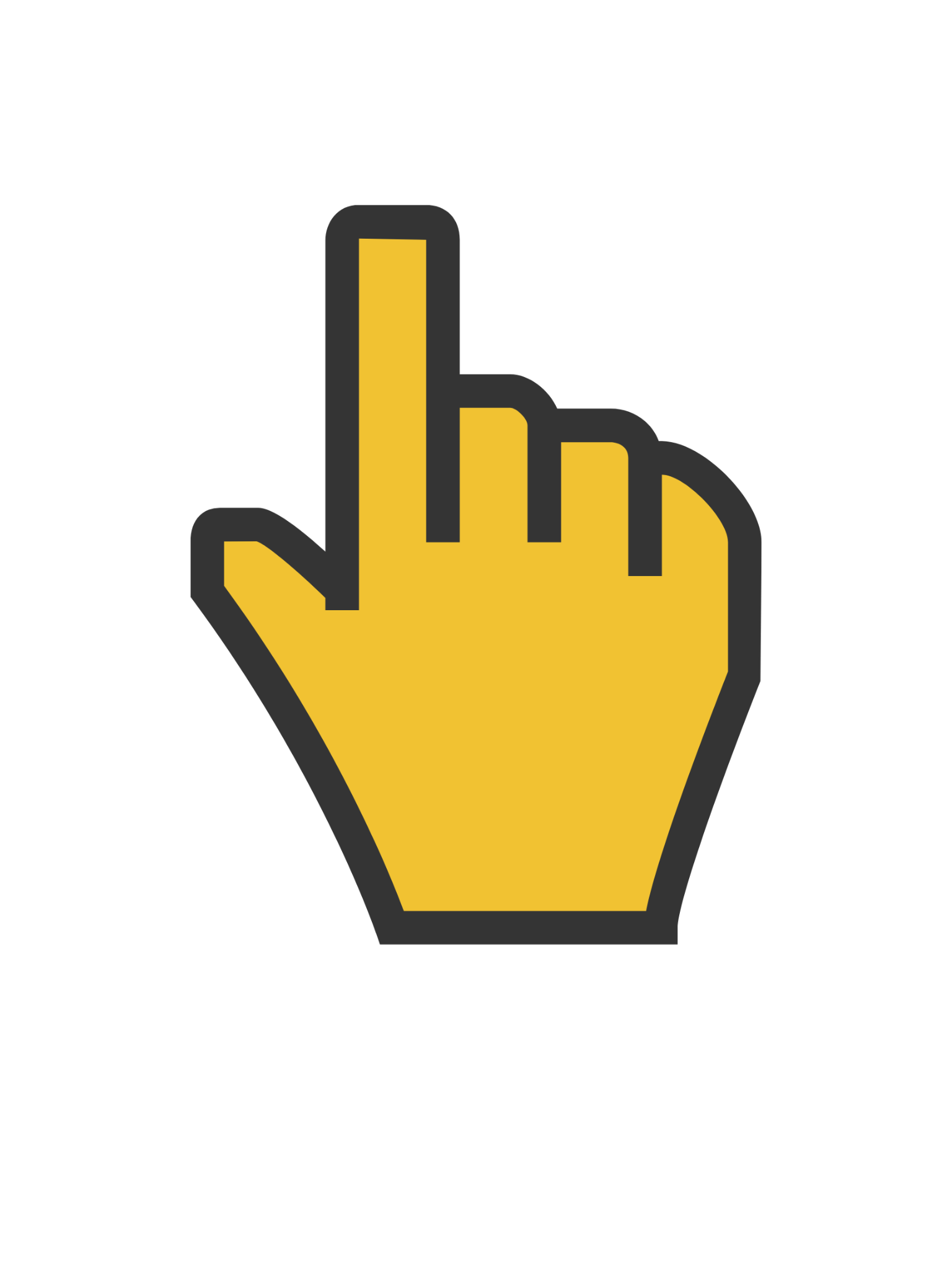 3.
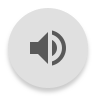 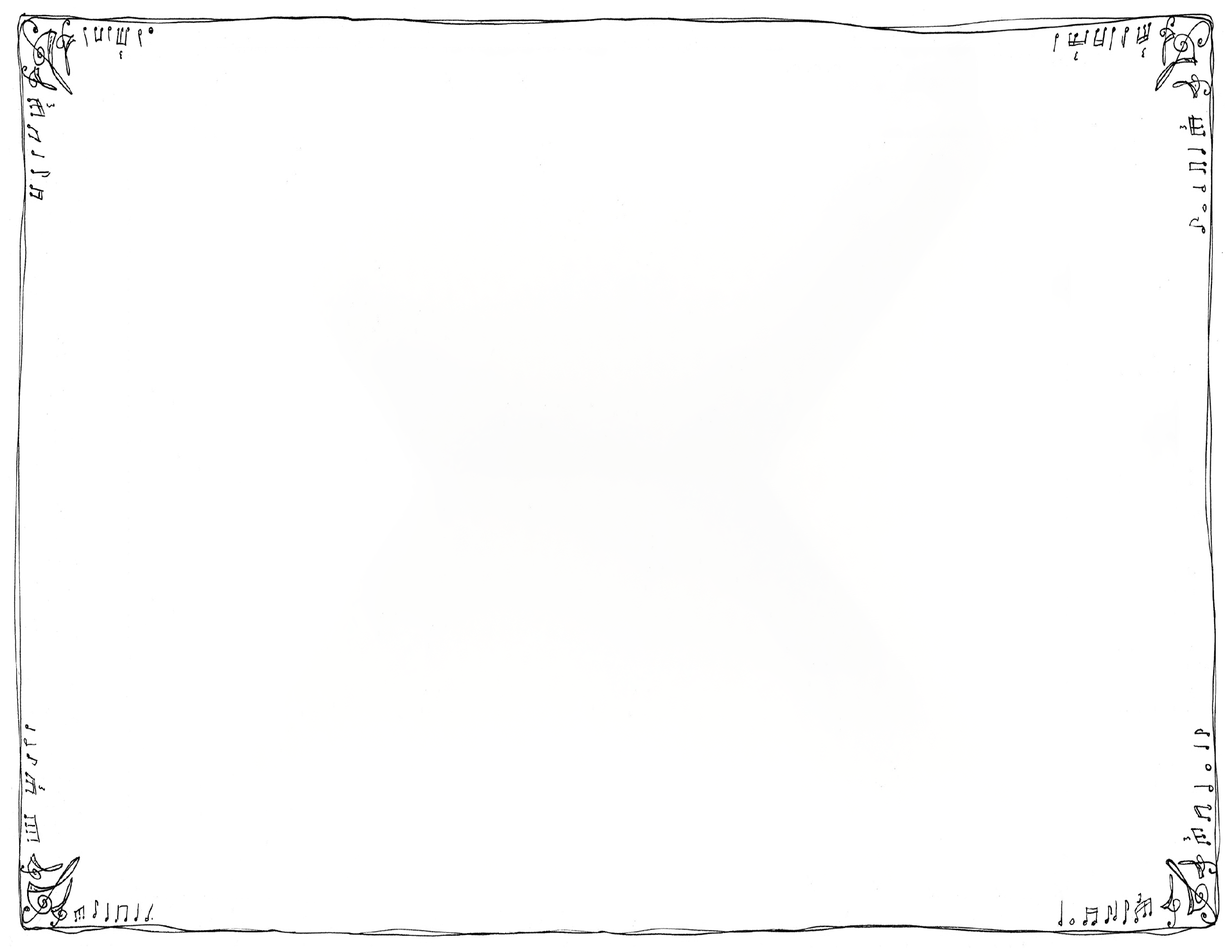 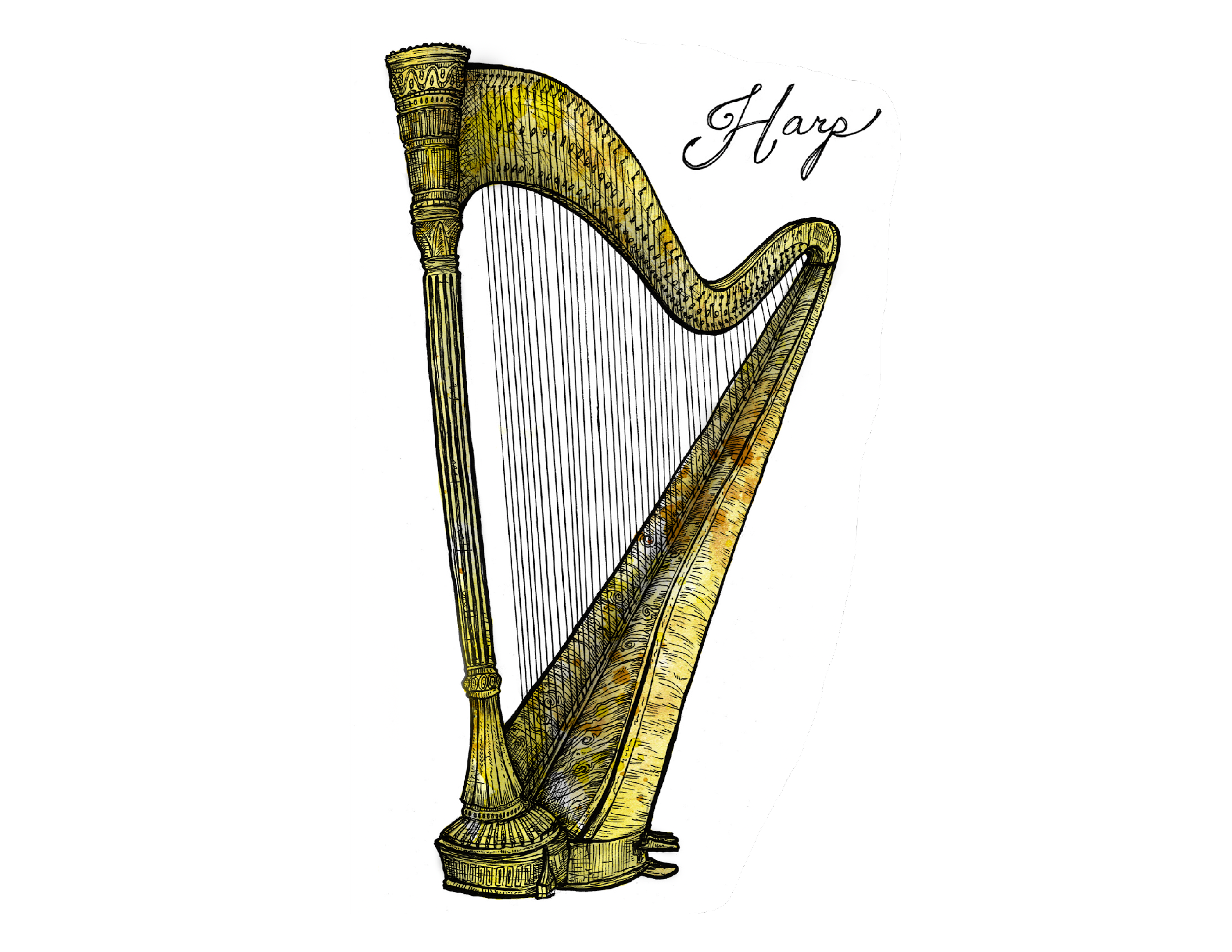 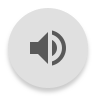 3.
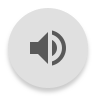 1.
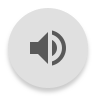 2.
Composer
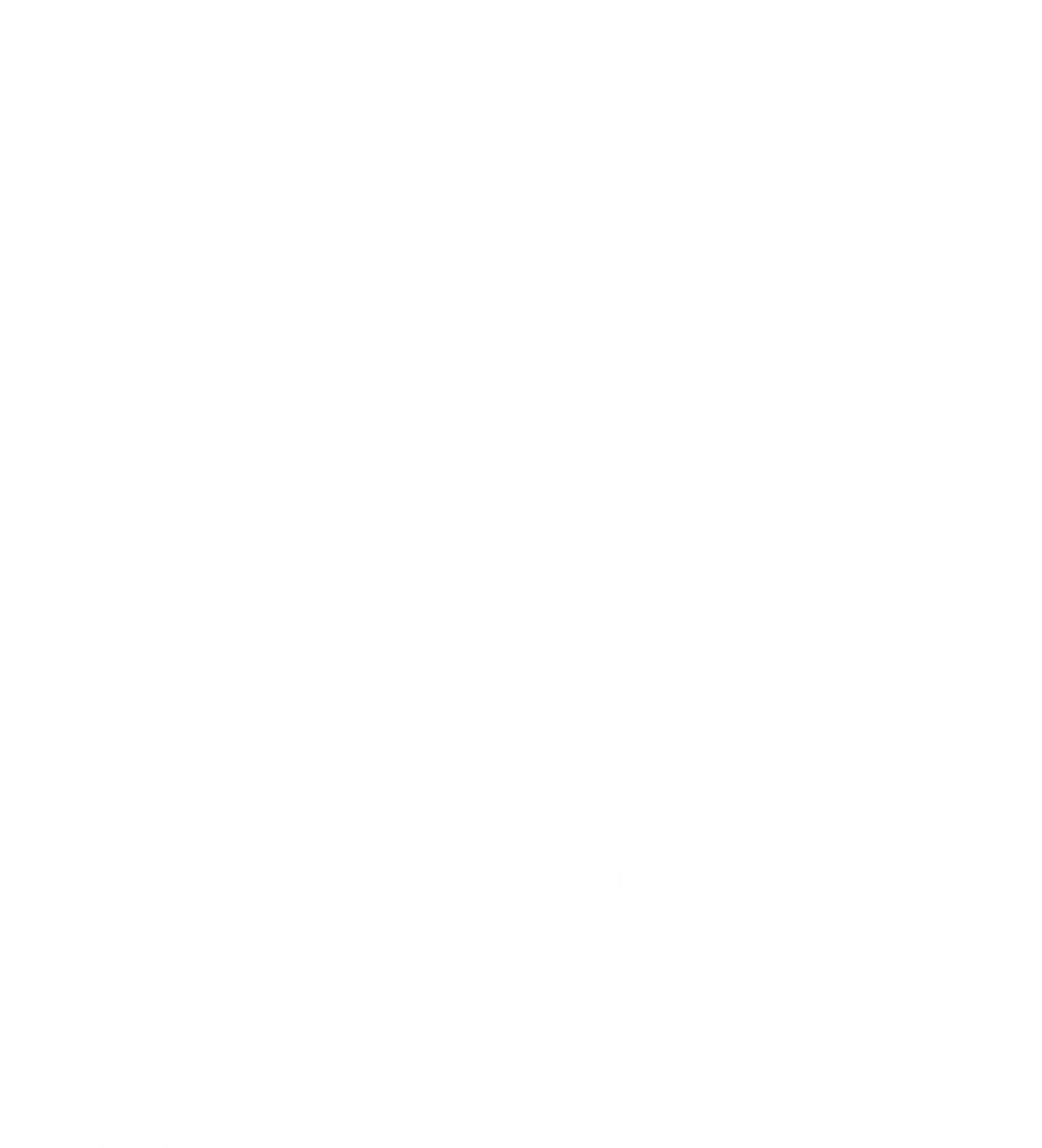 What is a composer?
What does a composer do?
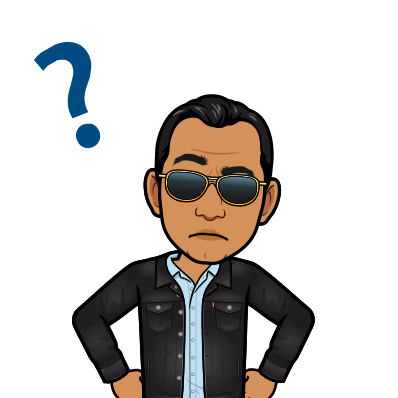 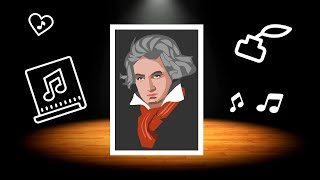 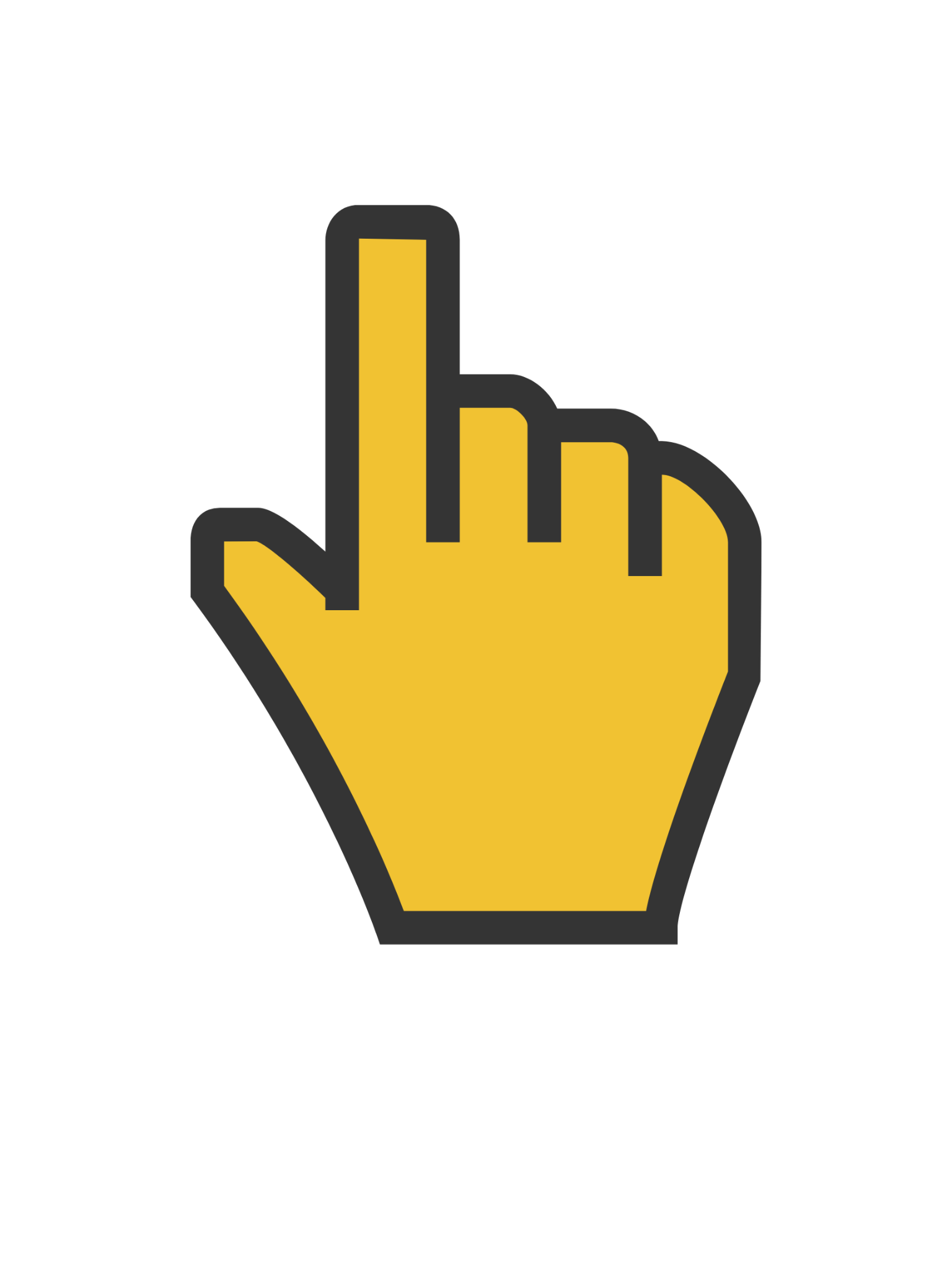 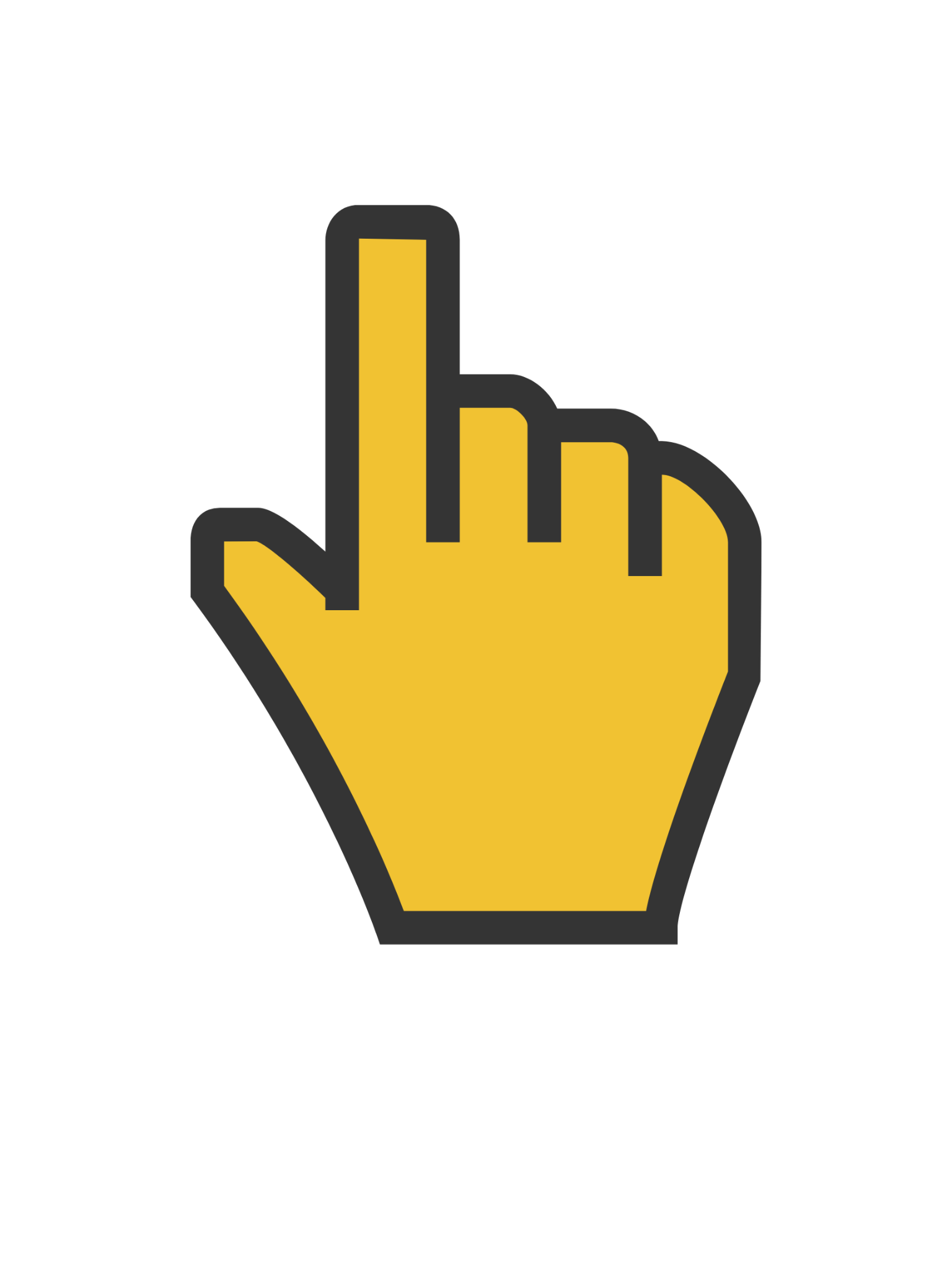 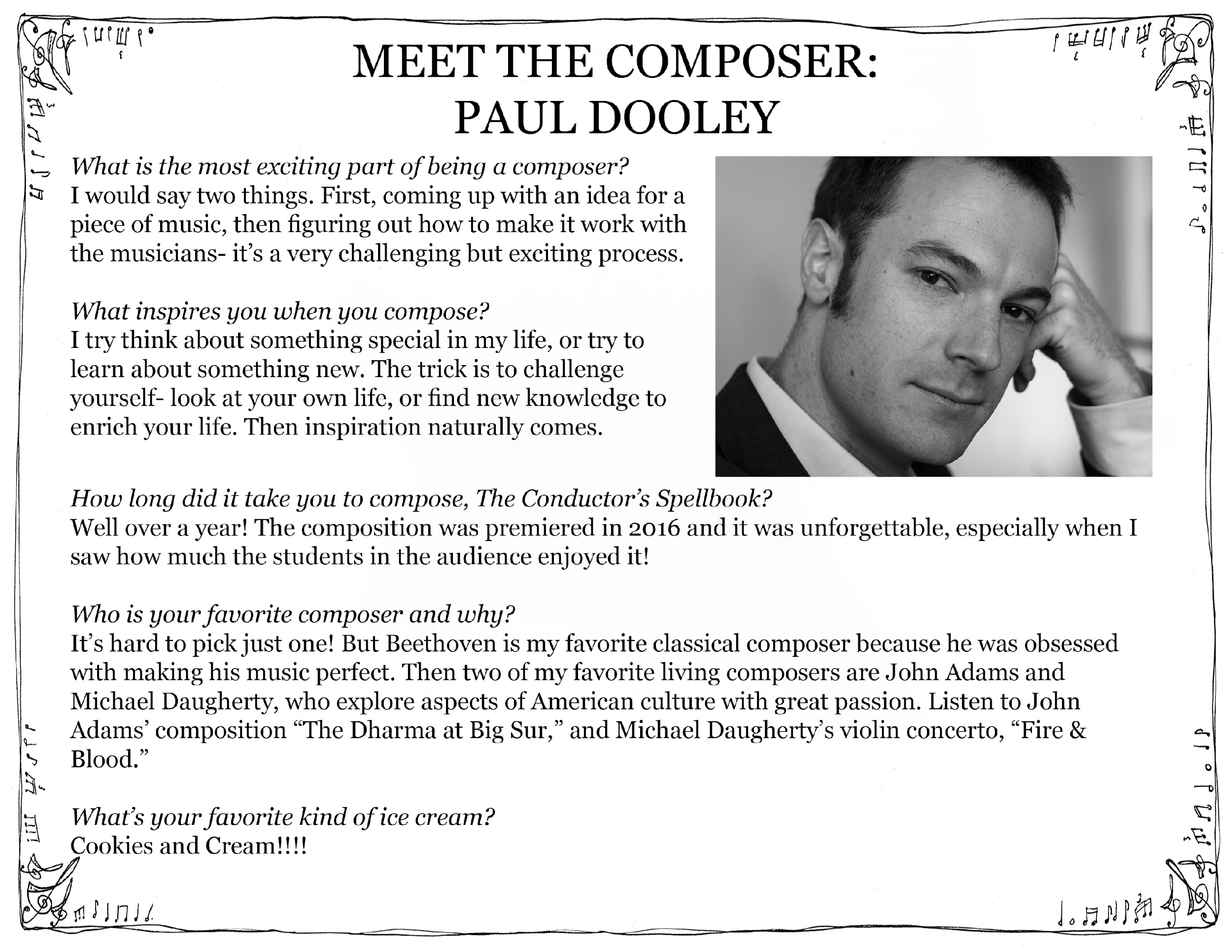 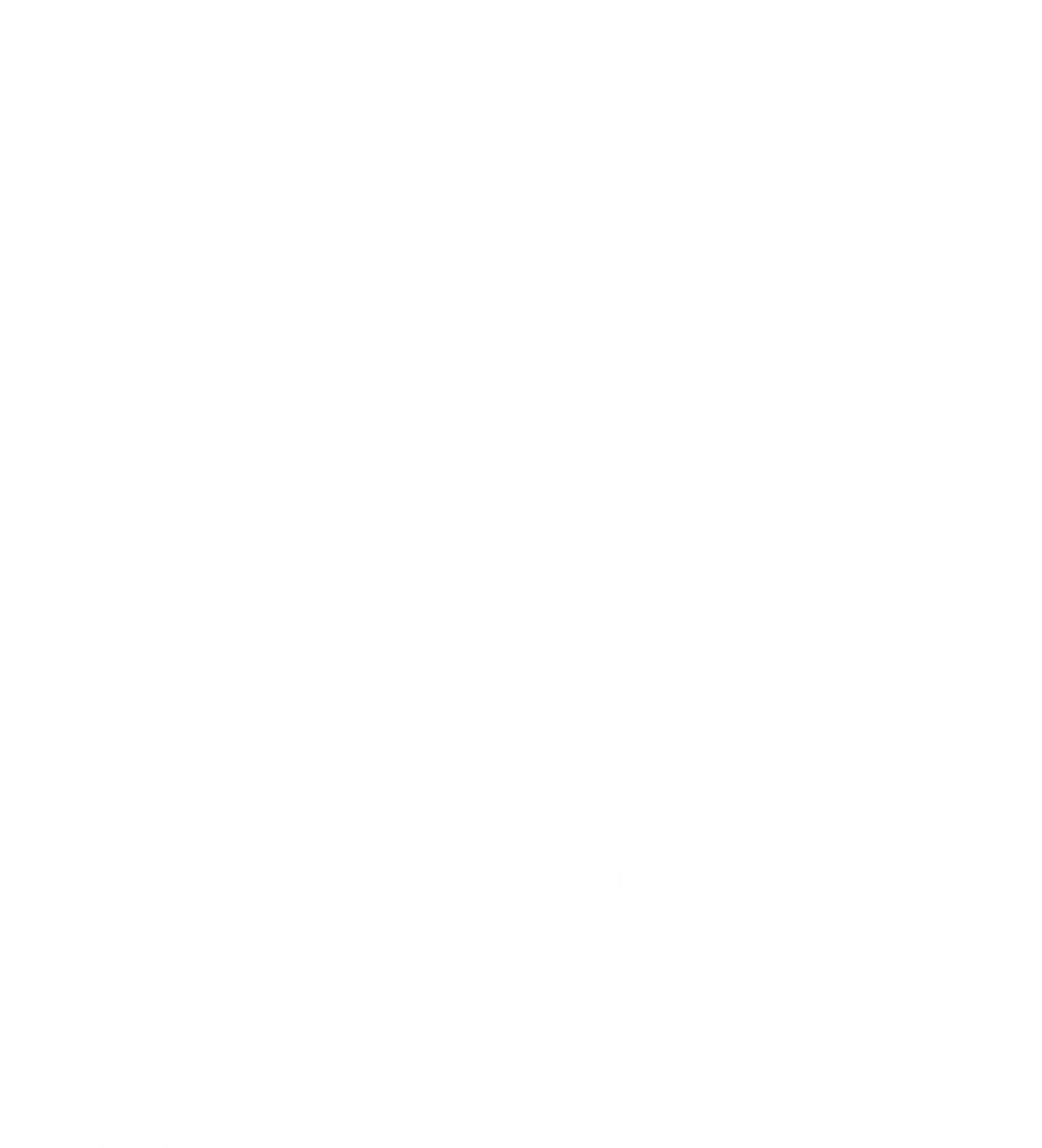 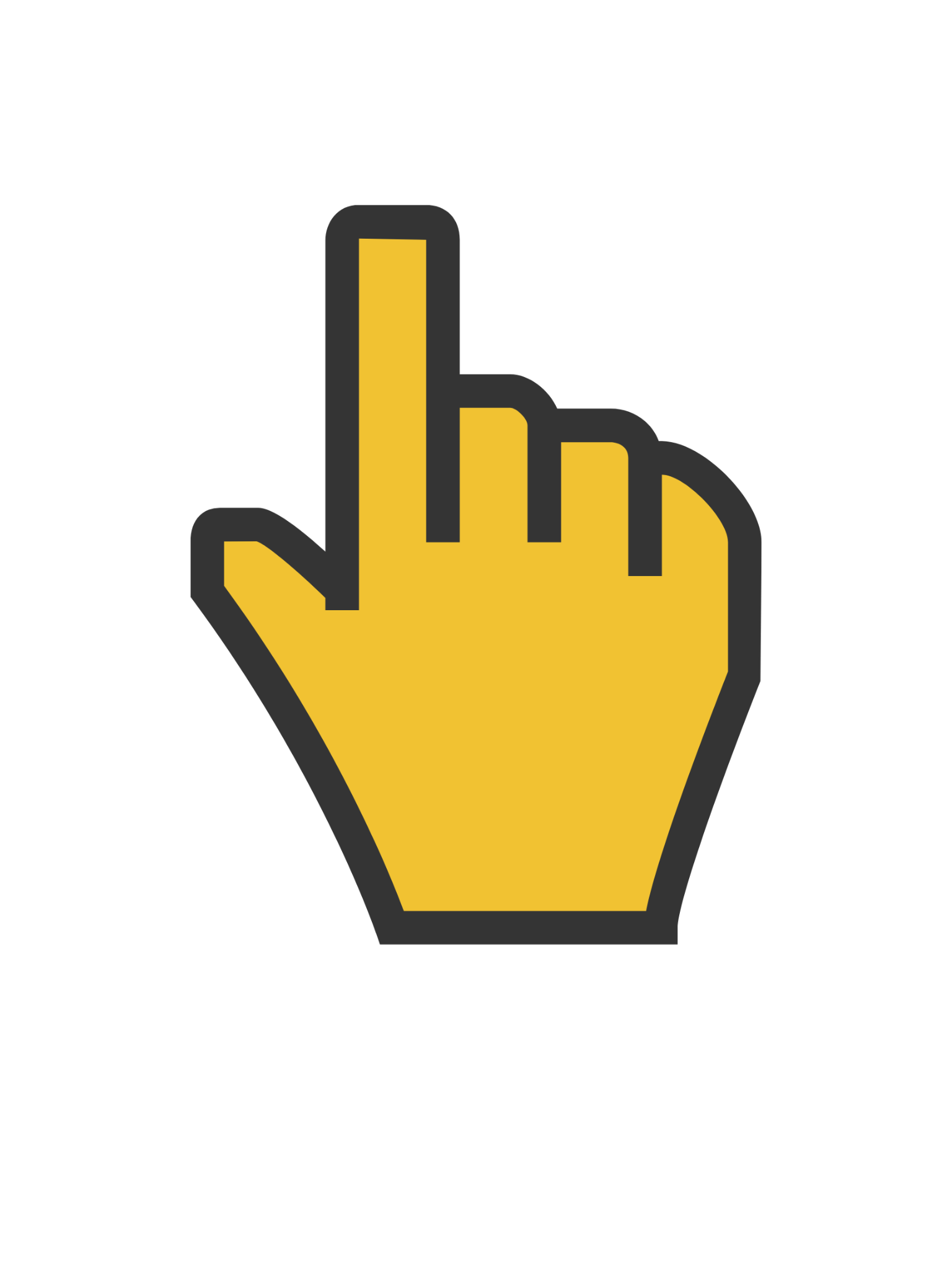 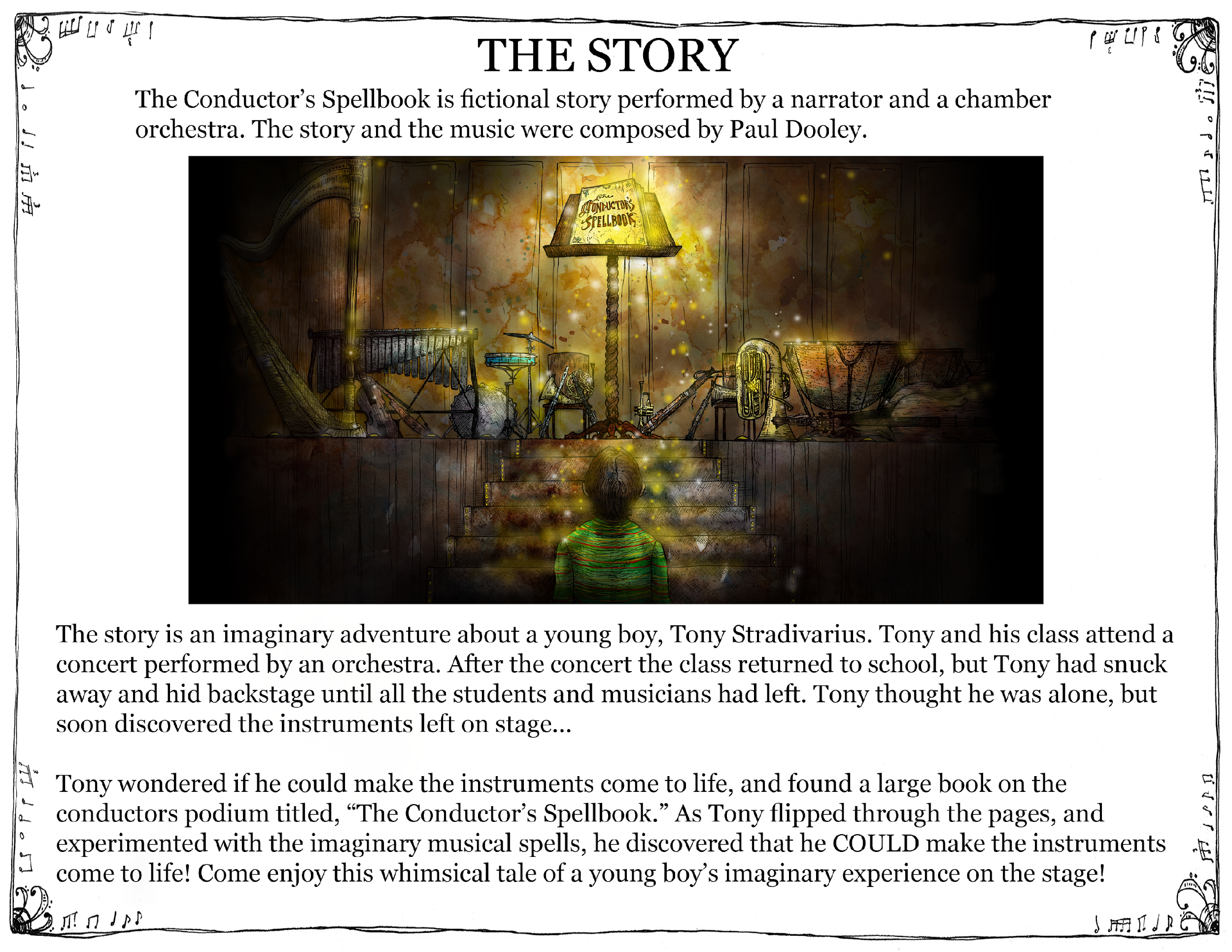 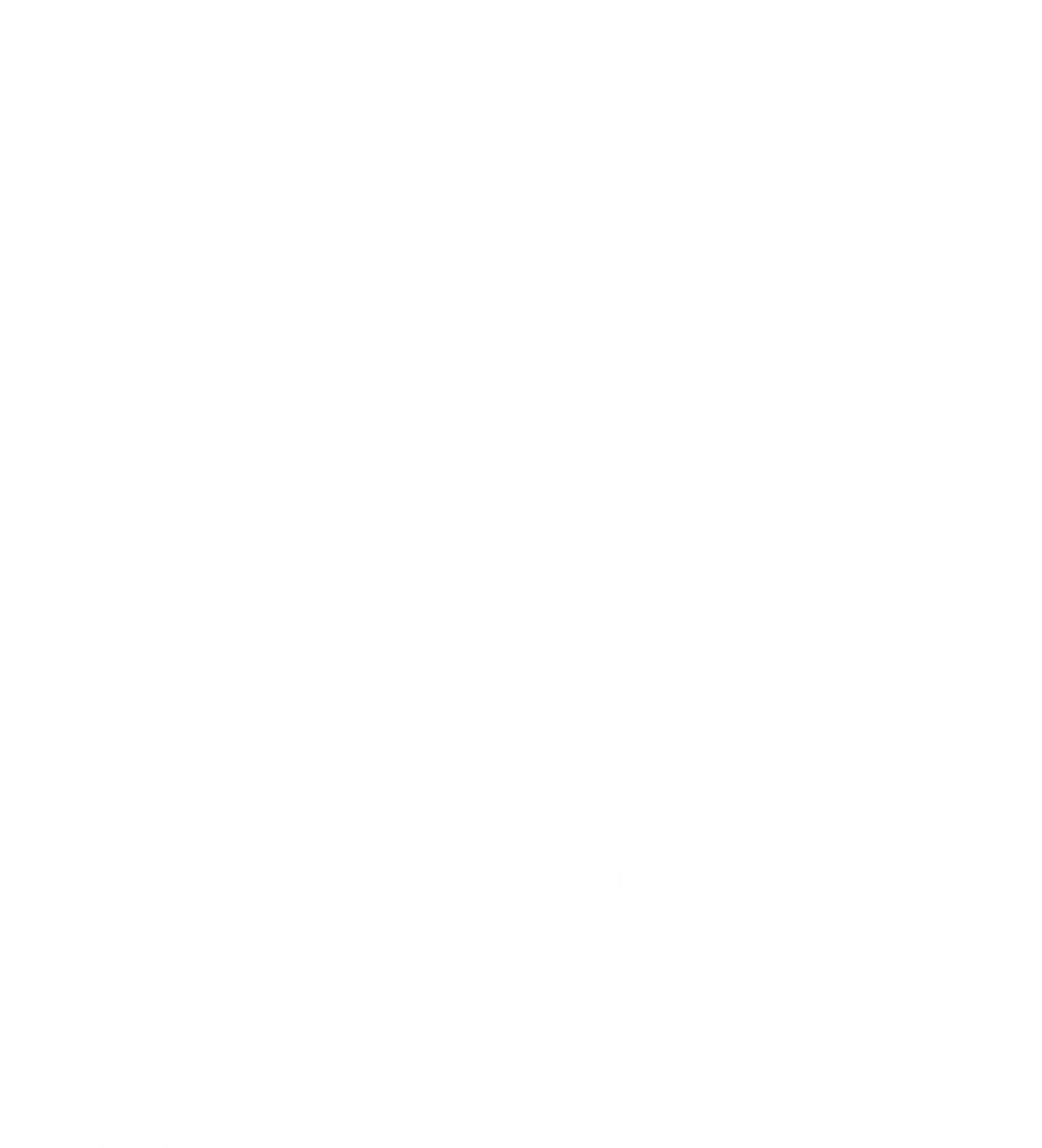 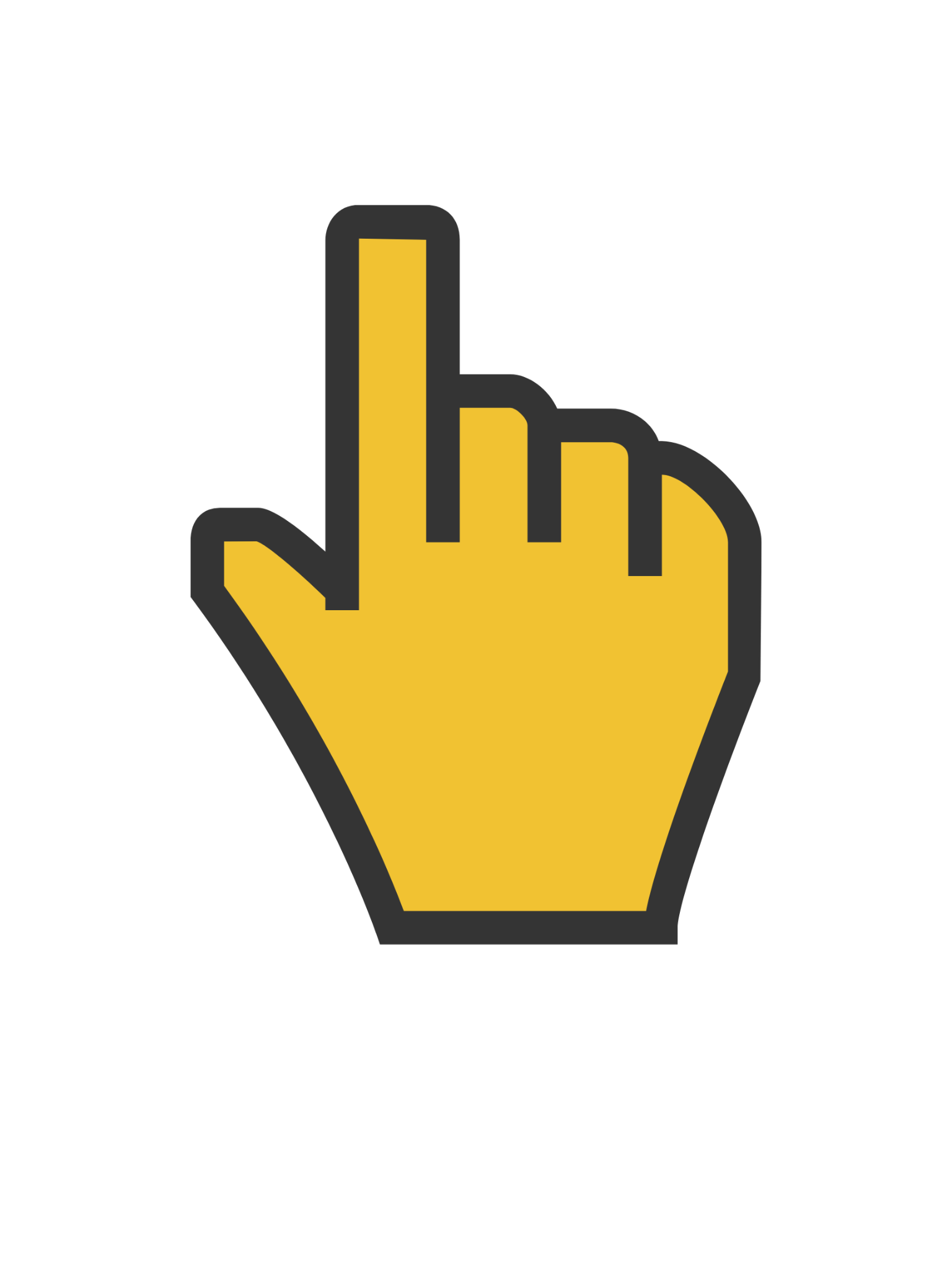 You Try It!
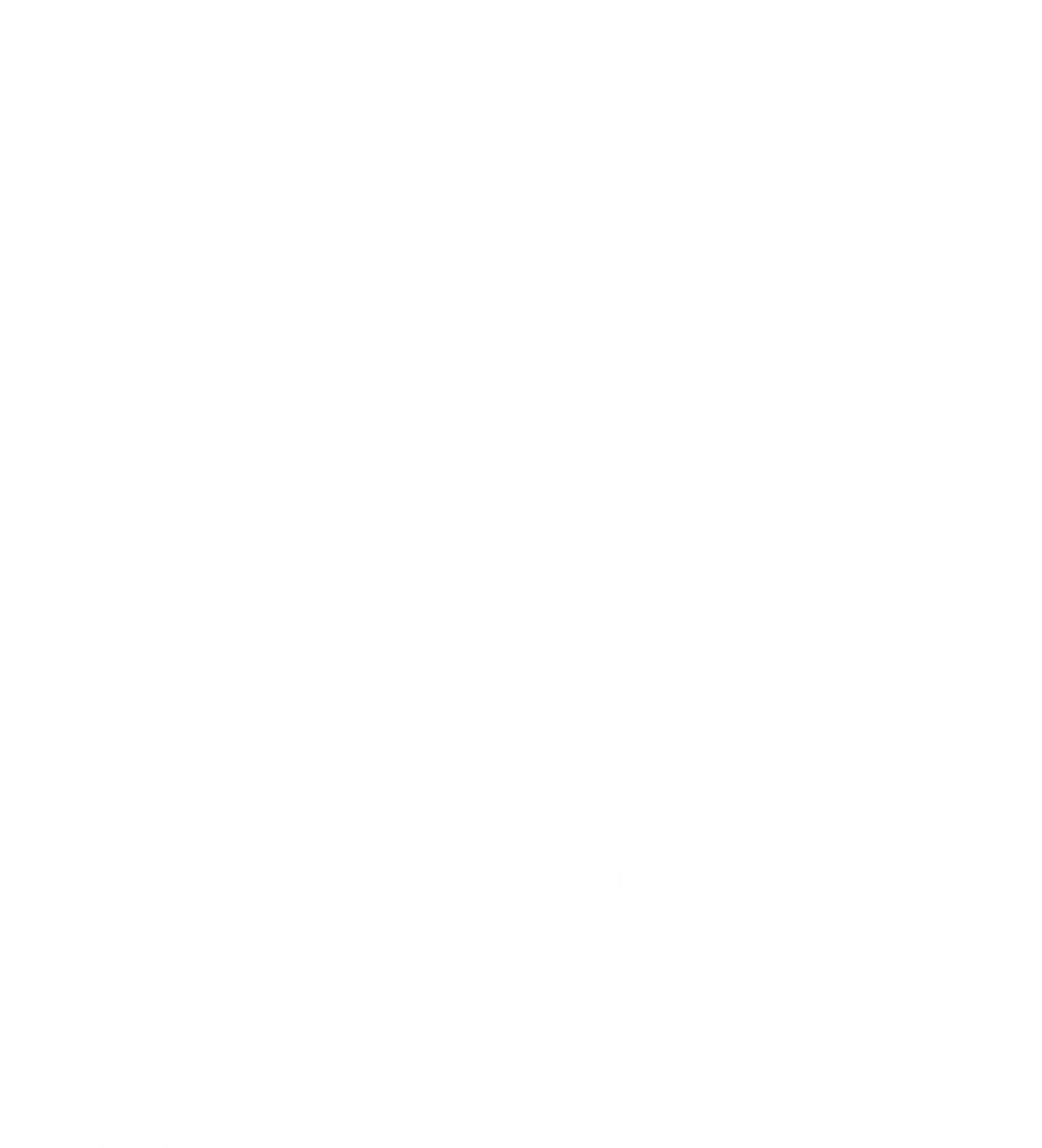 Topic/Story
Feeling
Song Title
Start Writing!
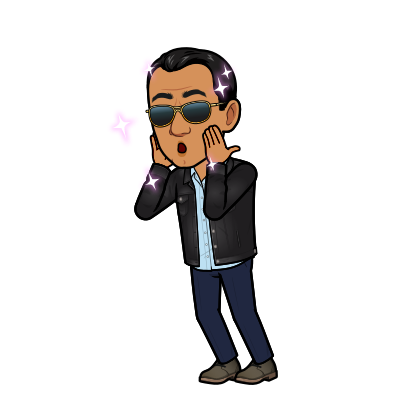 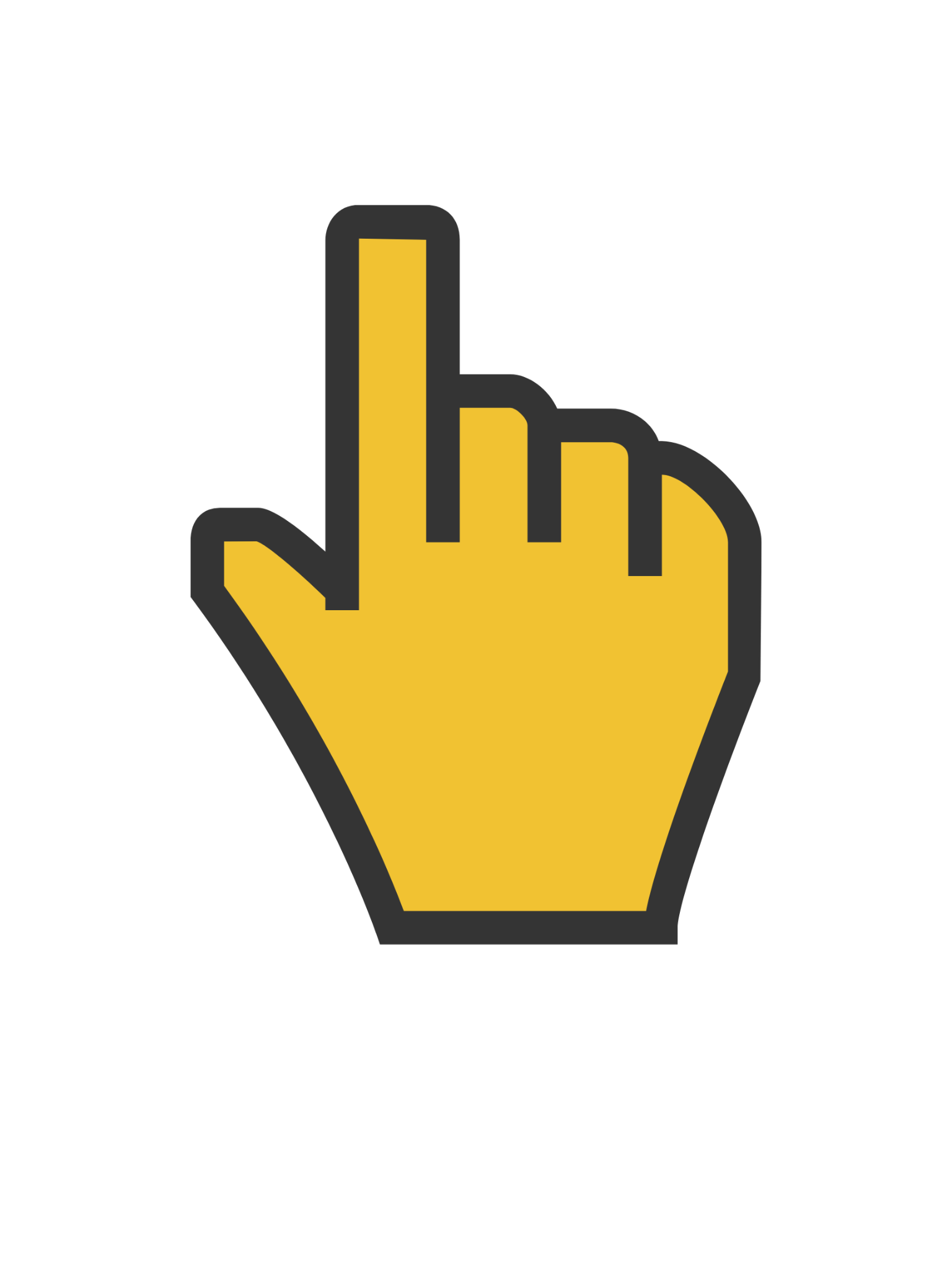 You Try It!
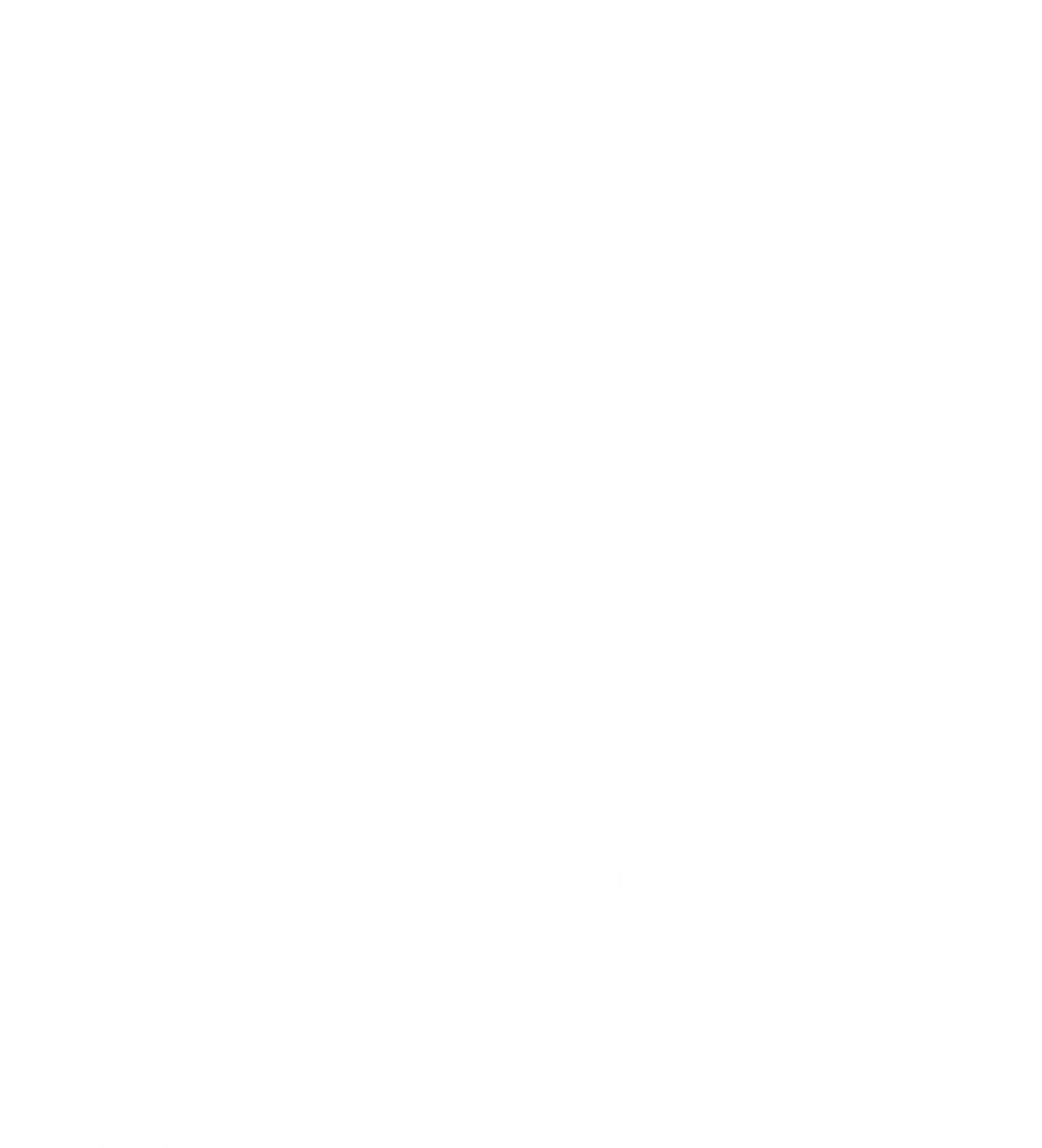 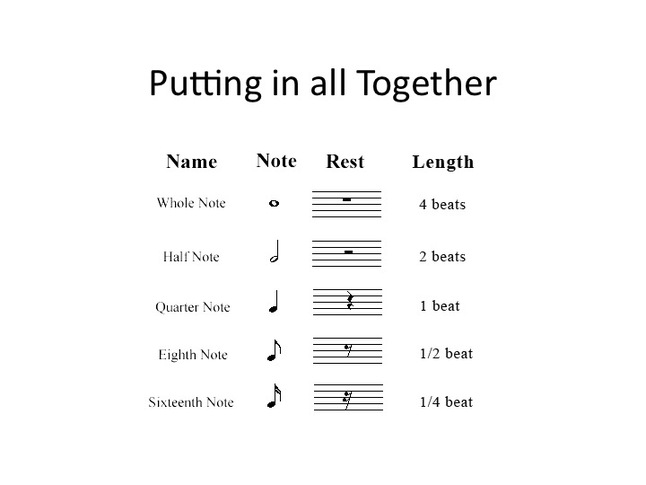 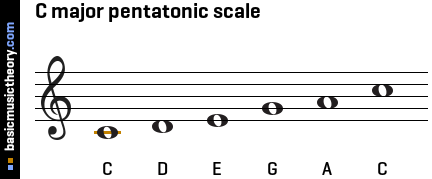 Lesson 3, Activity 1 
Concert Etiquette
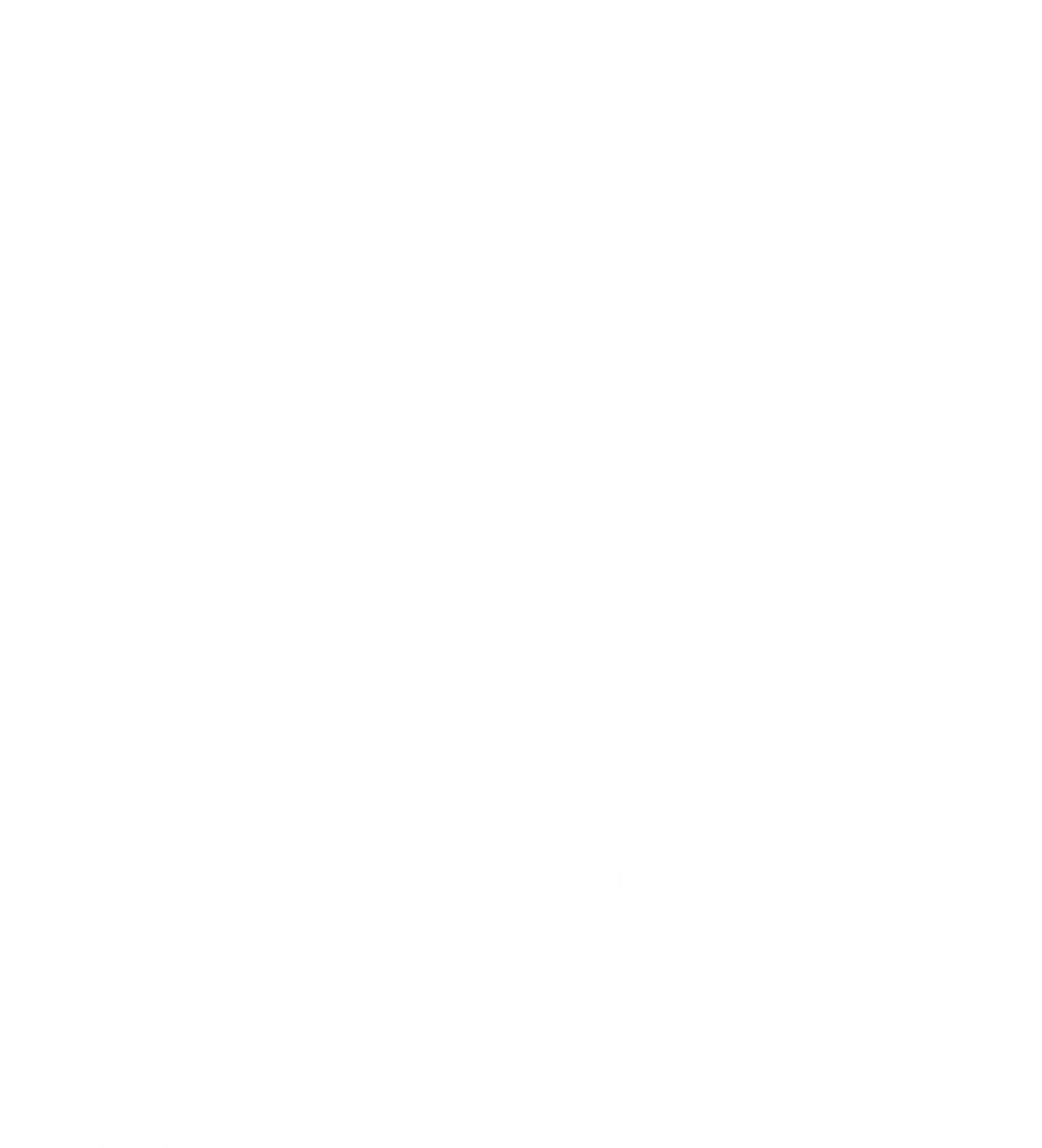 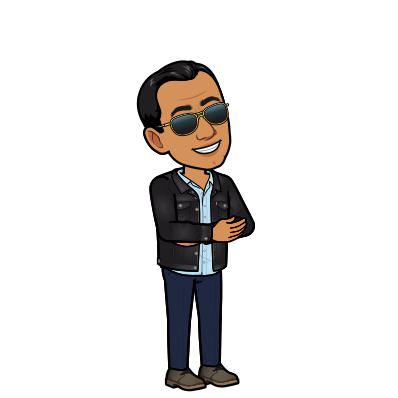 What is Etiquette? What does it mean?
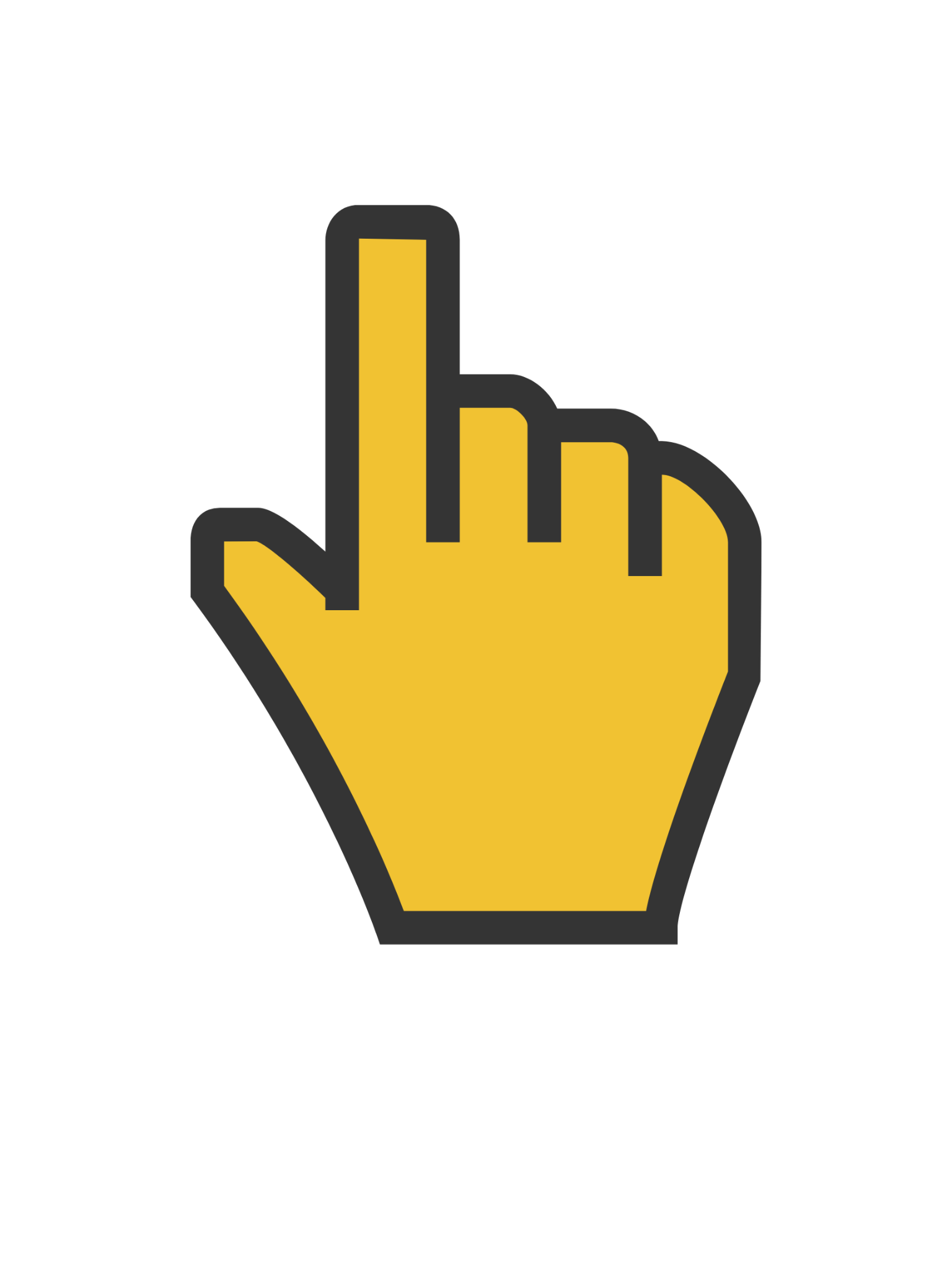 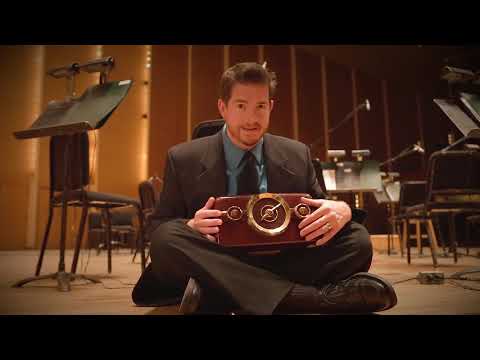 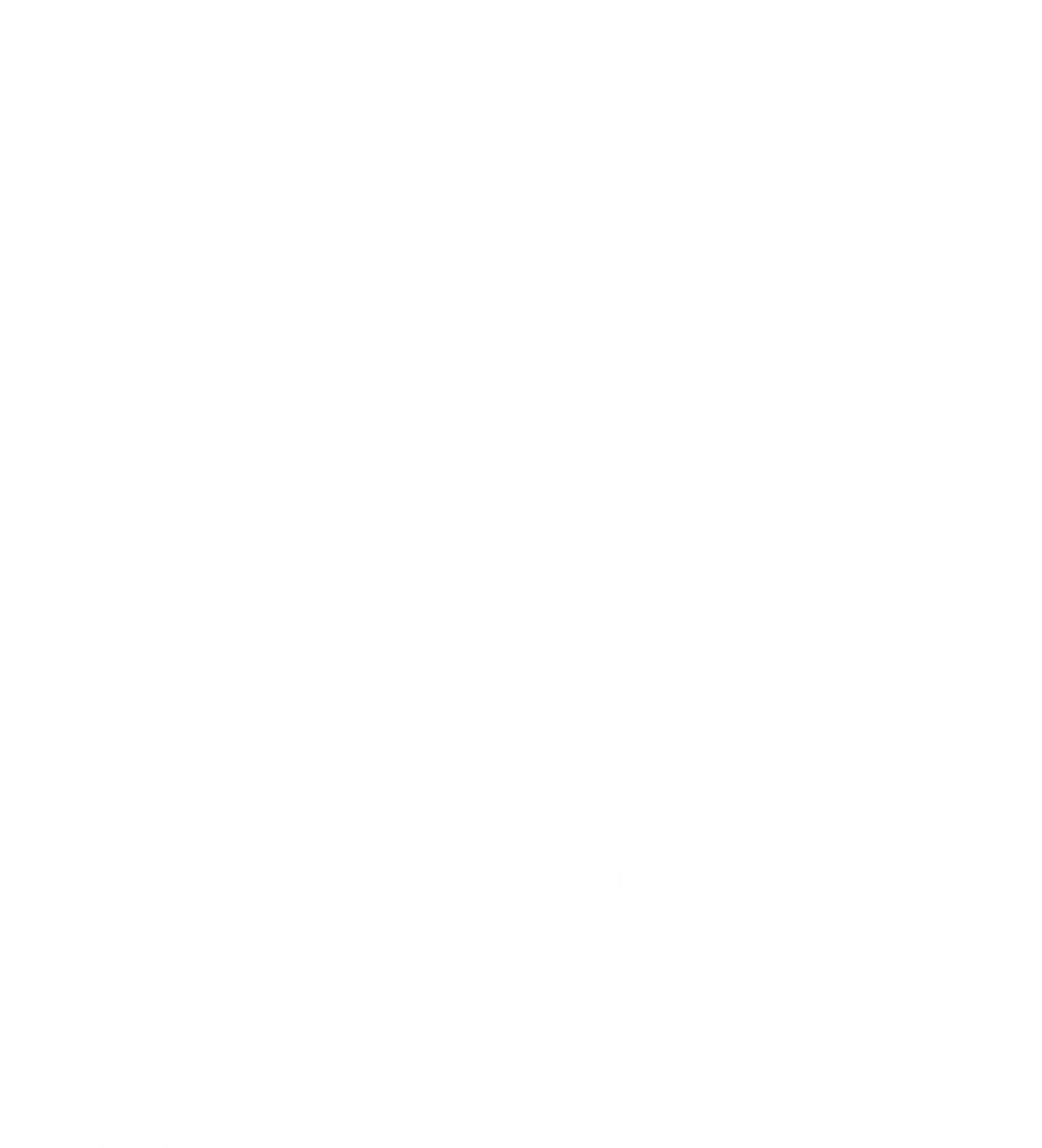 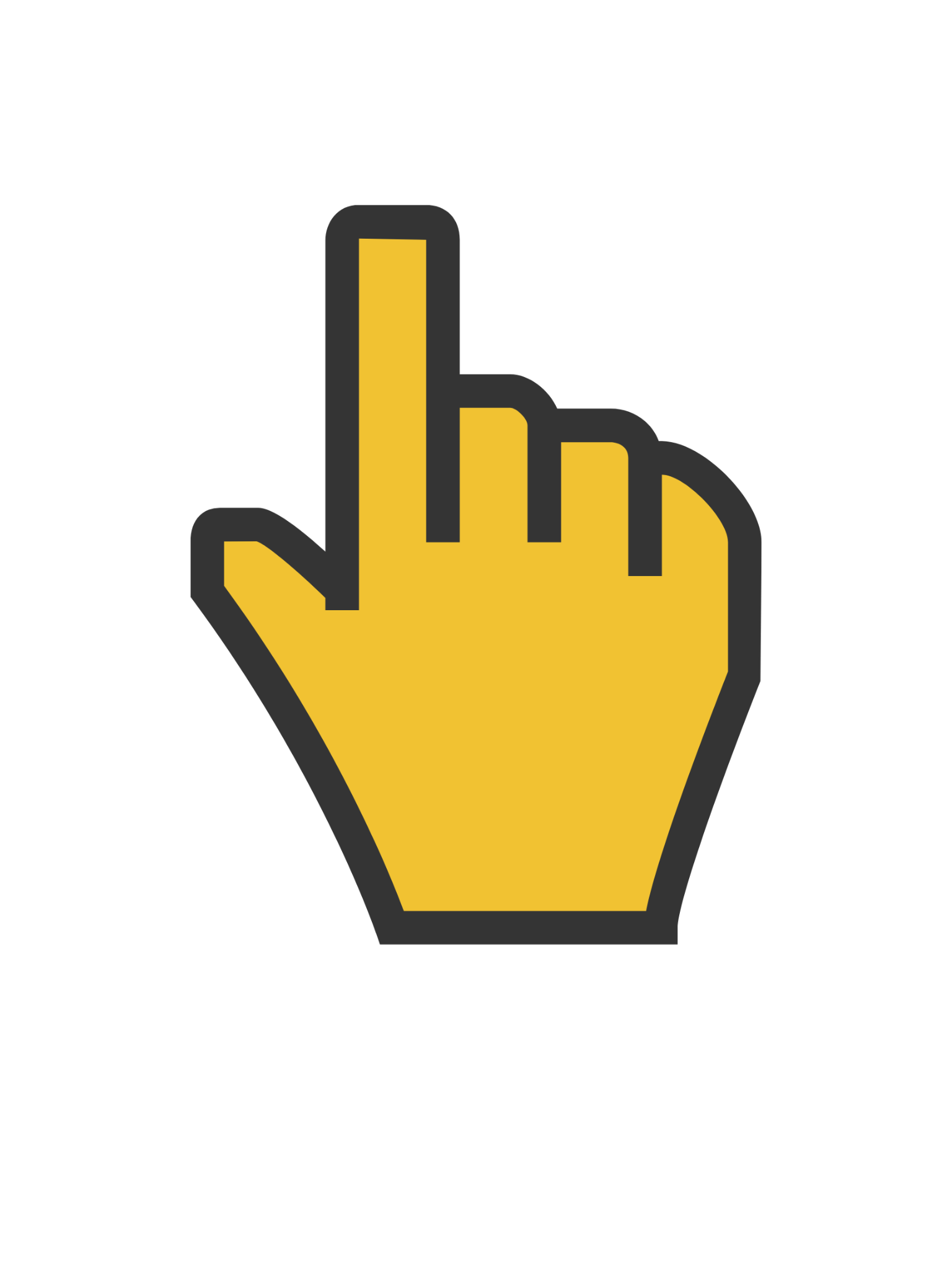 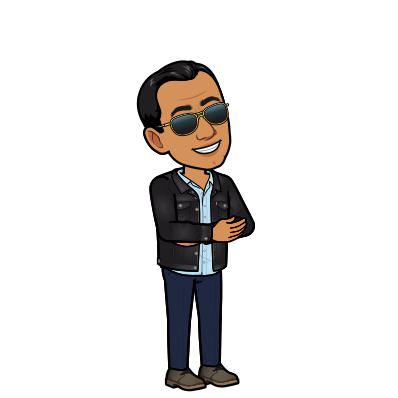 ETIQUETTE: the rules indicating the proper and polite way to behave
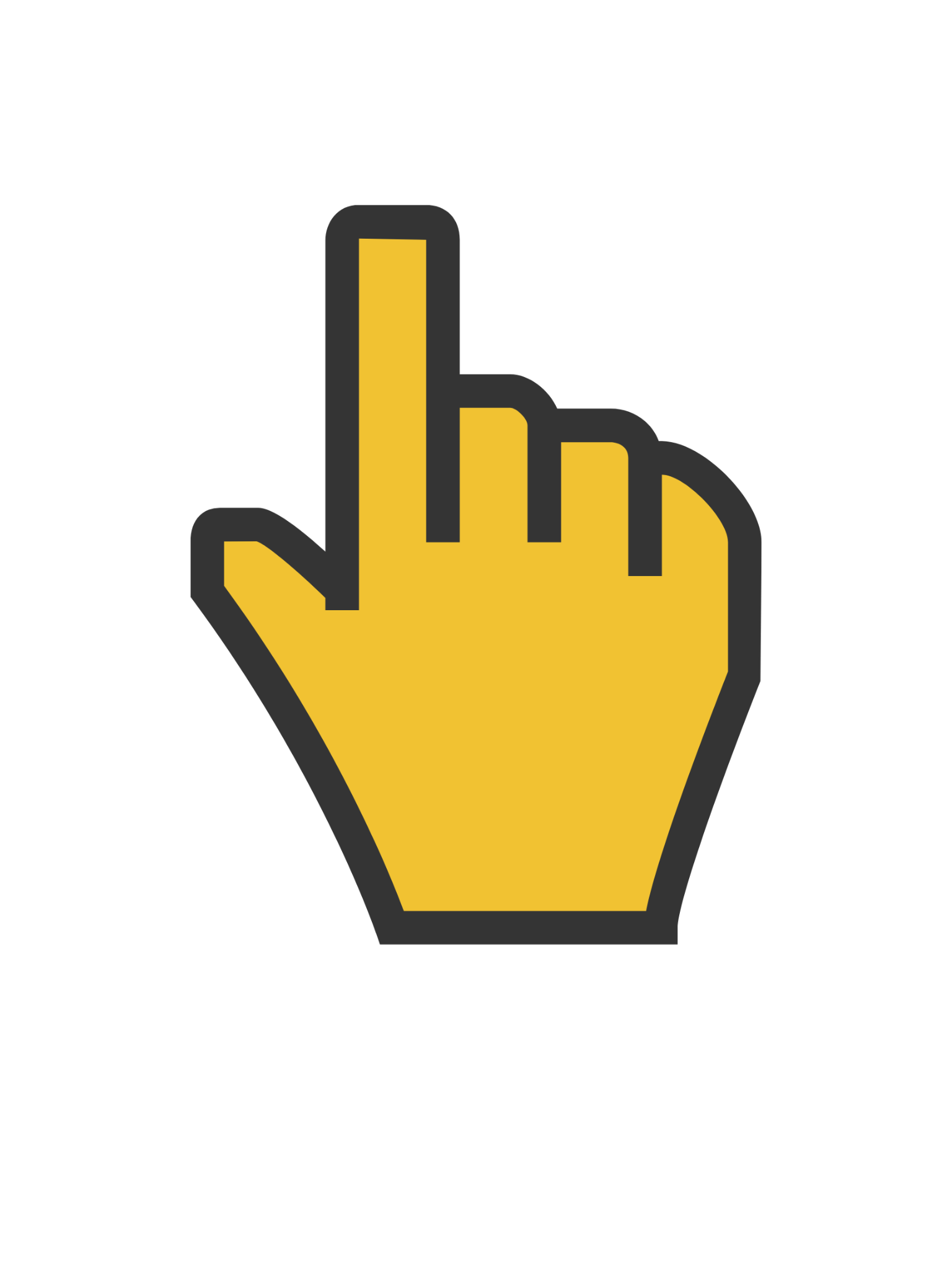 Write down 5 etiquette rules that might apply to an orchestra concert
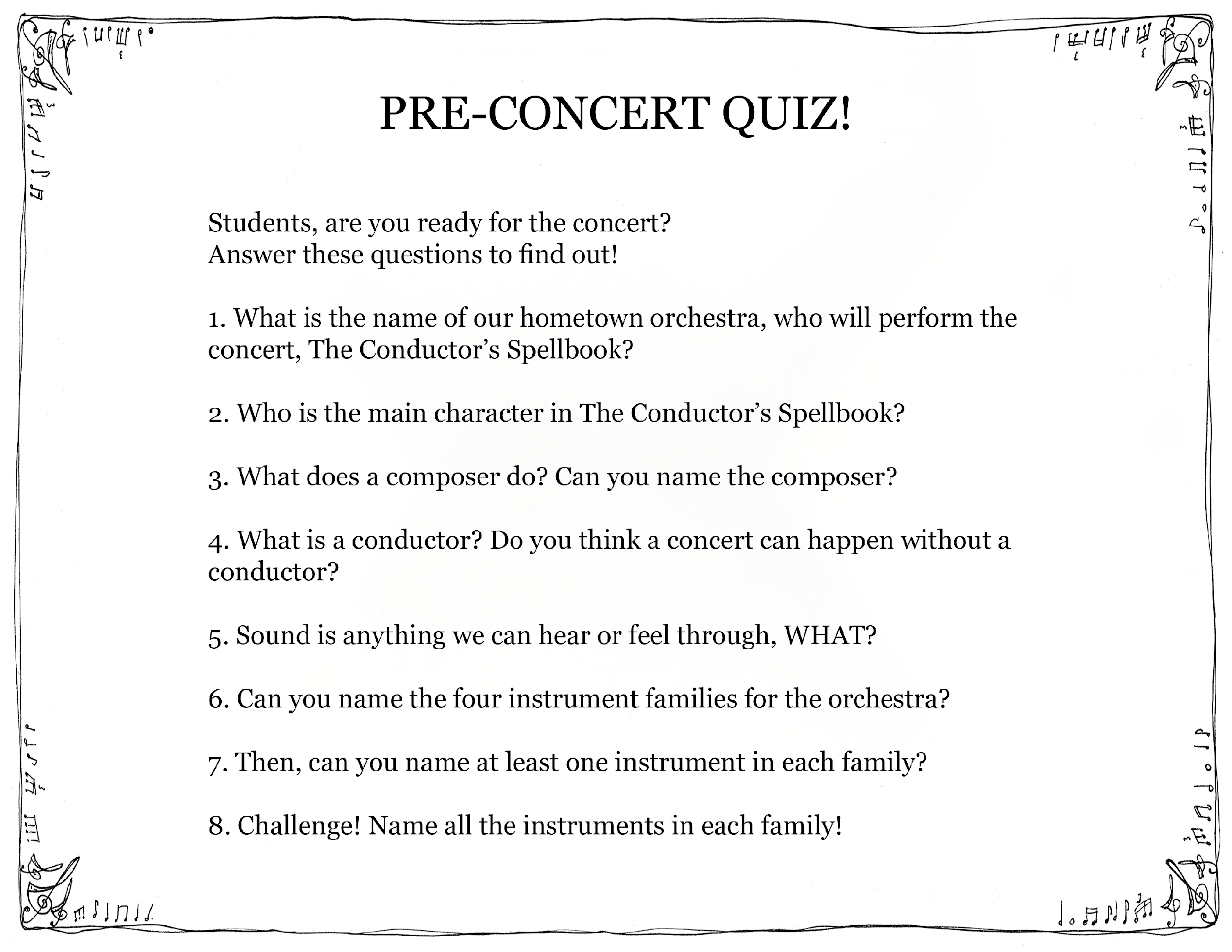 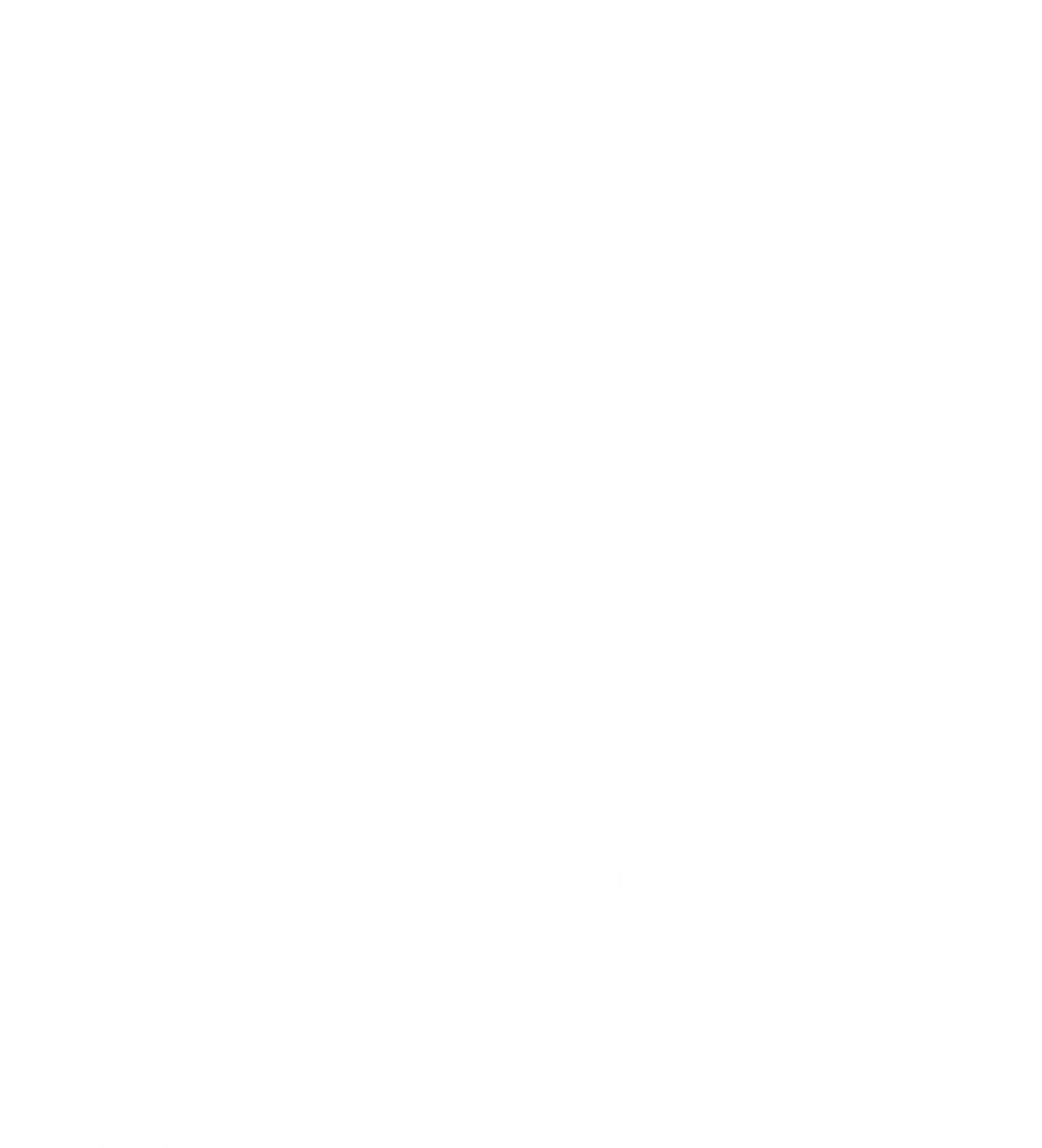 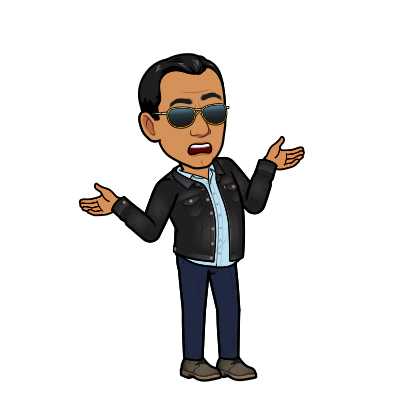 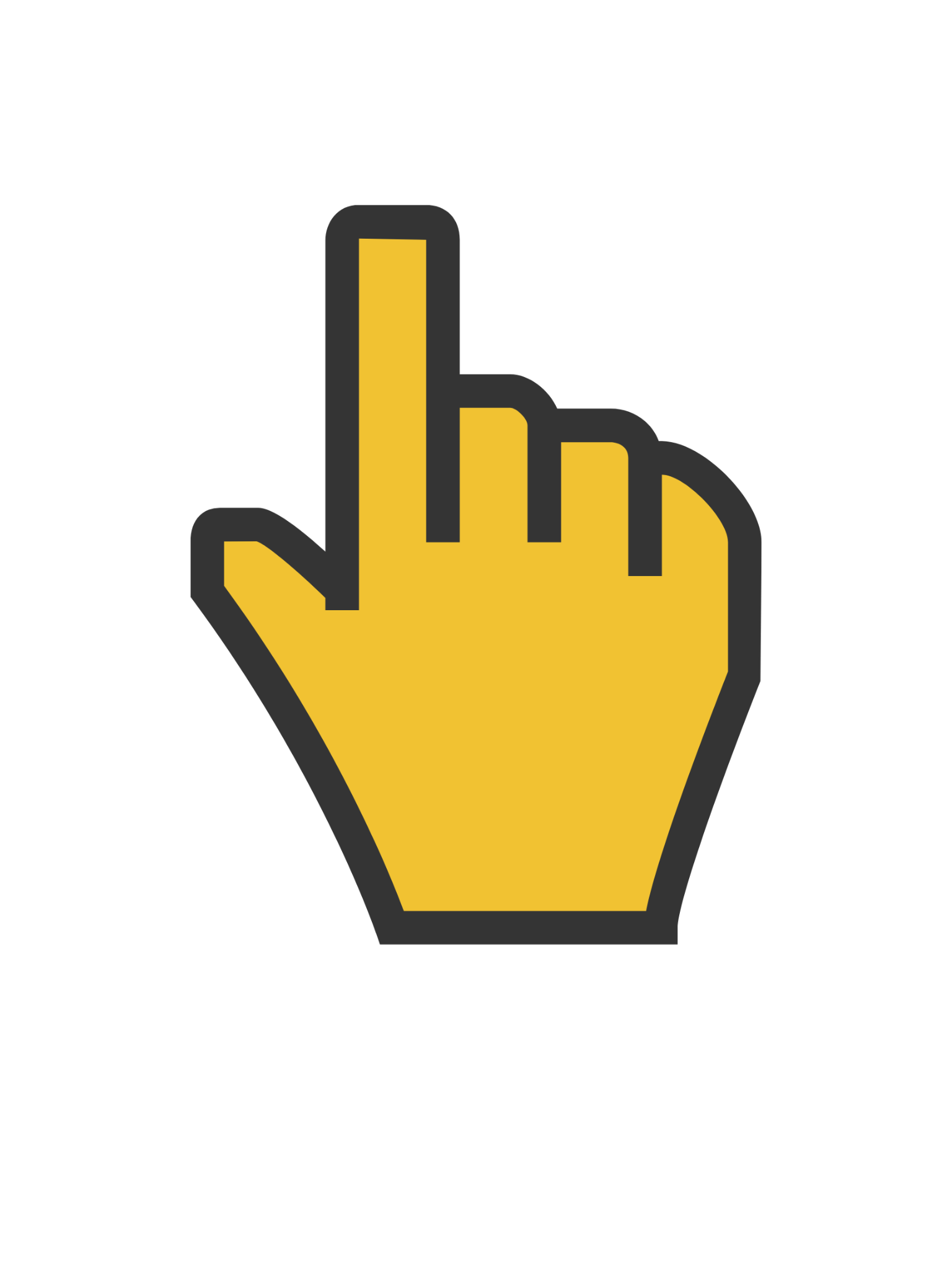 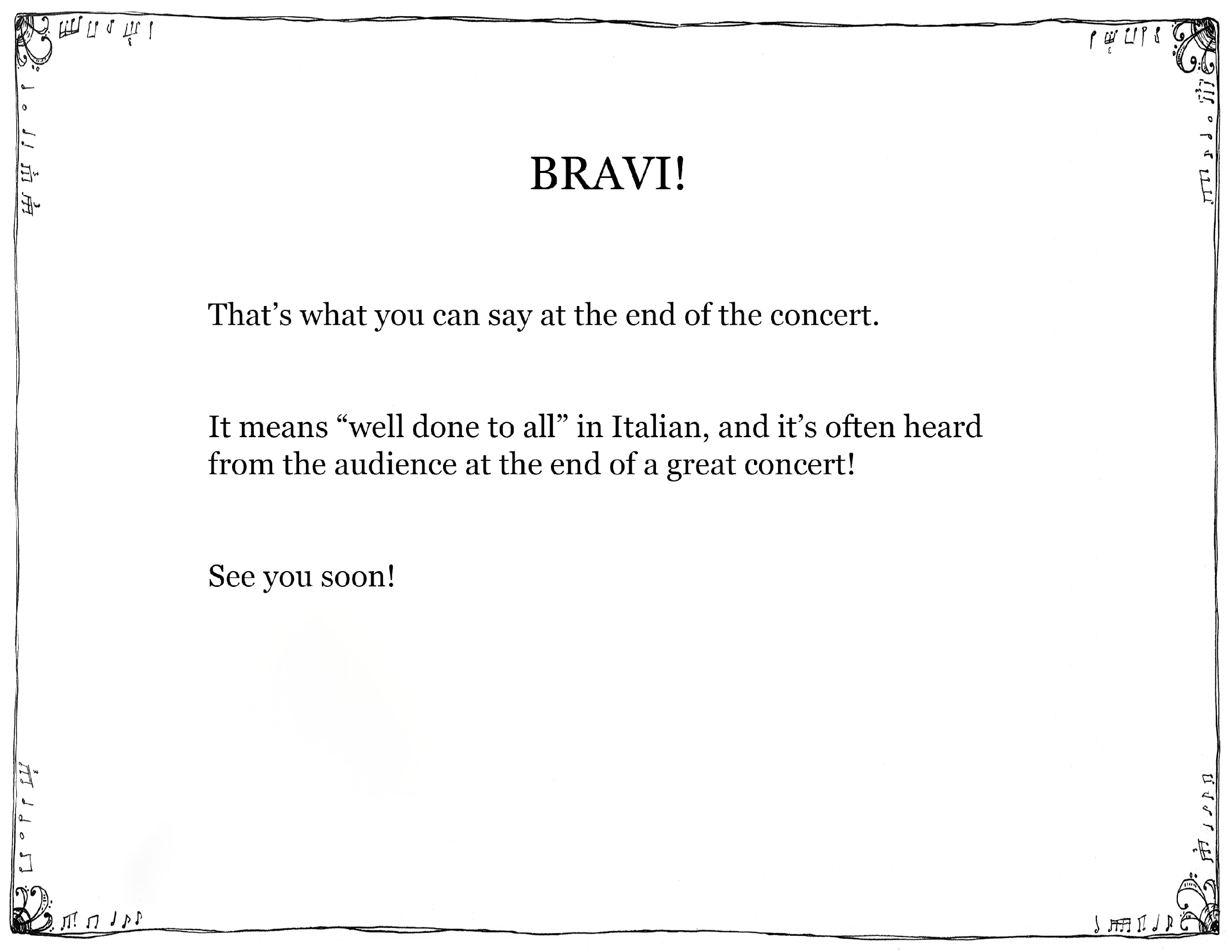 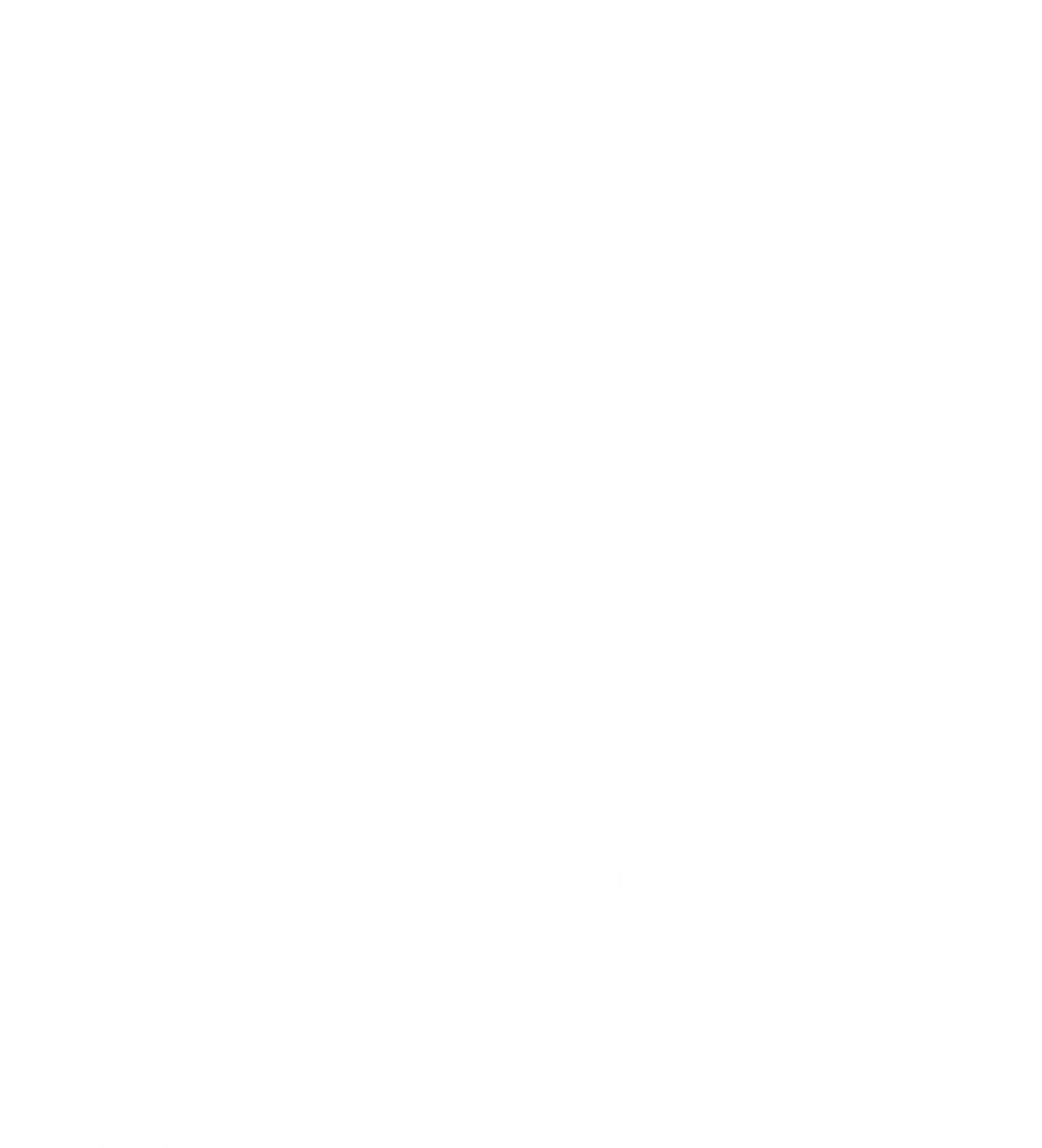 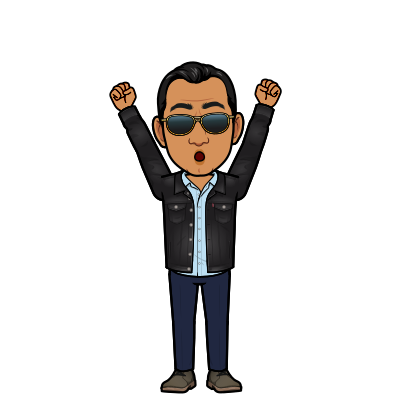